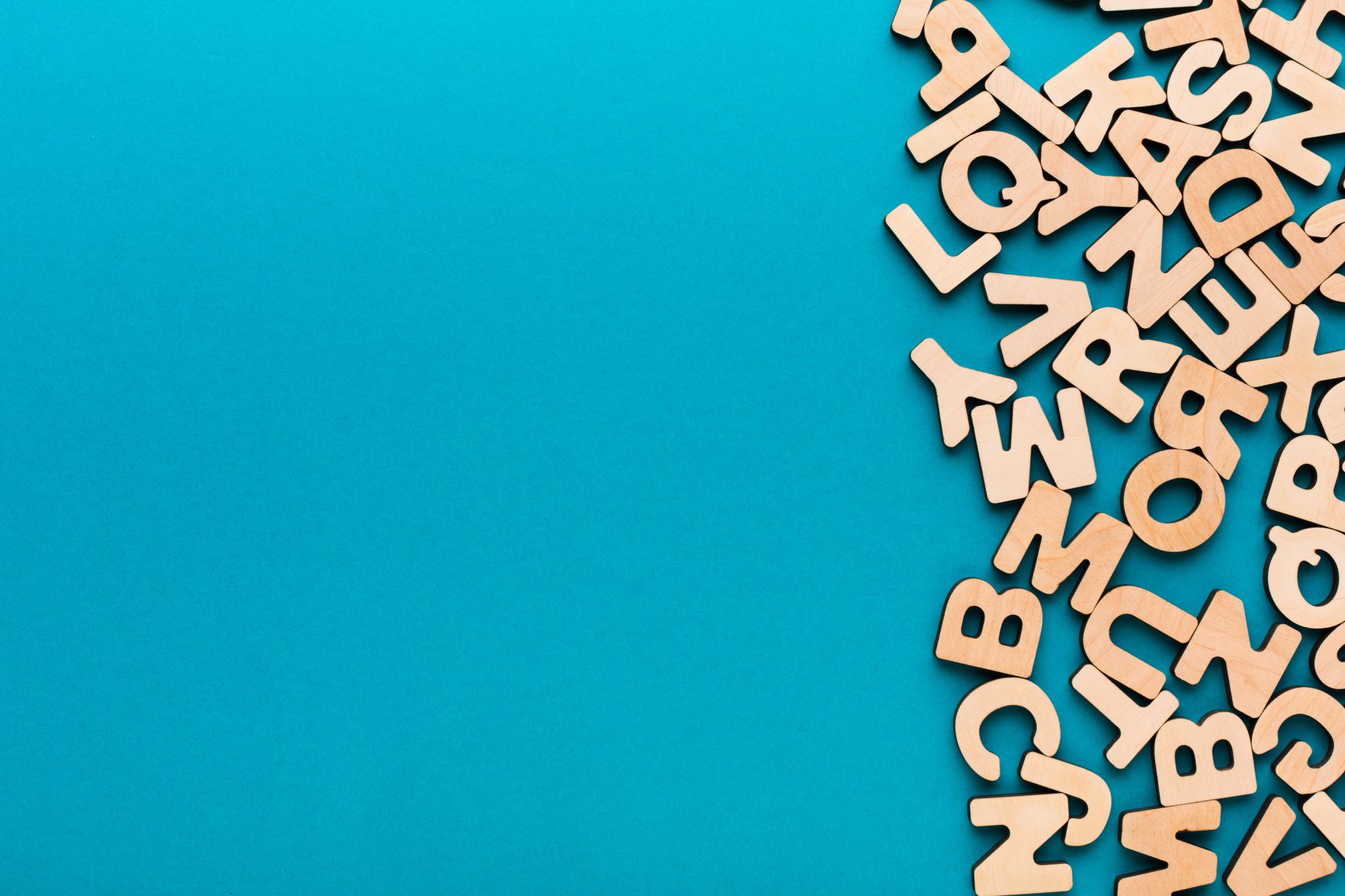 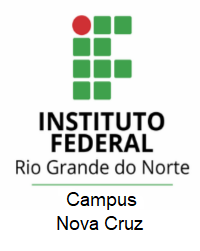 Phonetics
Prof.ª M.A. Cristiane de Brito Cruz
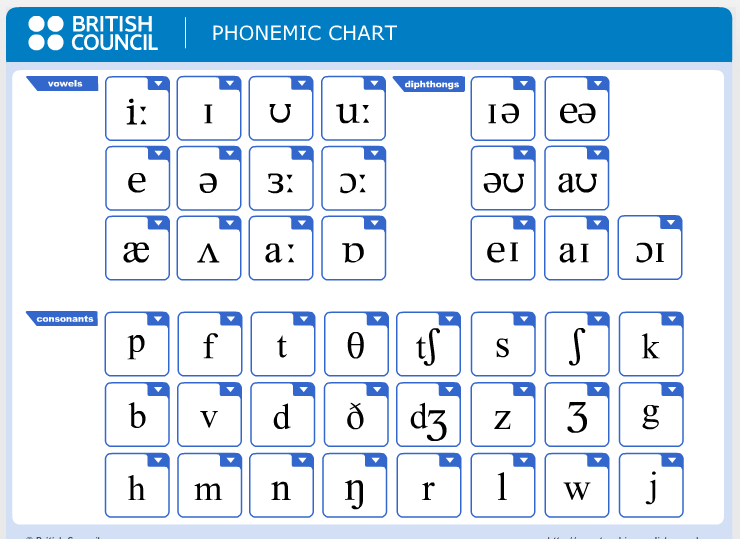 Phonemes:
Cada som de uma determinada língua possui símbolos que a International Phonetic Association (IPA) regulamentou que podem ser utilizados para aprender a pronuncia das línguas mais faladas no mundo. 
Tendemos a pensar que cada som da língua representa as letras do alfabeto, mas não é bem assim. Um som pode ser representado por duas ou mais letras, assim como uma letra representa às vezes mais de um som. Mesmo em português é assim:

A palavra ASSIM possui 5 letras, mas apenas 4 fonemas por que SS representa um som. CARRO possui 5 letras e 4 fonemas, pois RR representa um som. A palavra TAXI tem 4 letras, mas 5 fonemas, pois a letra X é lida como KS.
Phonemes:
A língua inglesa possui 26 letras, mas tem entre 40 e 44 sons. As vogais são as letras que mais tem variações de pronúncia, portanto são as que você deve prestar mais atenção. 
A letra O, por exemplo pode ter vários sons. Veja abaixo os exemplos:
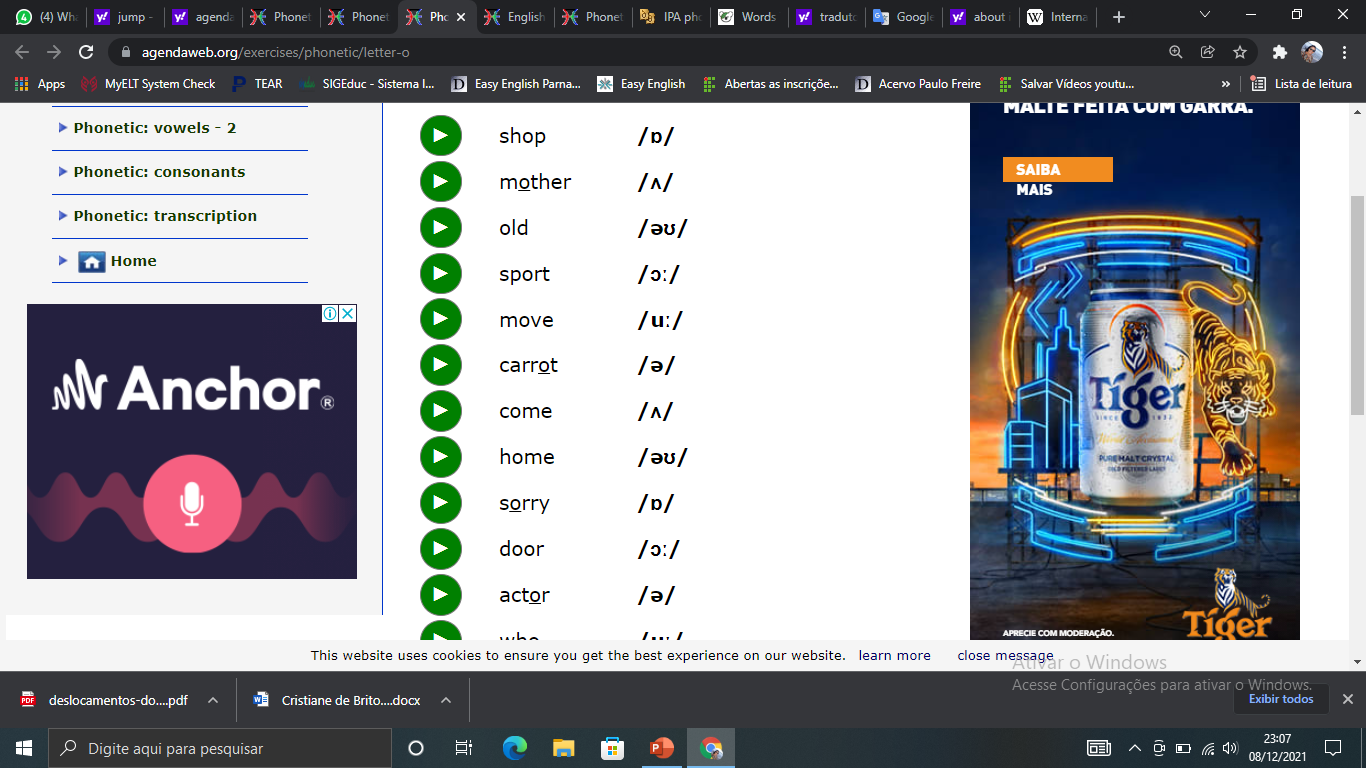 /ʃɑːp/
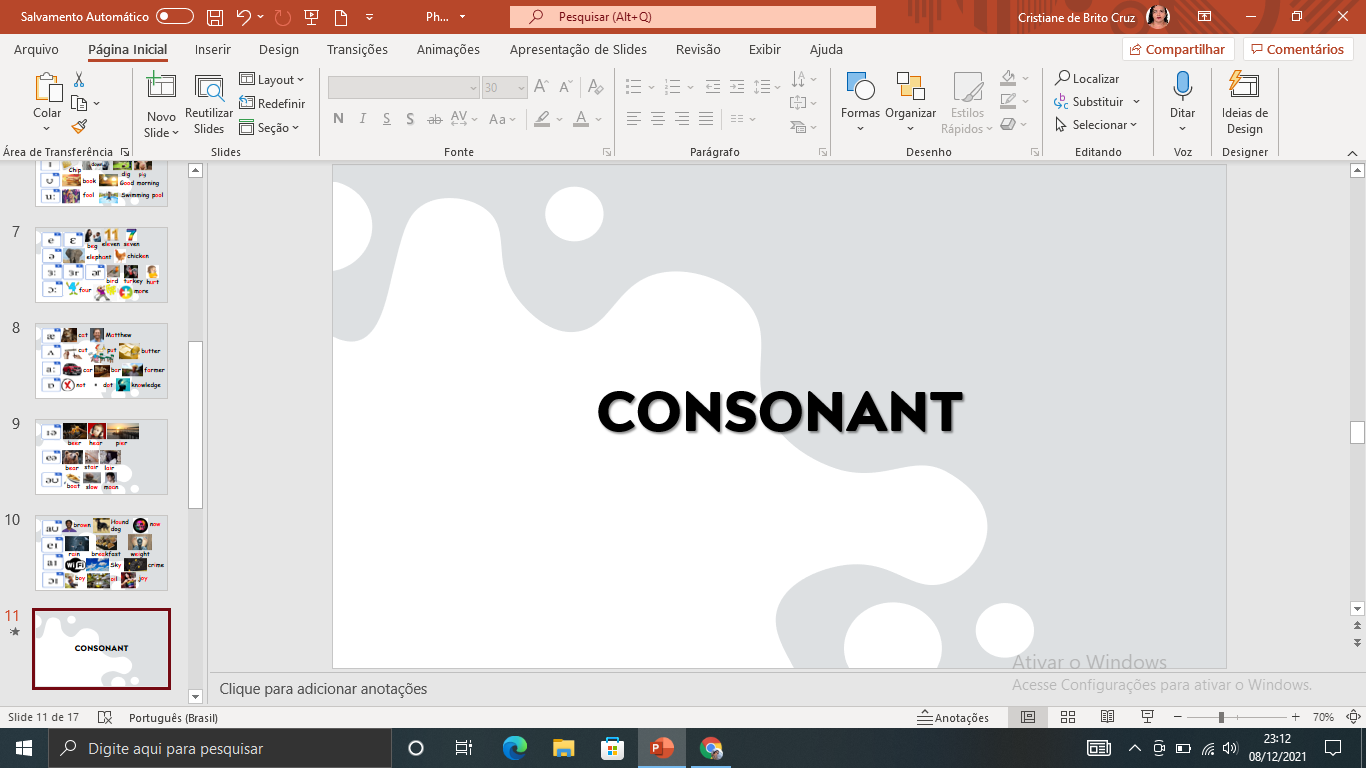 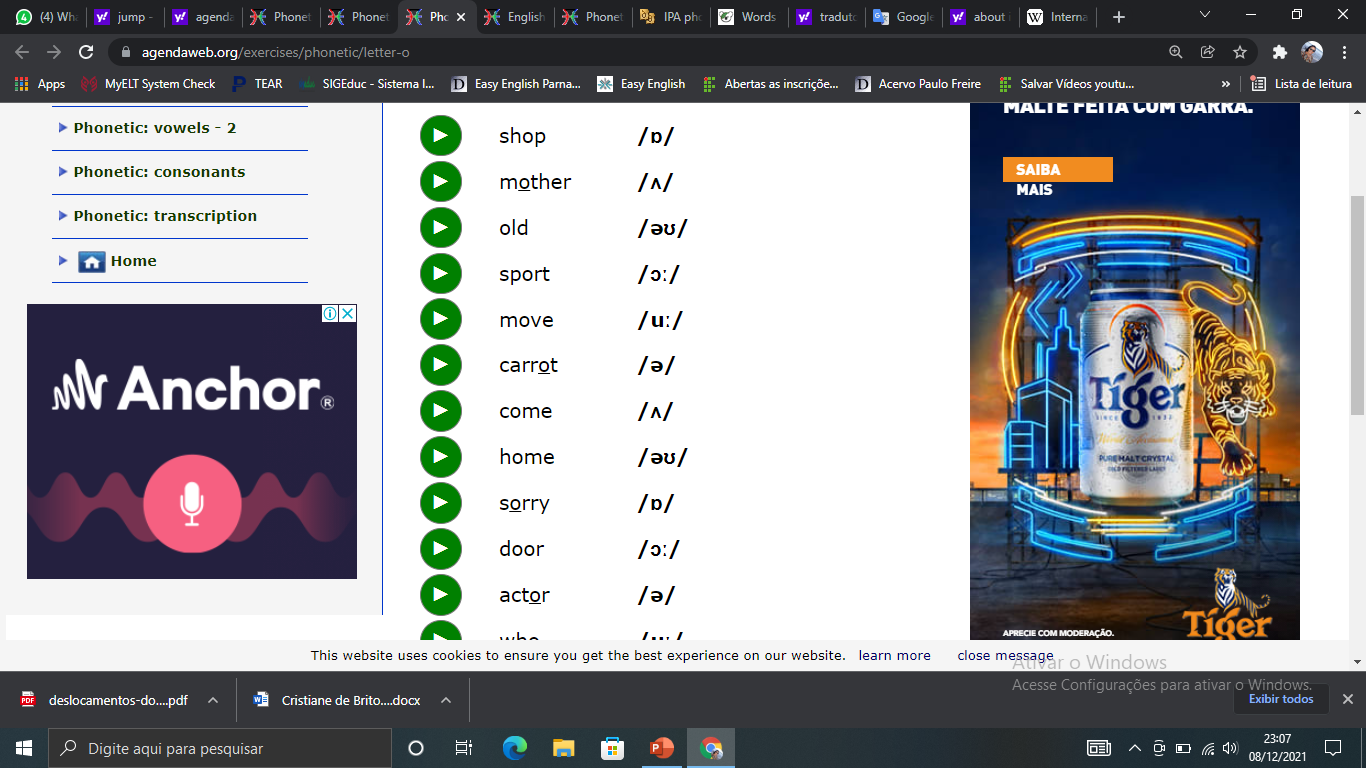 /spɔːrt/
/ˈmʌðər/
/muːv/
/oʊld/
/ˈkærət/
Phonemes:
A letra A também possui vários sons:
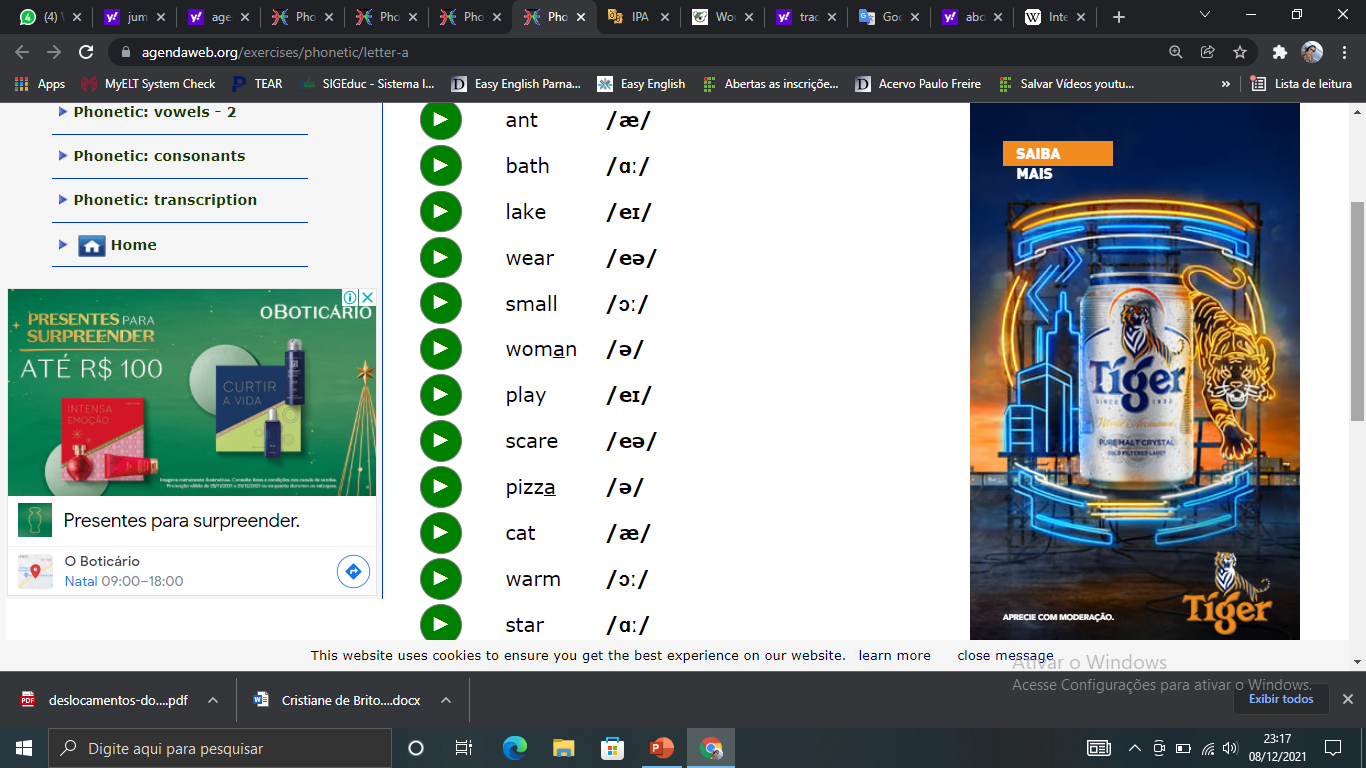 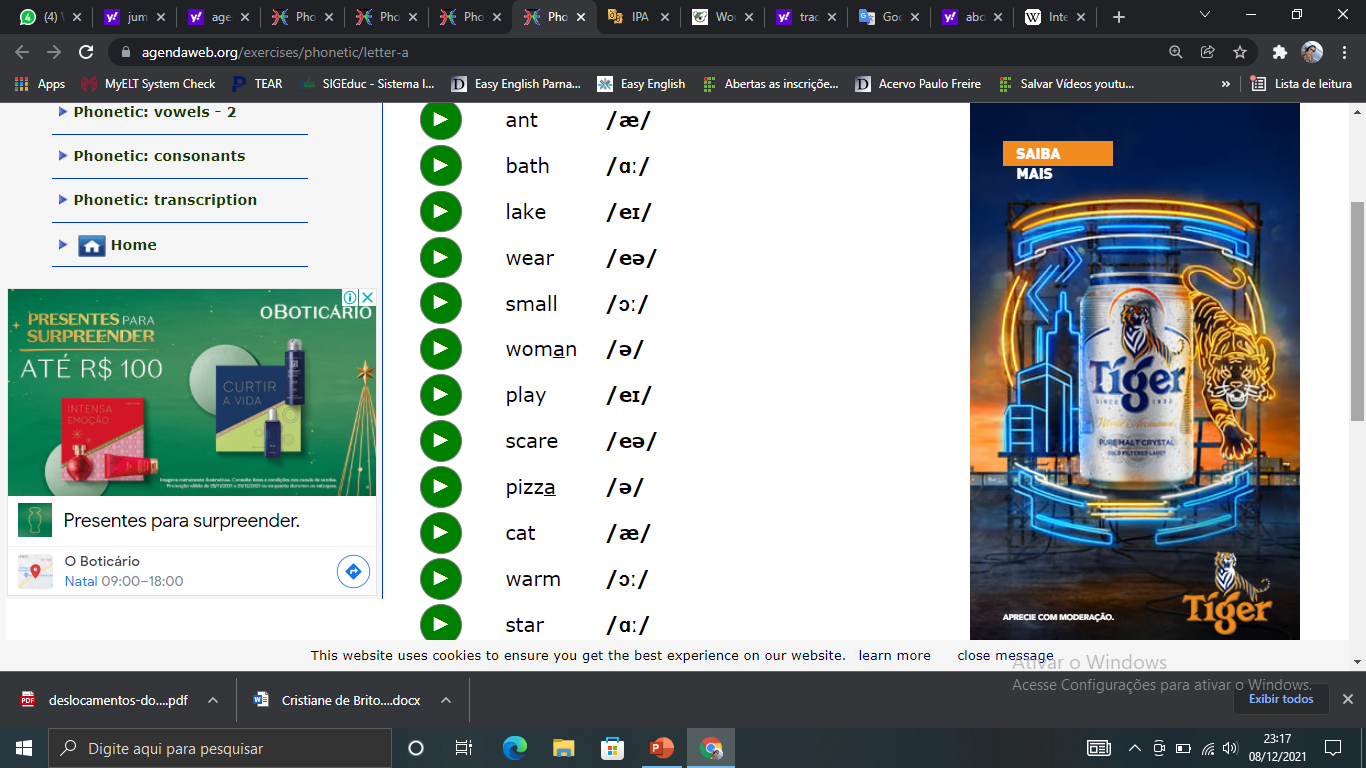 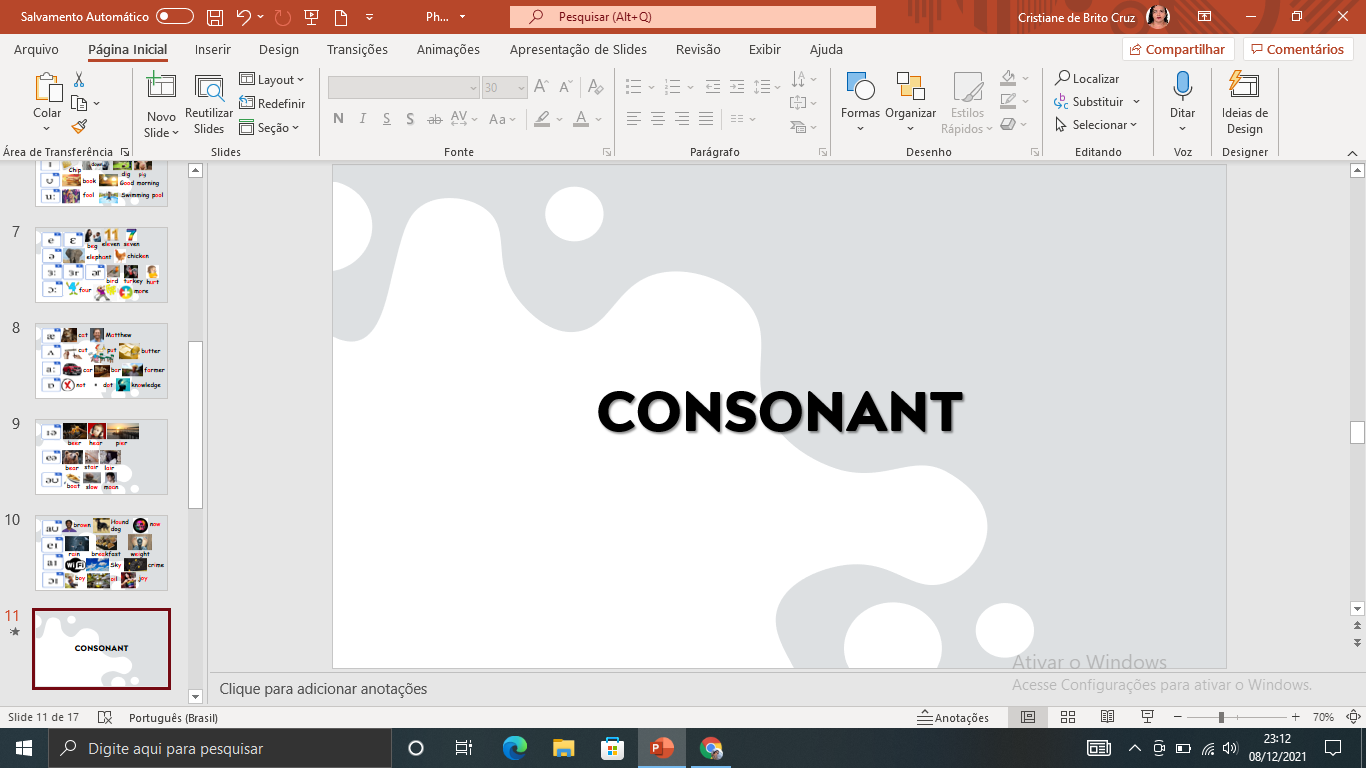 /ænt/
/weə/
/smɔːl/
/bɑːθ/
/ˈwʊmən/
/leɪk/
Você não precisa ser um profissional de letras para aprender os fonemas: com boa vontade, treino e exercícios você irá perceber que aprender fonemas além de divertido vai te ajudar a aprender melhor os sons da língua inglesa, parecer mais “natural” e melhorar a sua pronúncia.
VOWELS
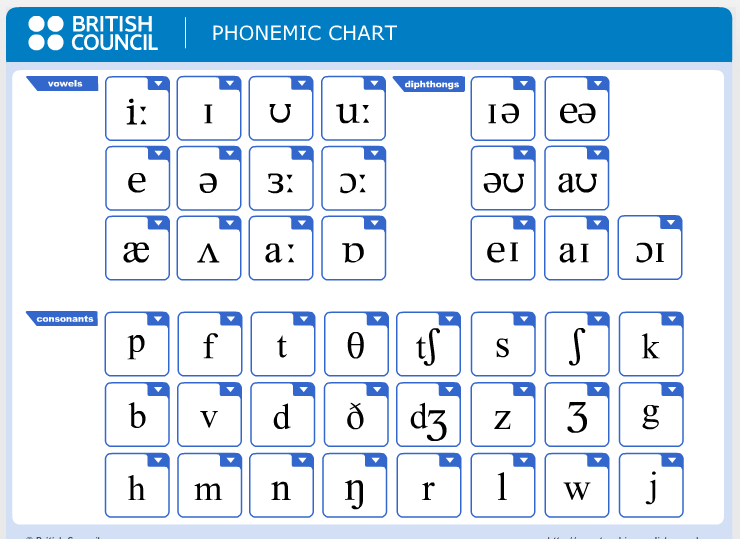 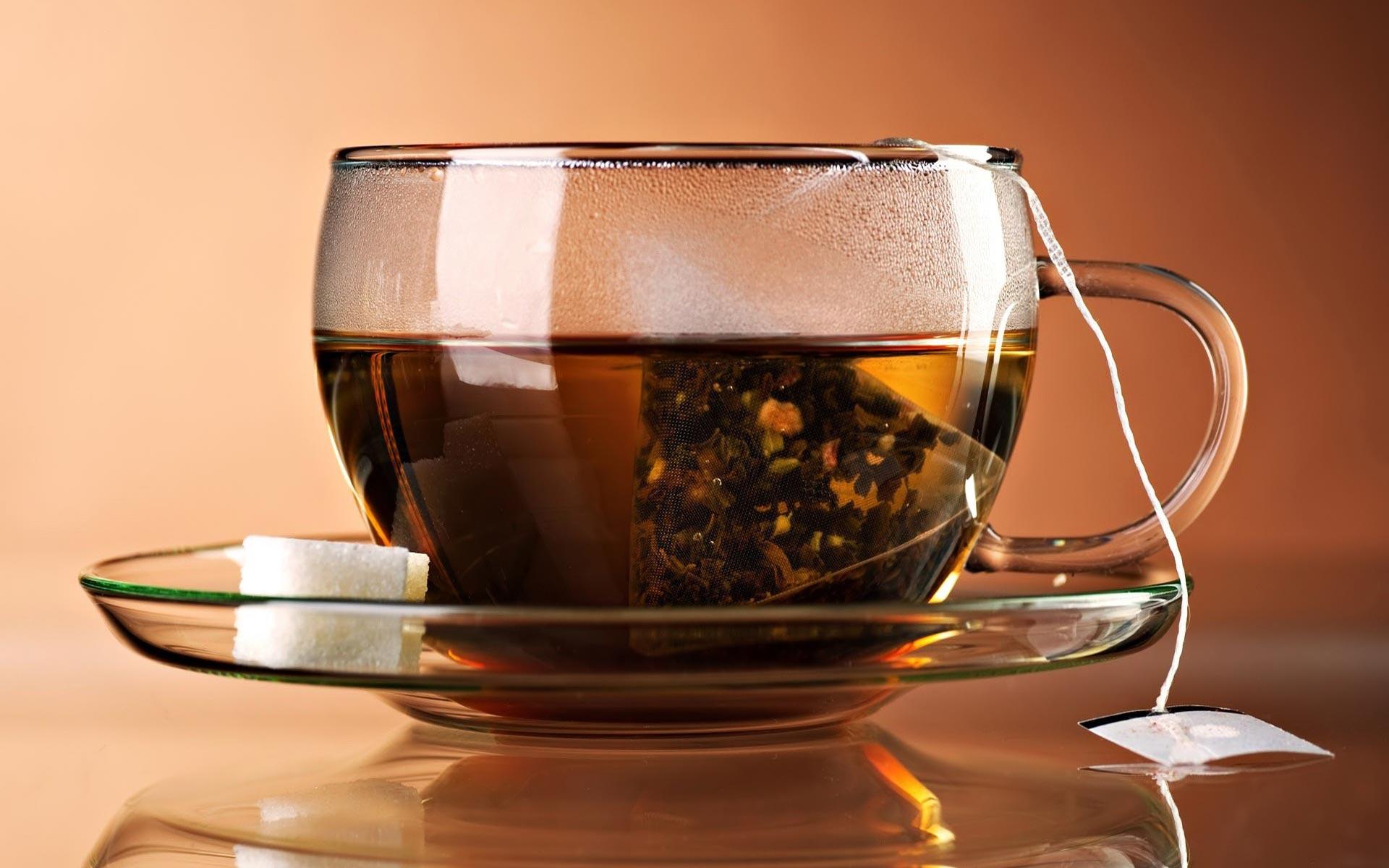 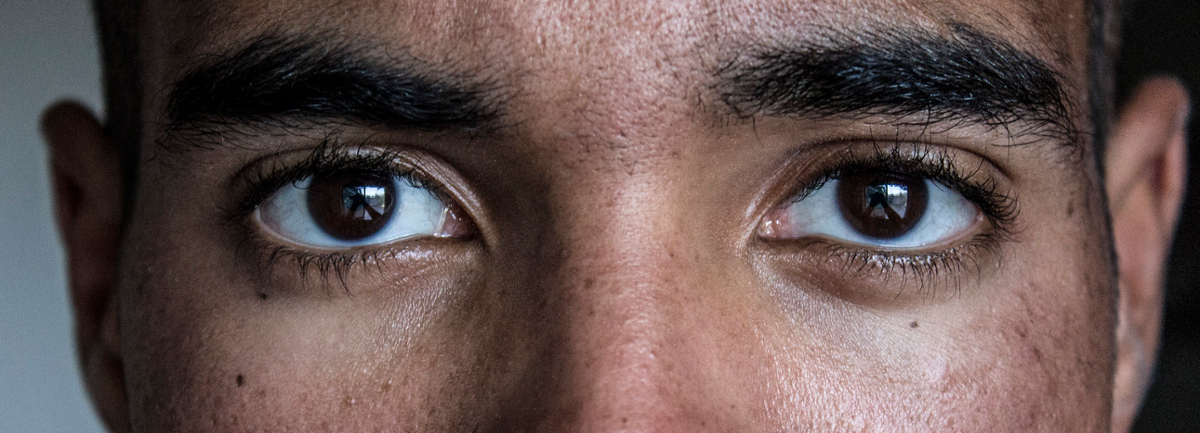 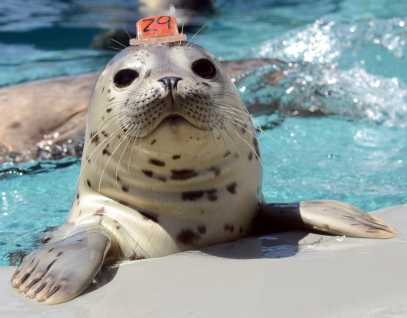 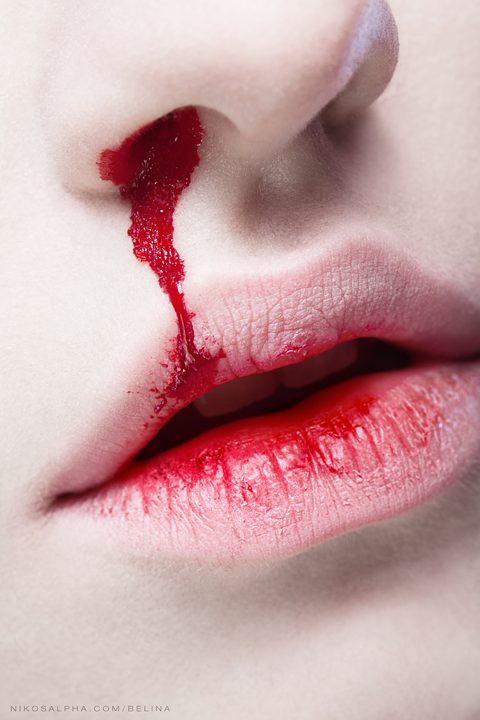 tea
see
bleed
seal
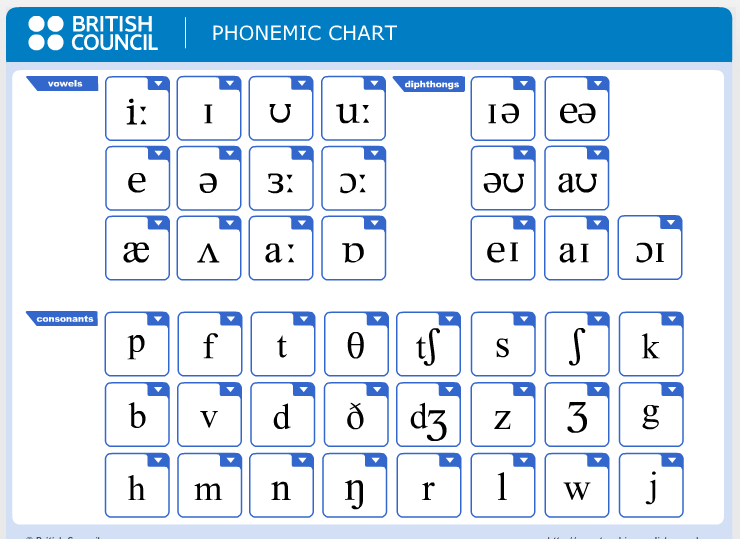 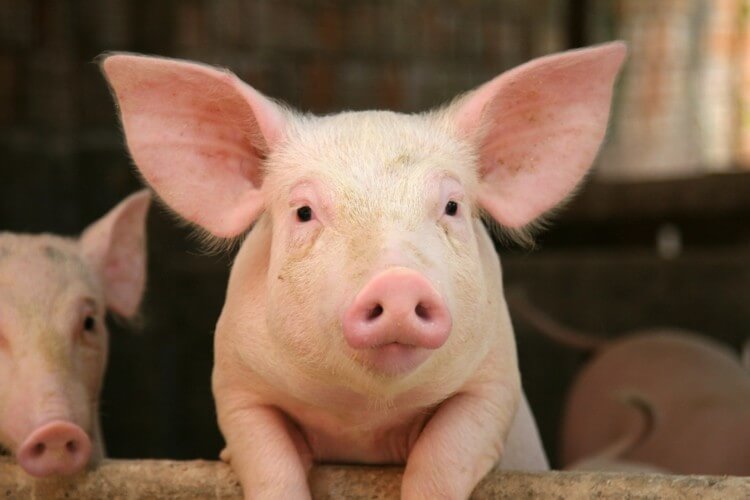 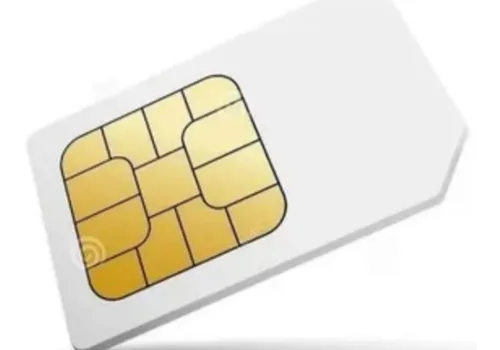 Sit down
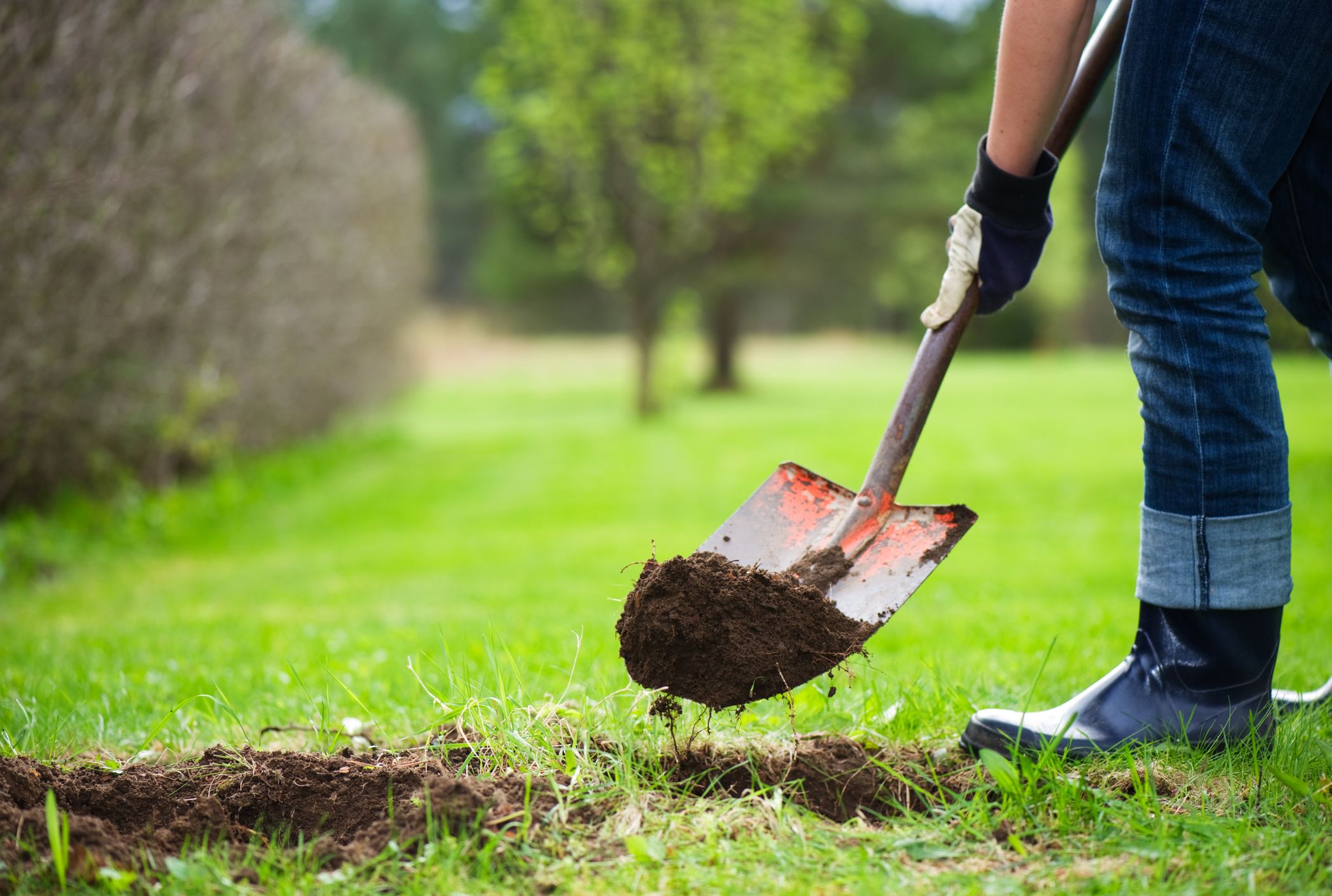 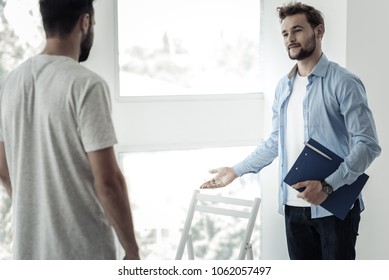 Chip
pig
dig
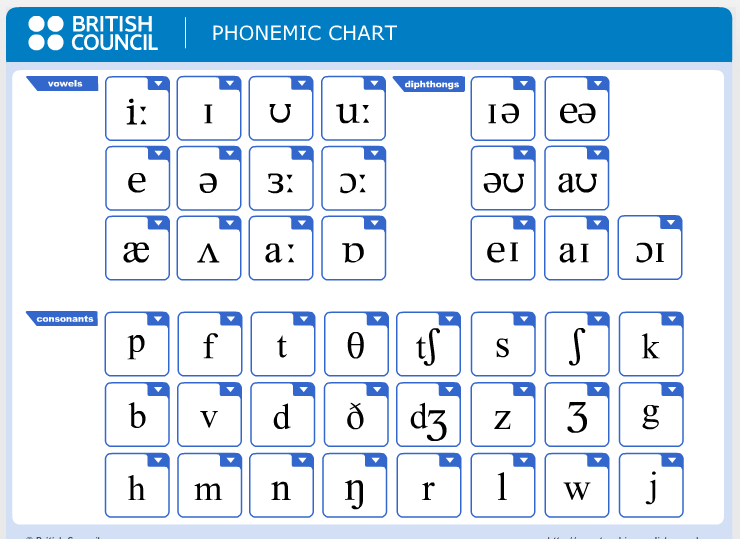 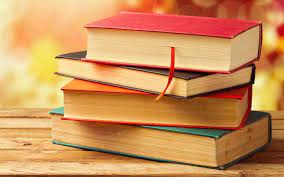 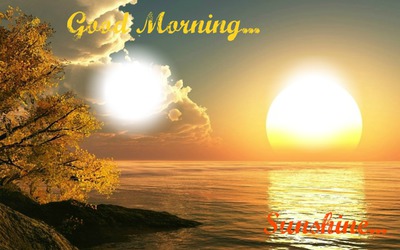 book
Good morning
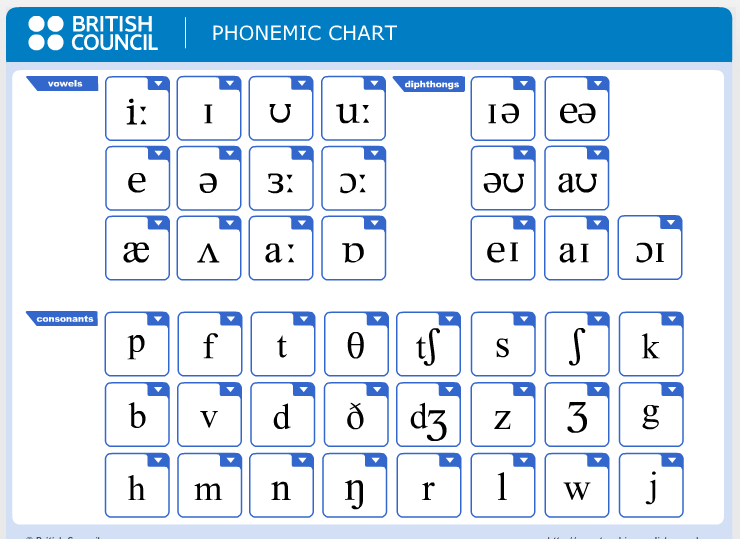 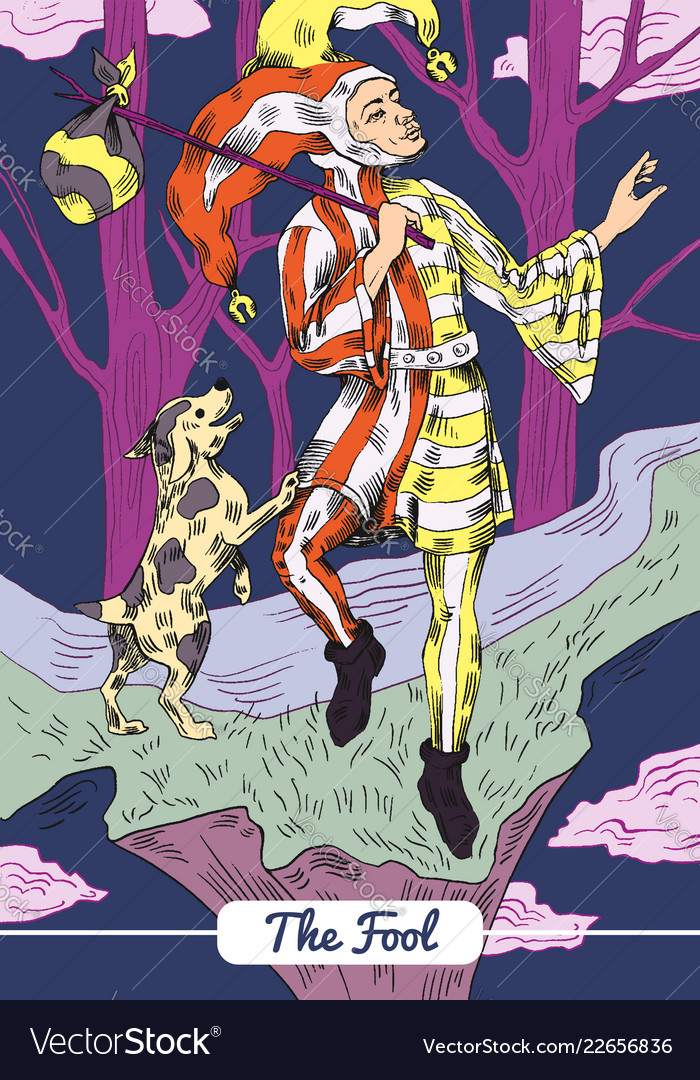 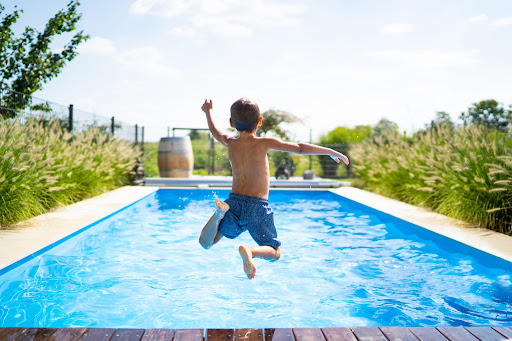 fool
Swimming pool
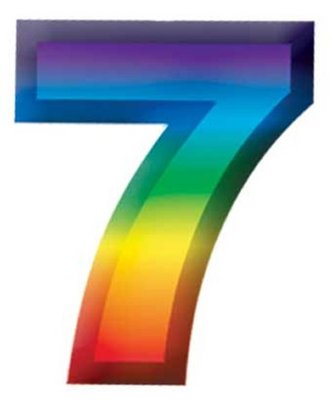 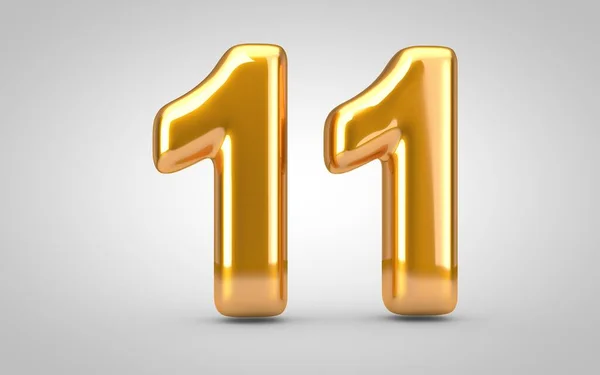 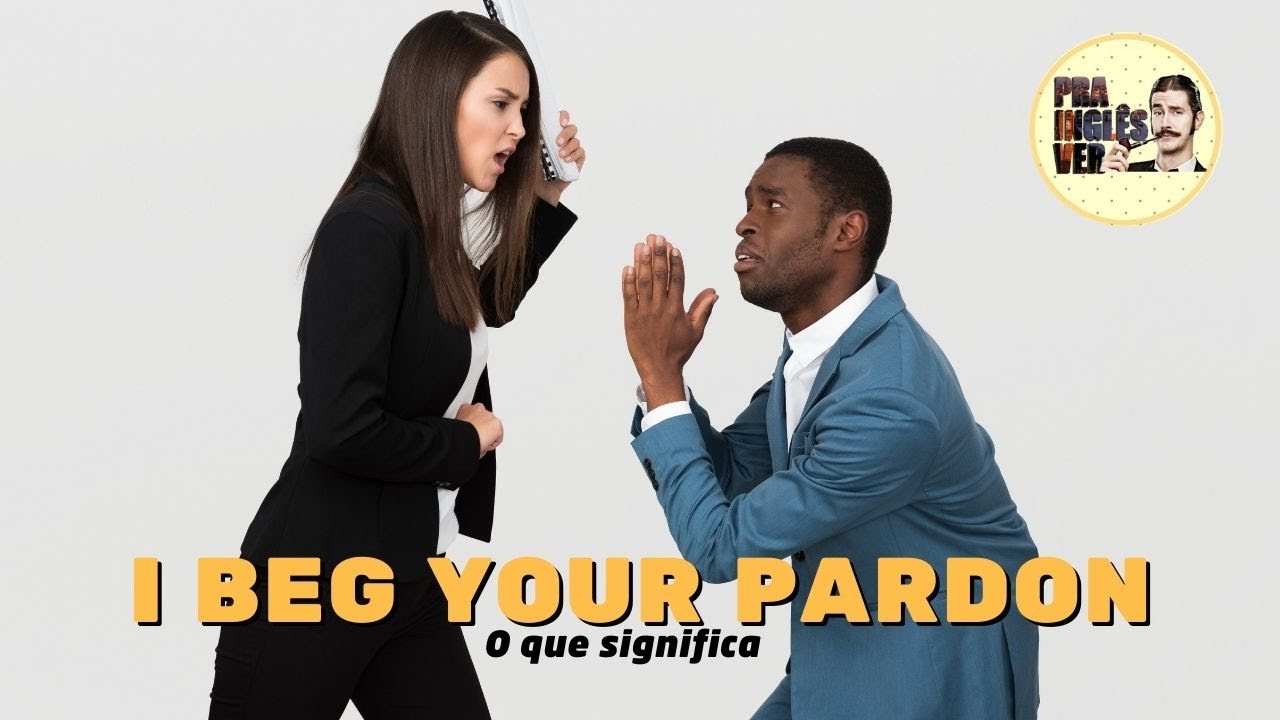 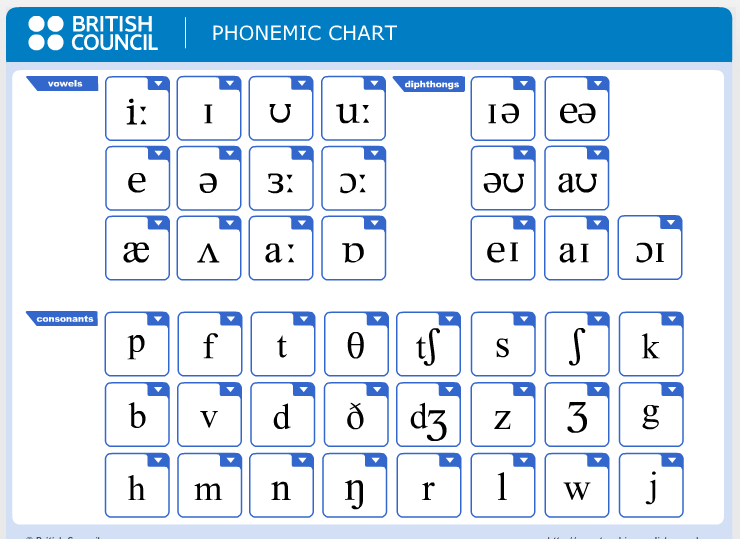 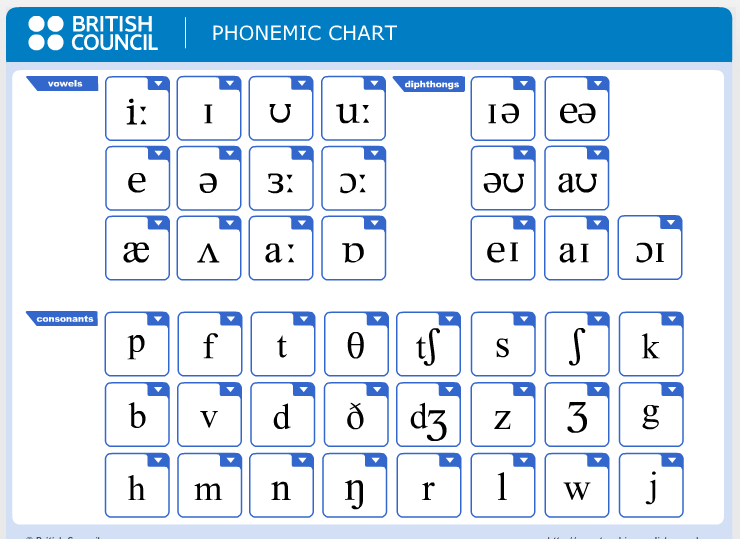 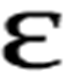 eleven
seven
beg
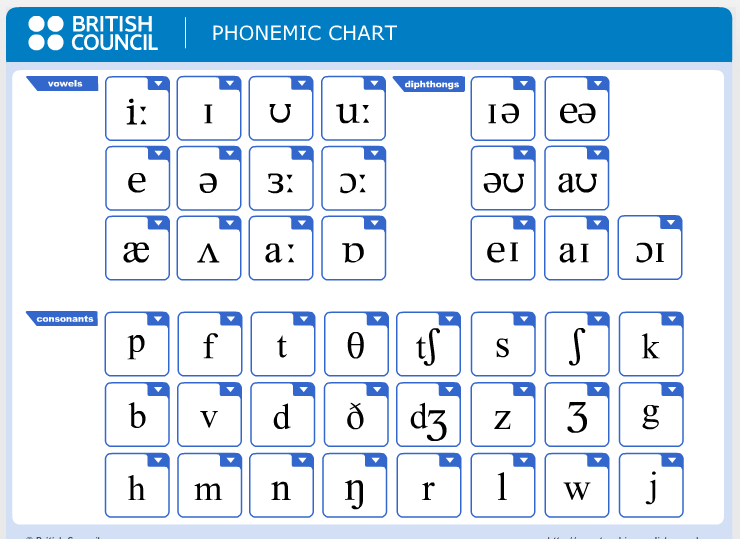 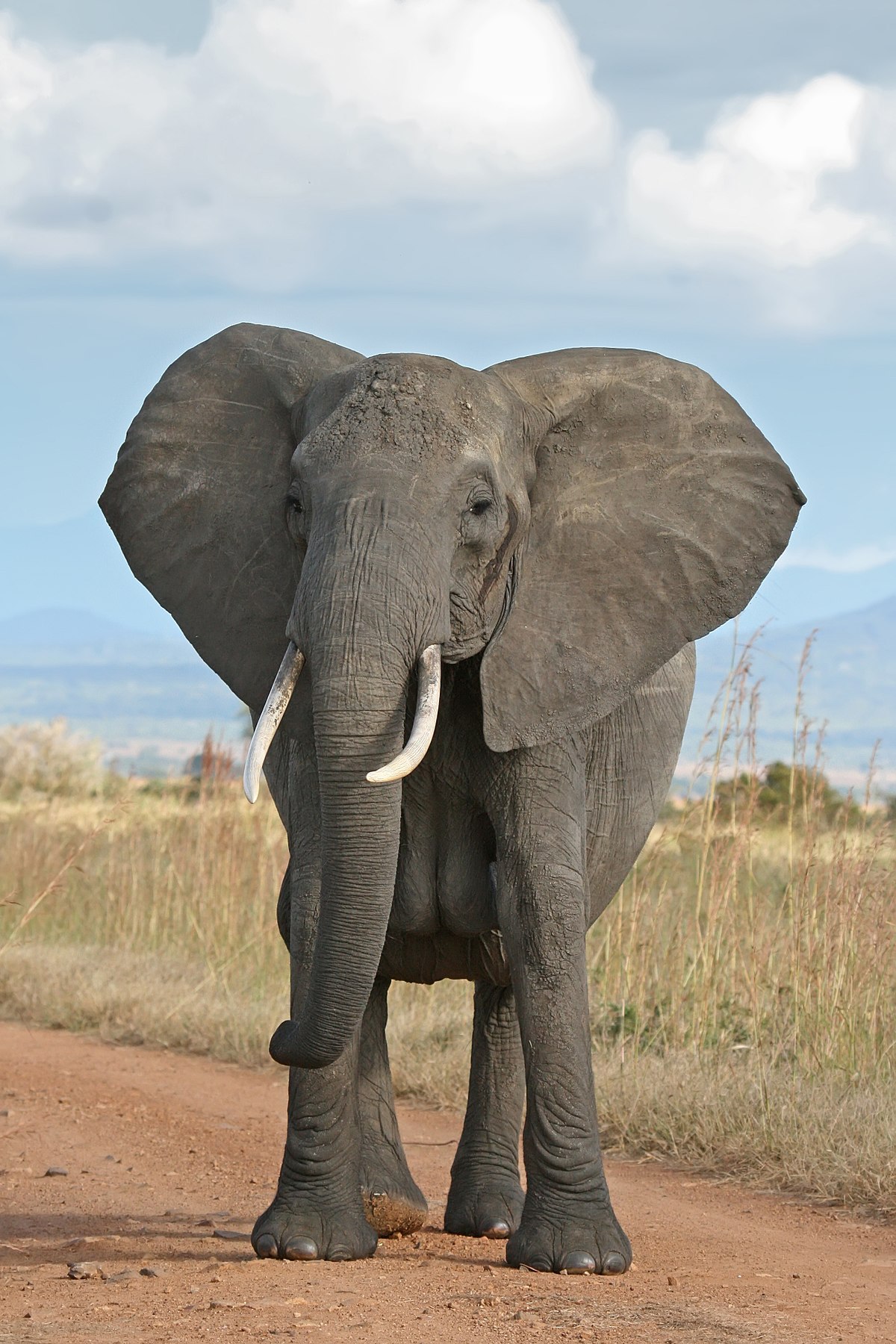 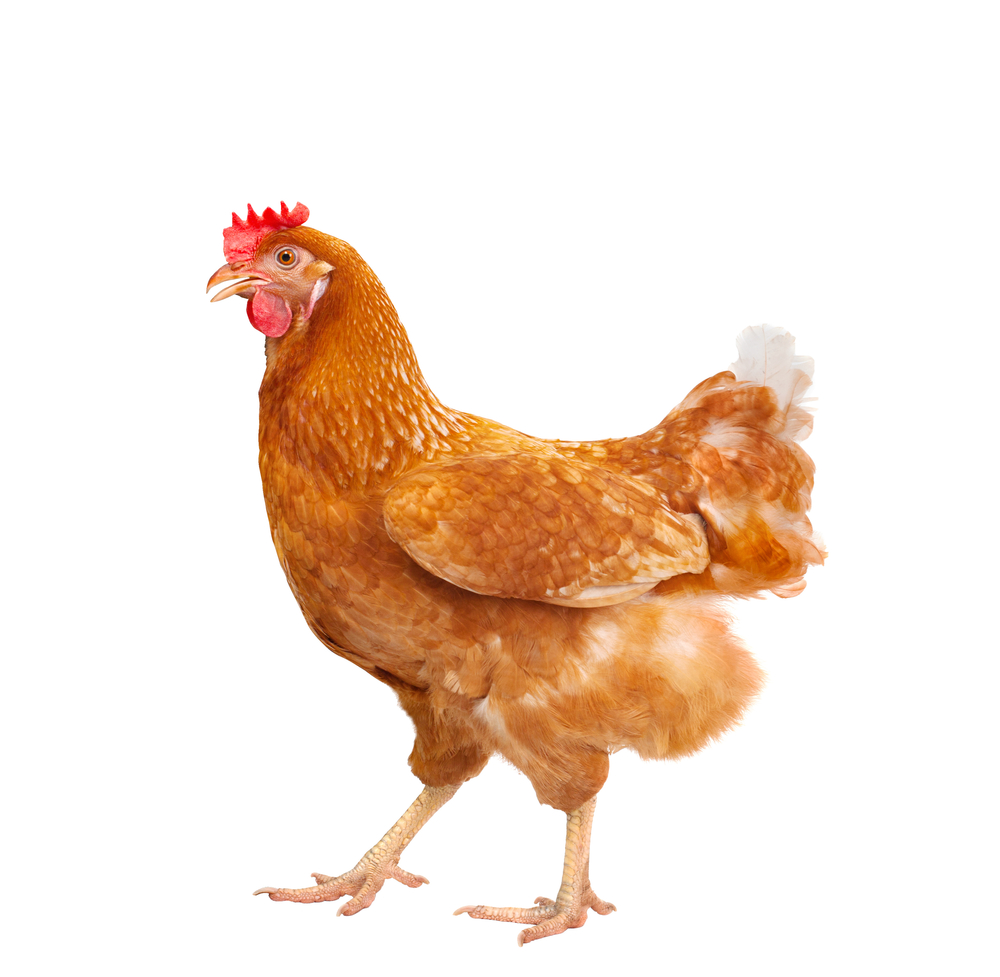 chicken
elephant
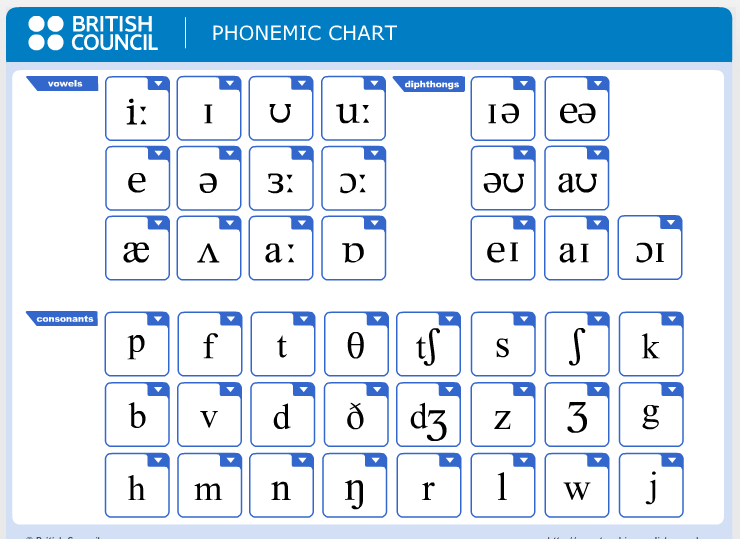 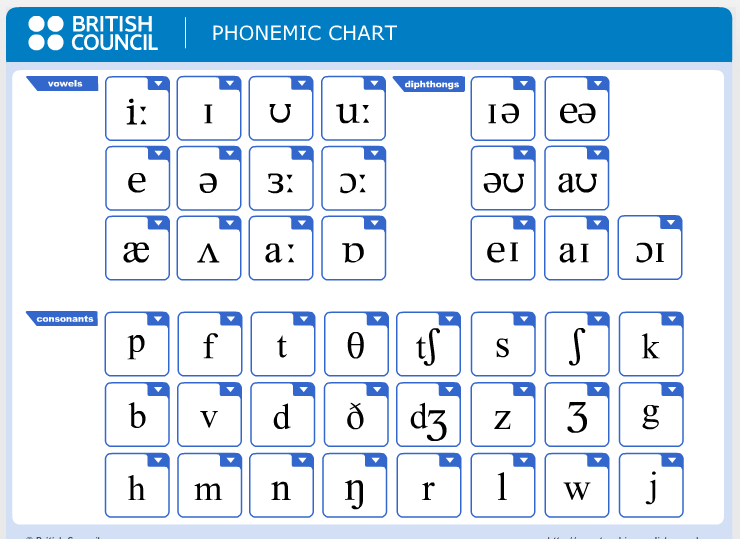 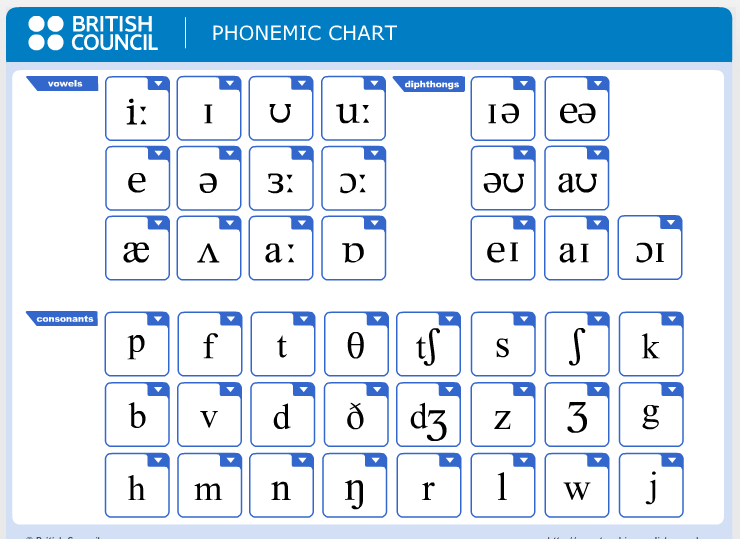 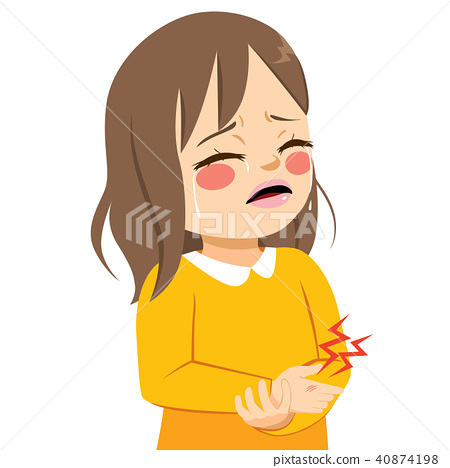 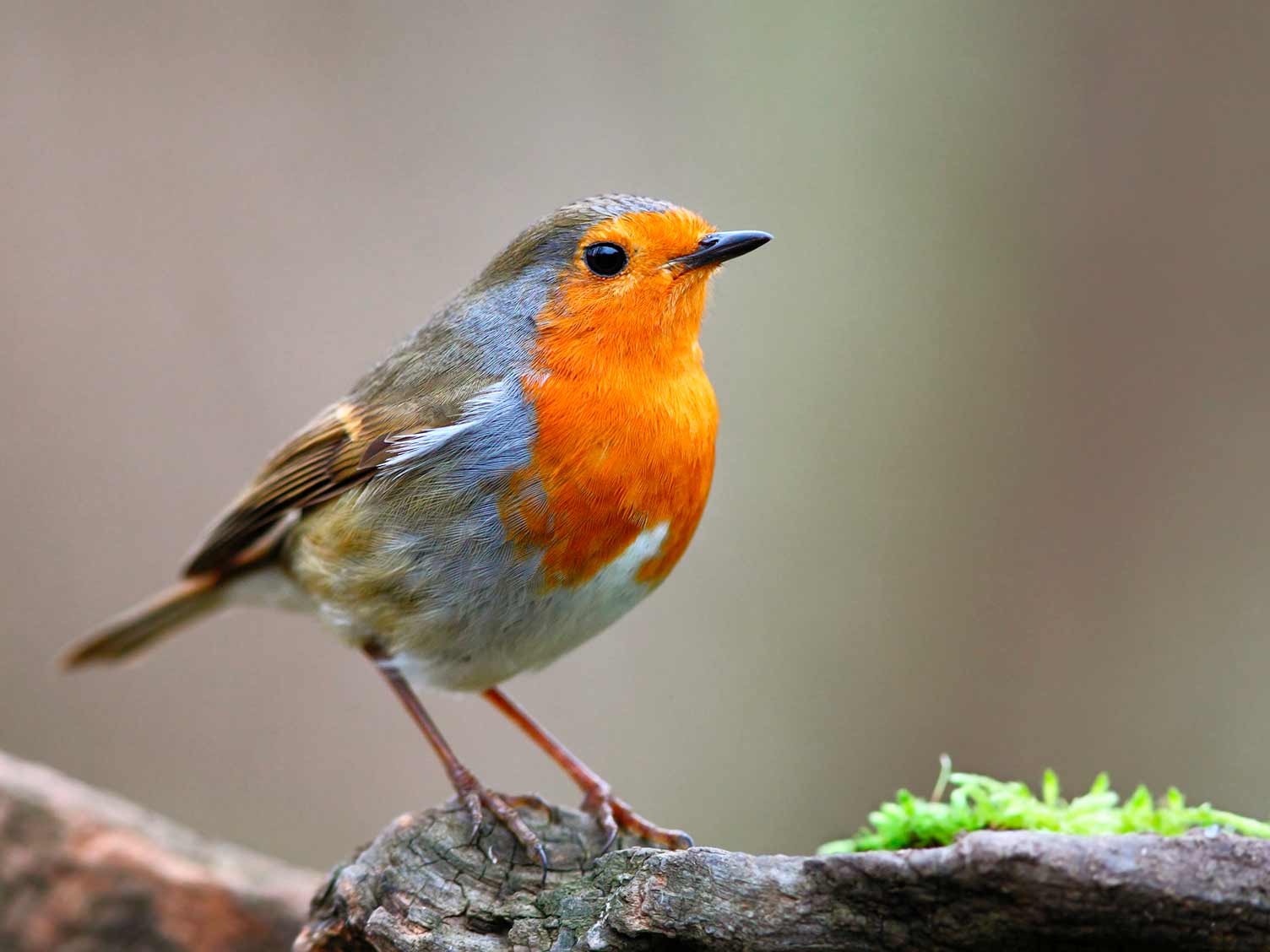 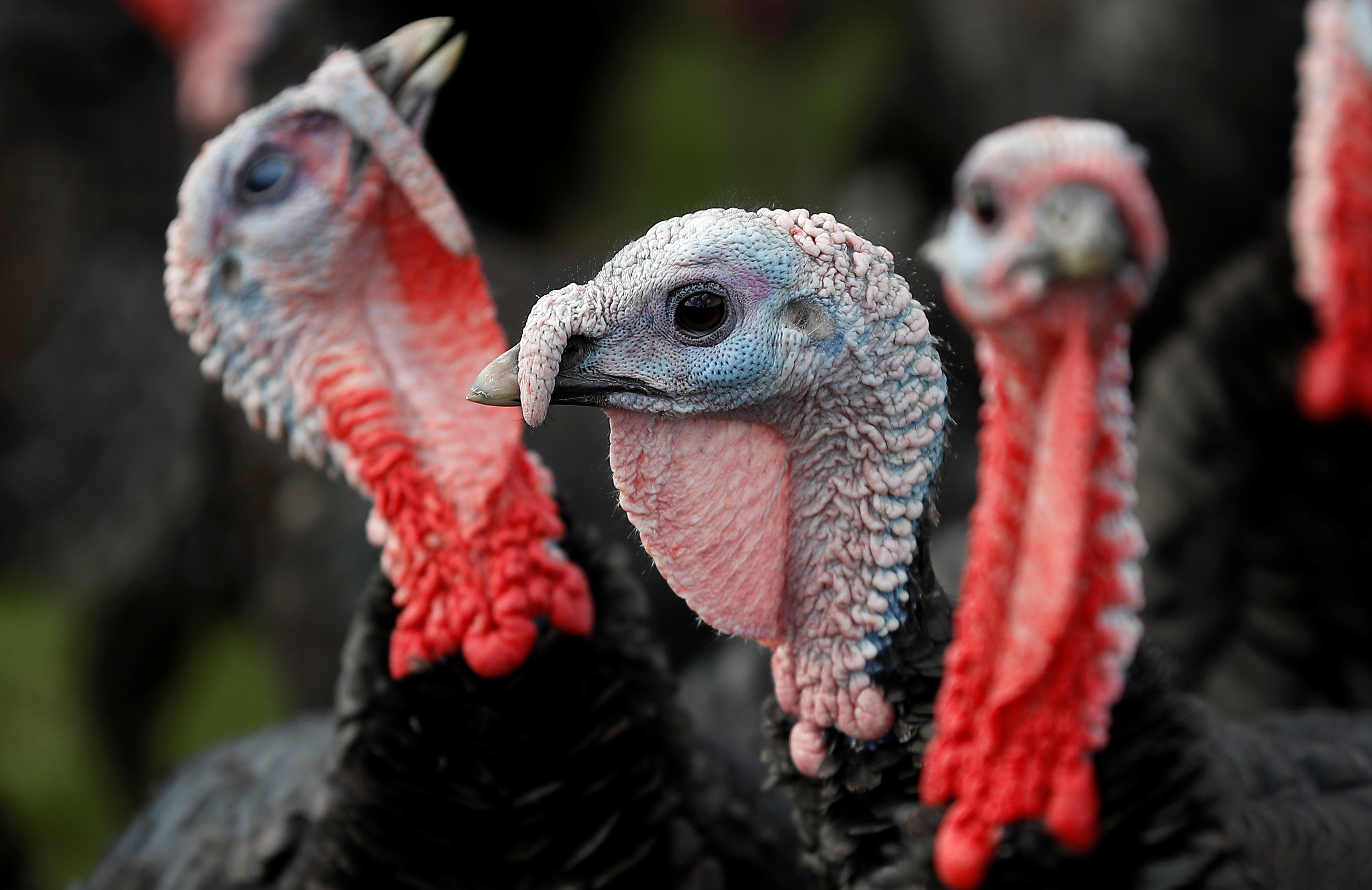 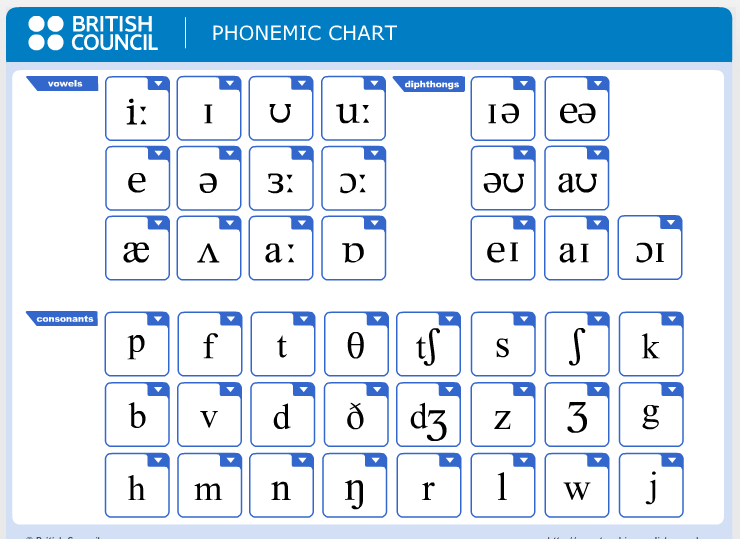 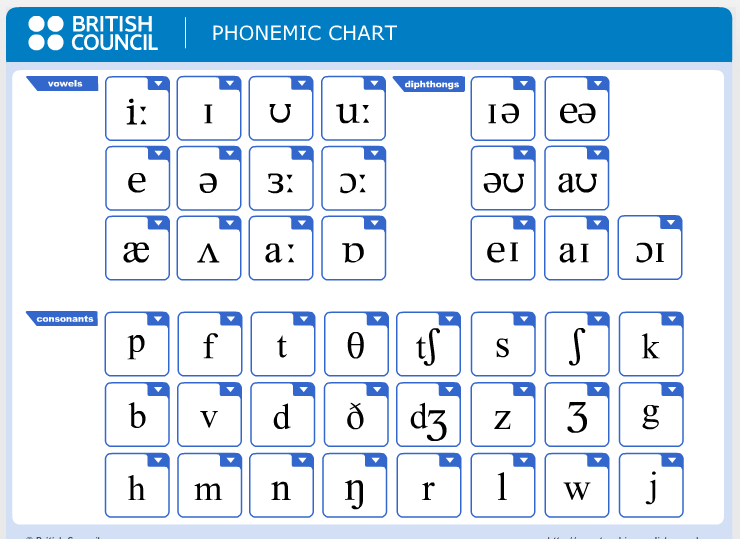 turkey
bird
hurt
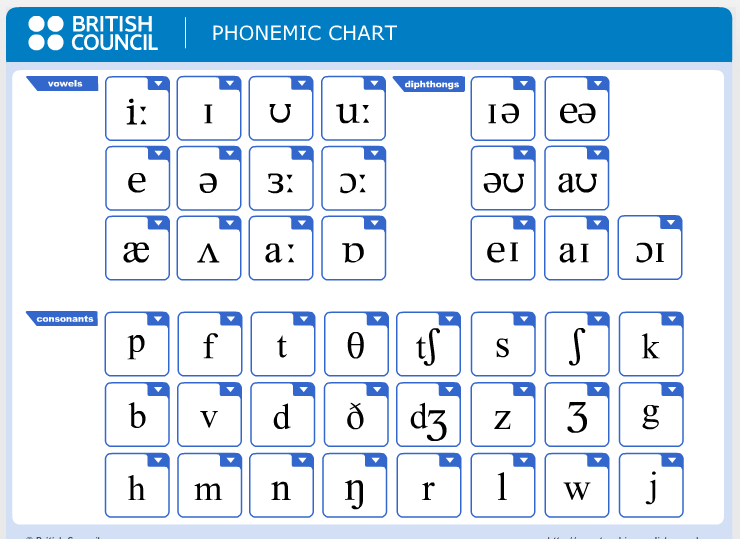 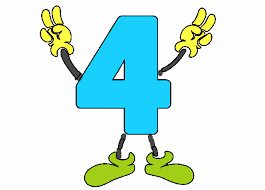 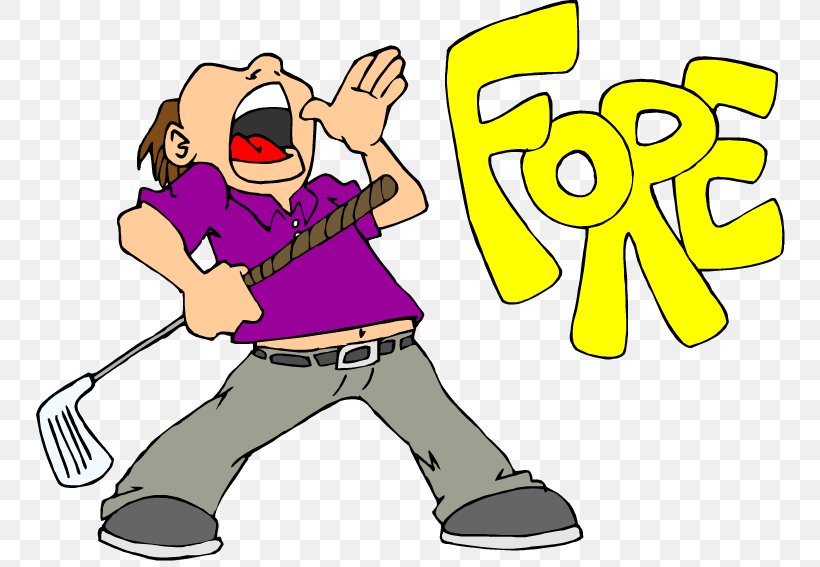 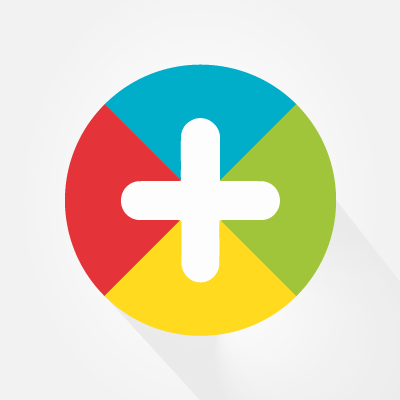 four
more
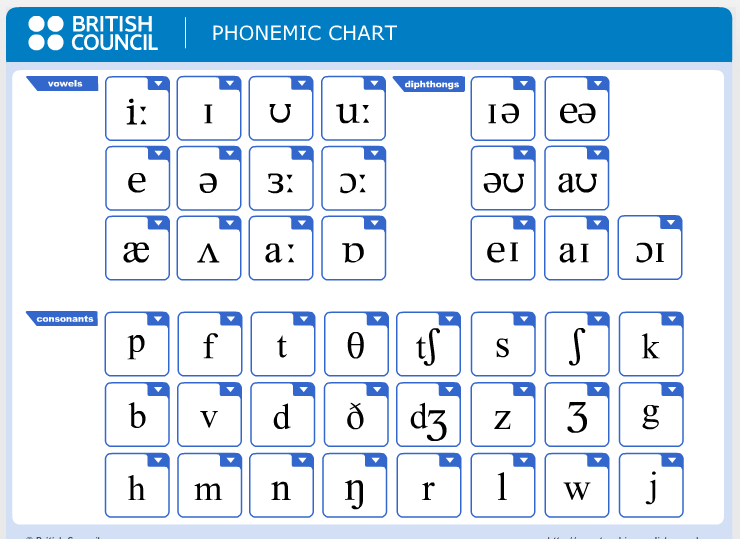 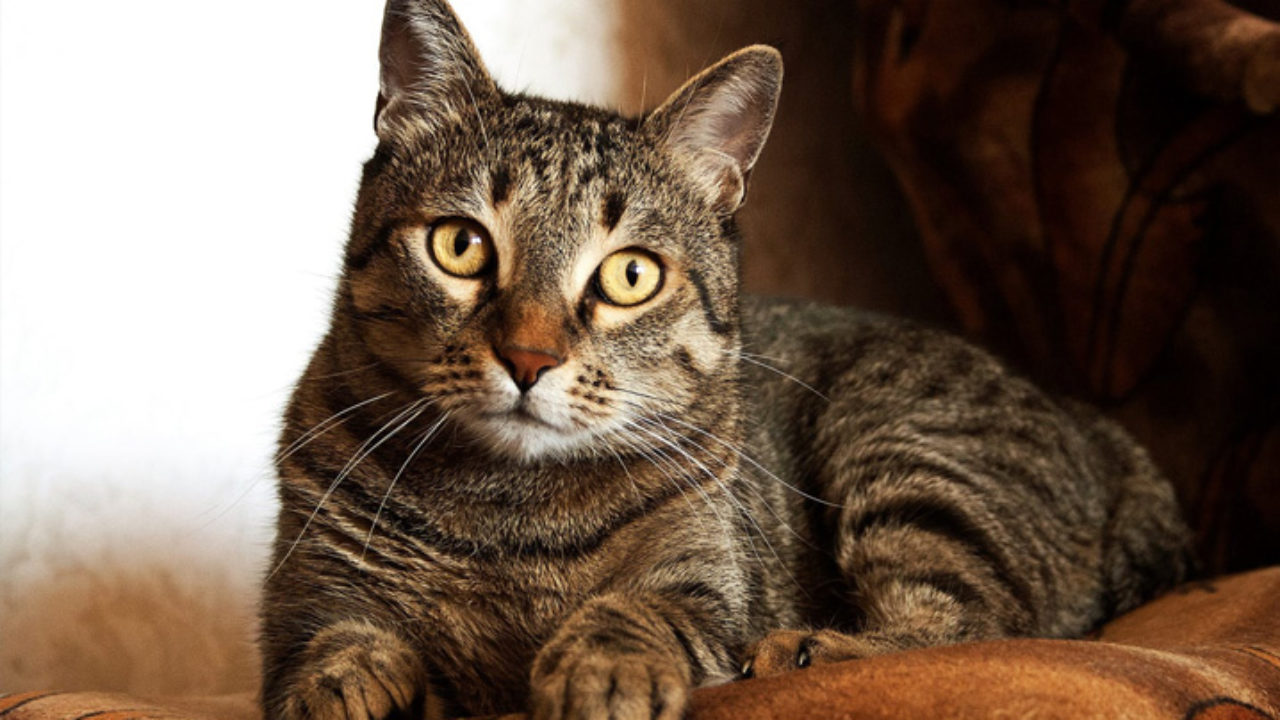 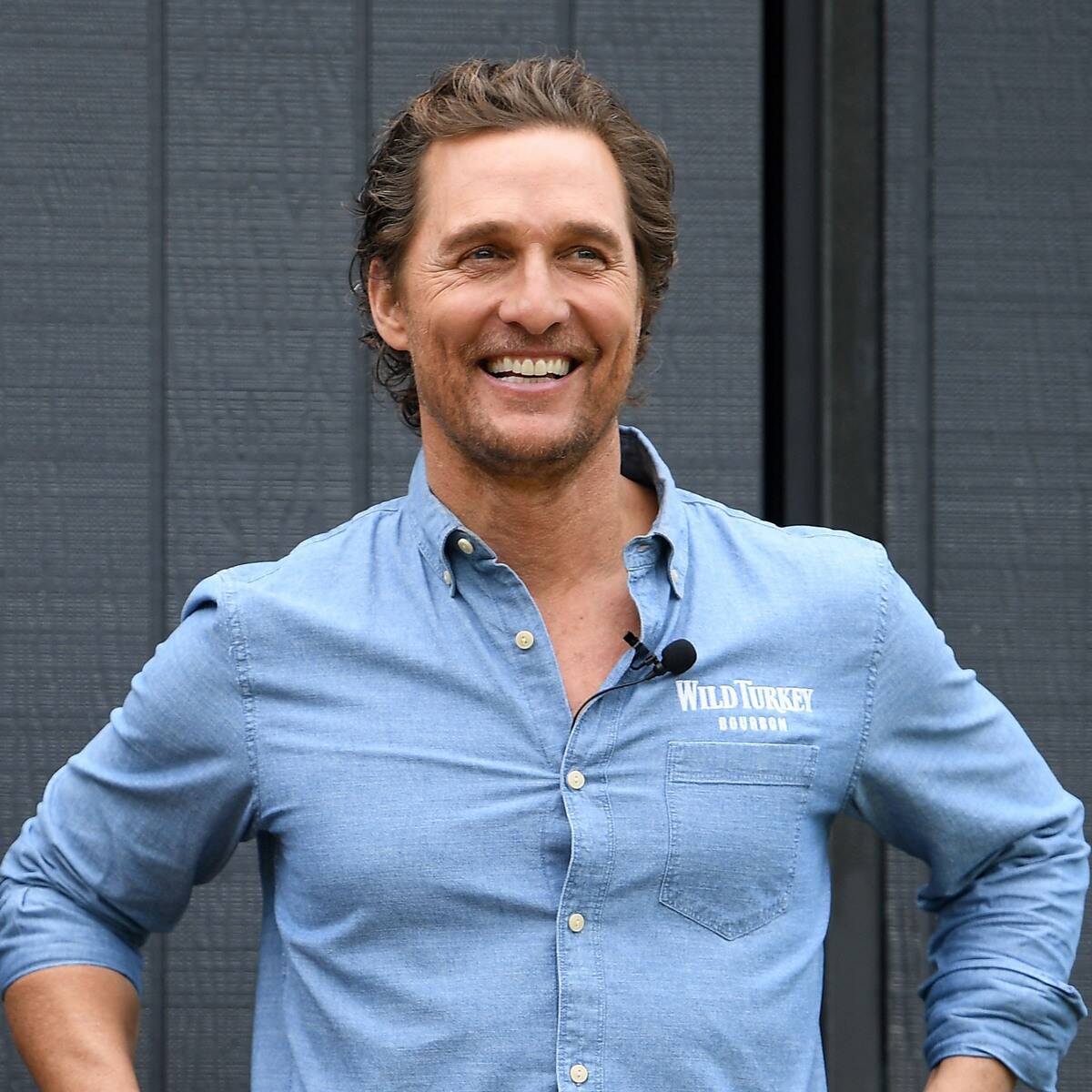 Matthew
cat
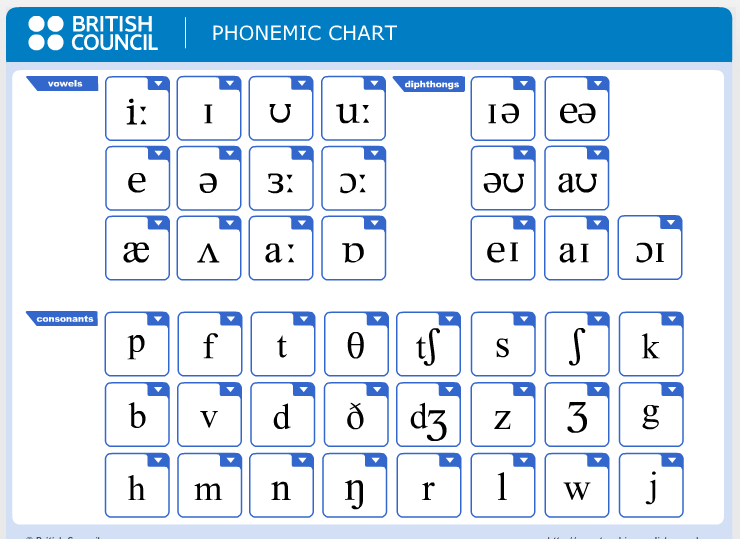 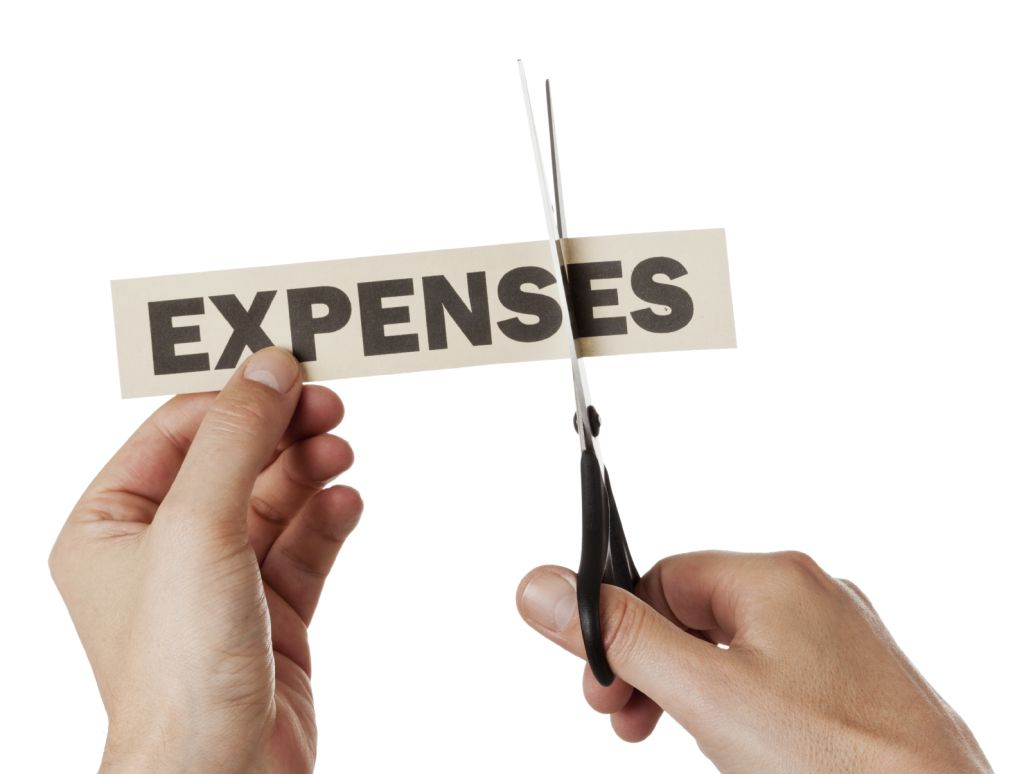 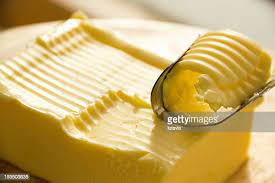 cut
butter
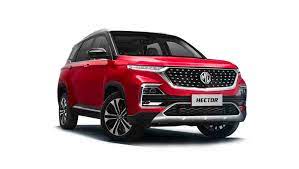 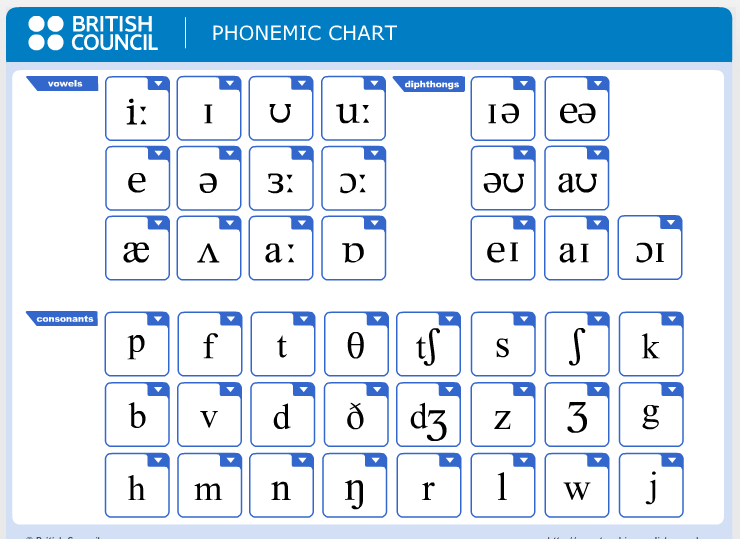 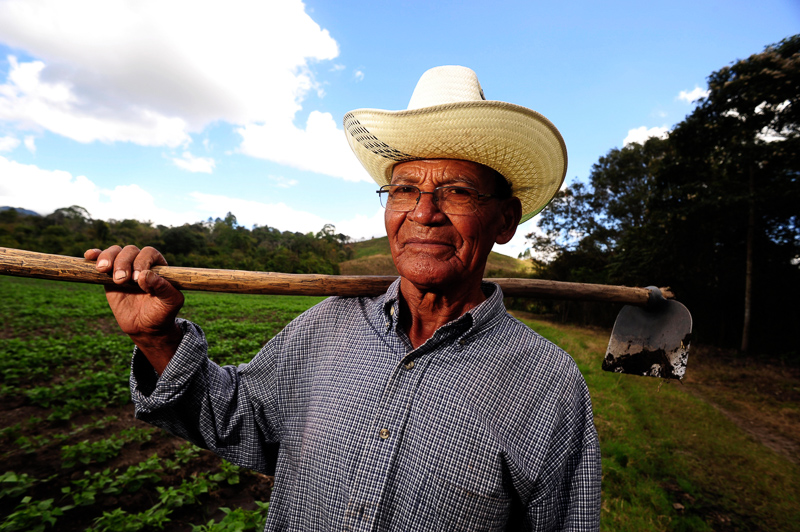 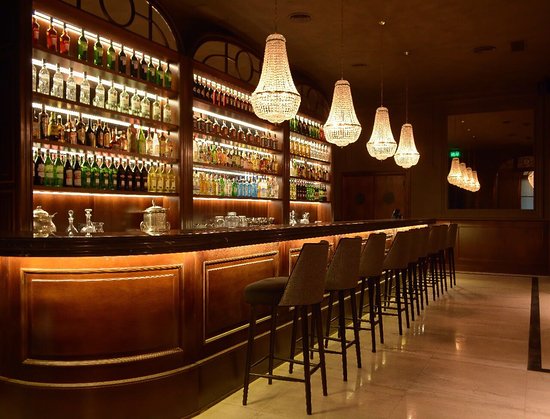 farmer
car
bar
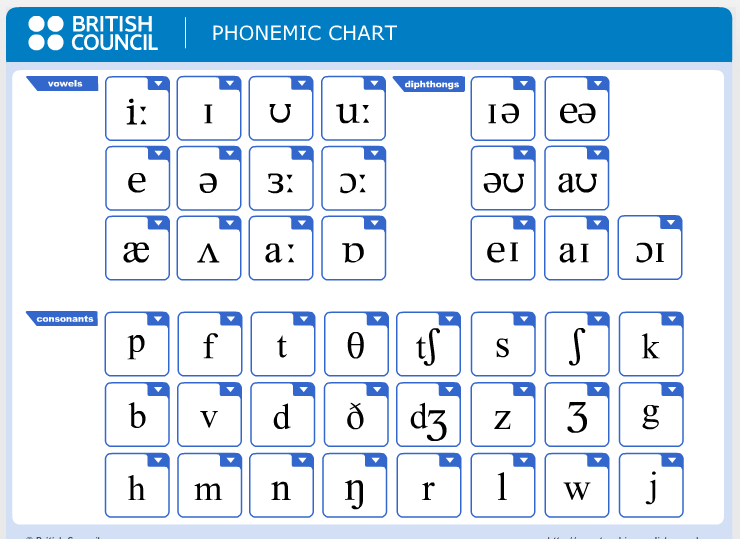 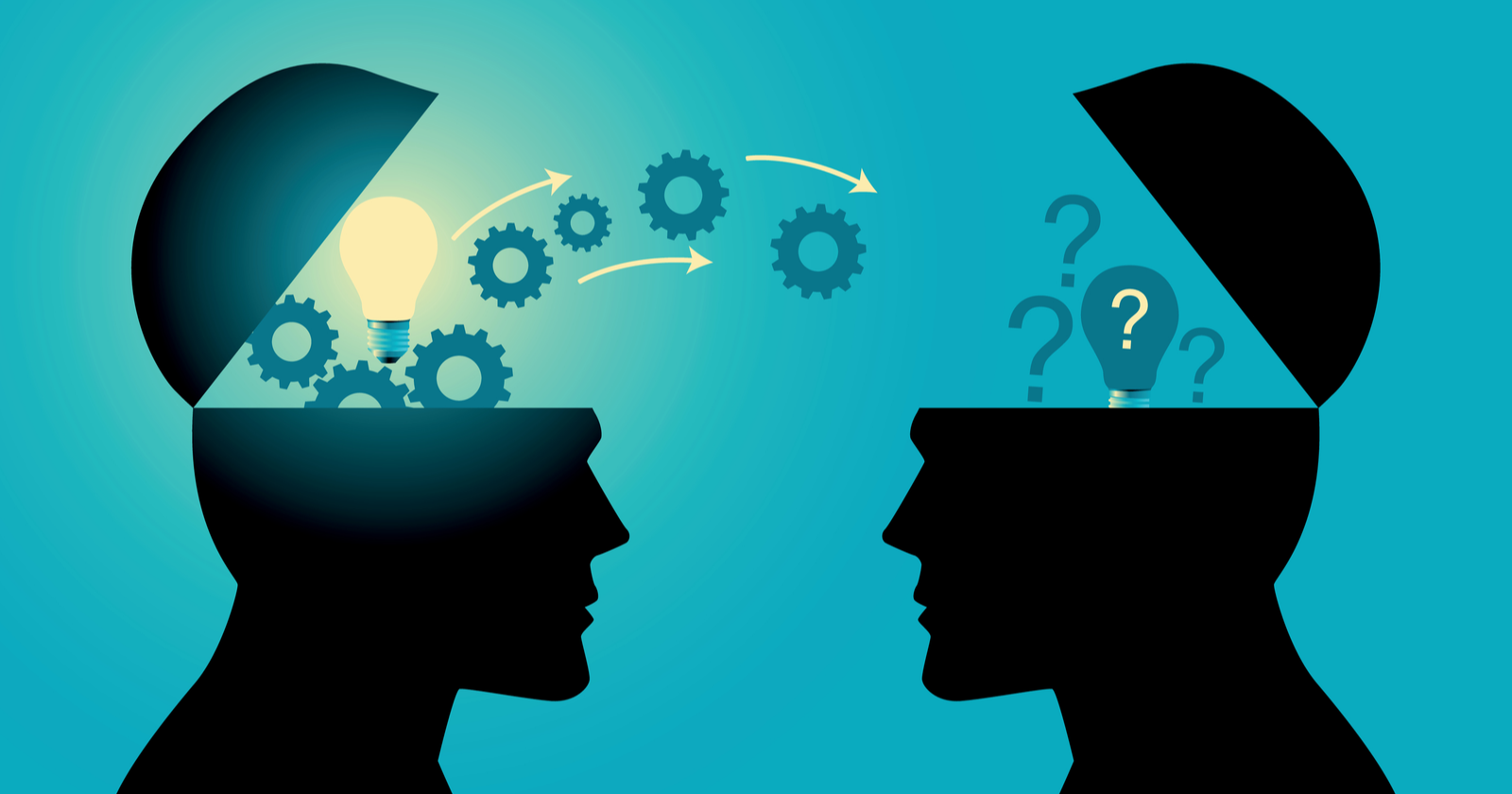 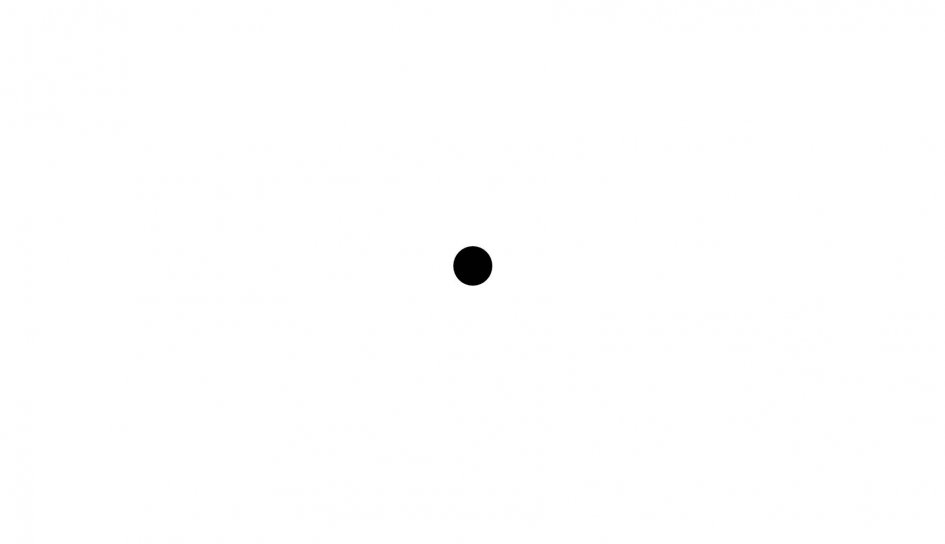 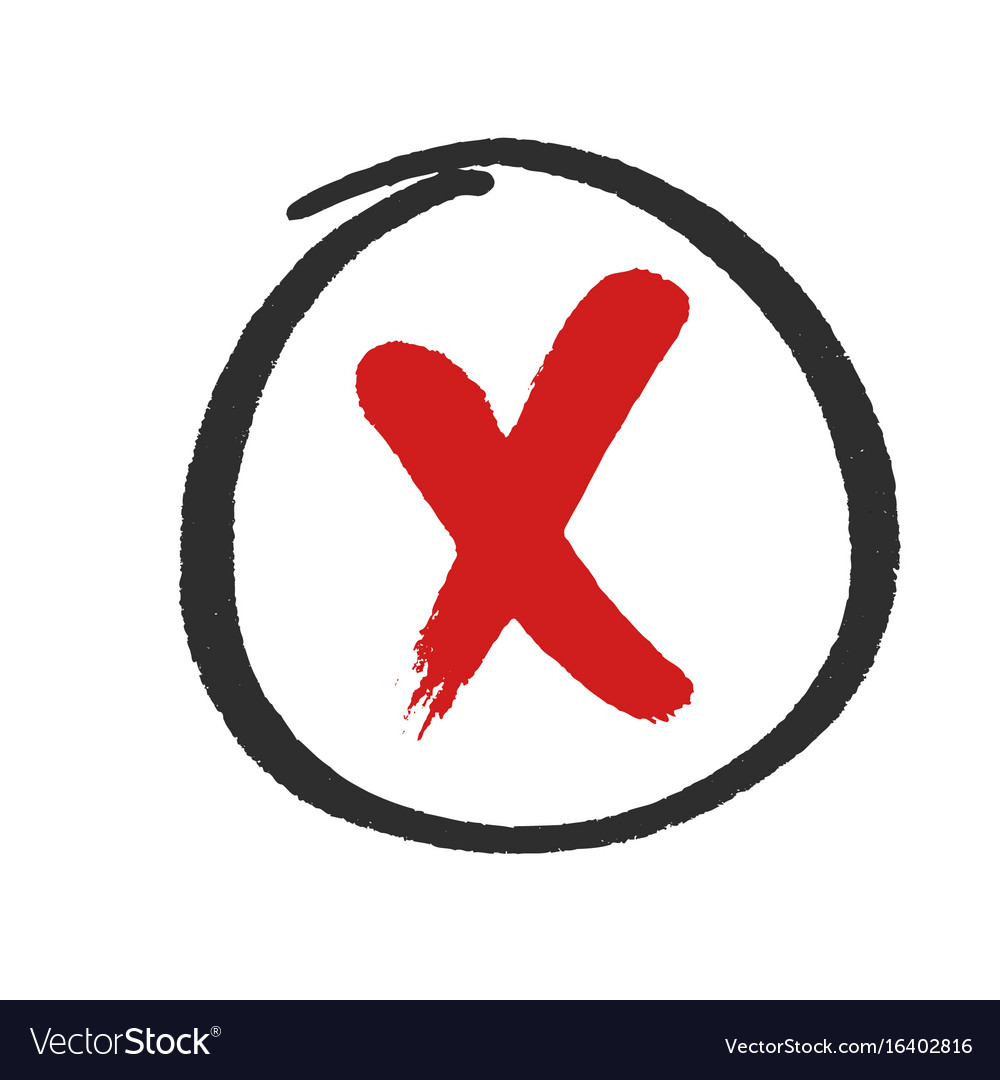 knowledge
dot
not
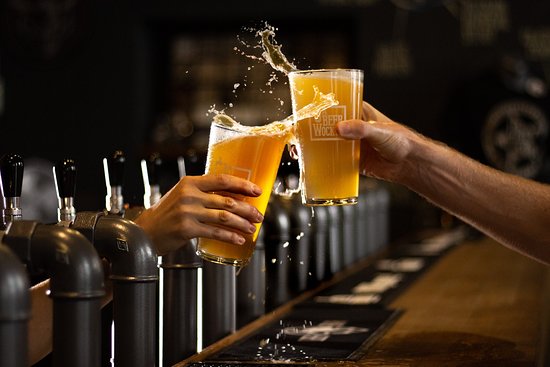 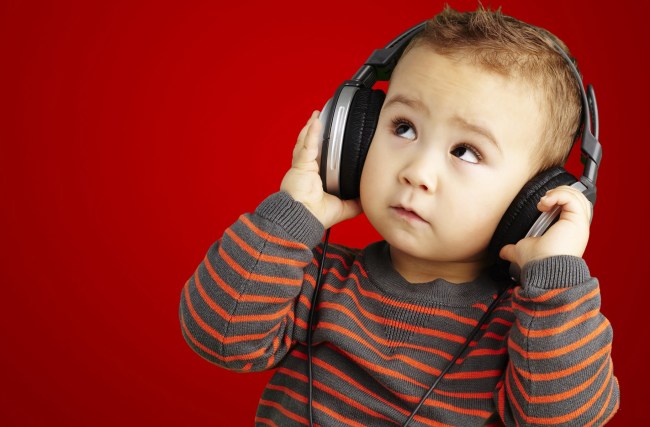 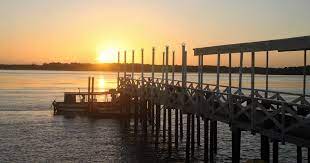 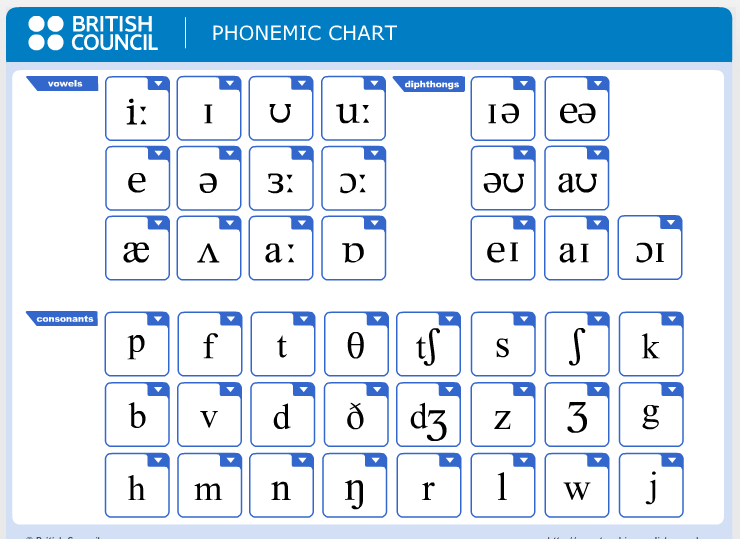 pier
hear
beer
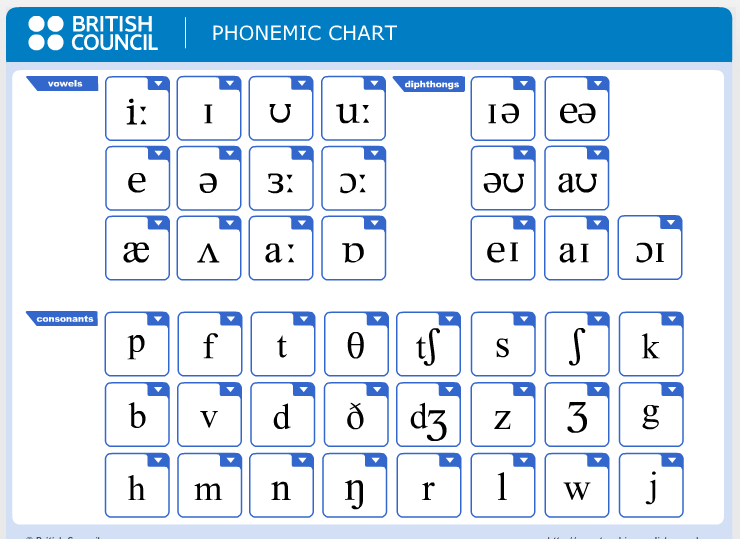 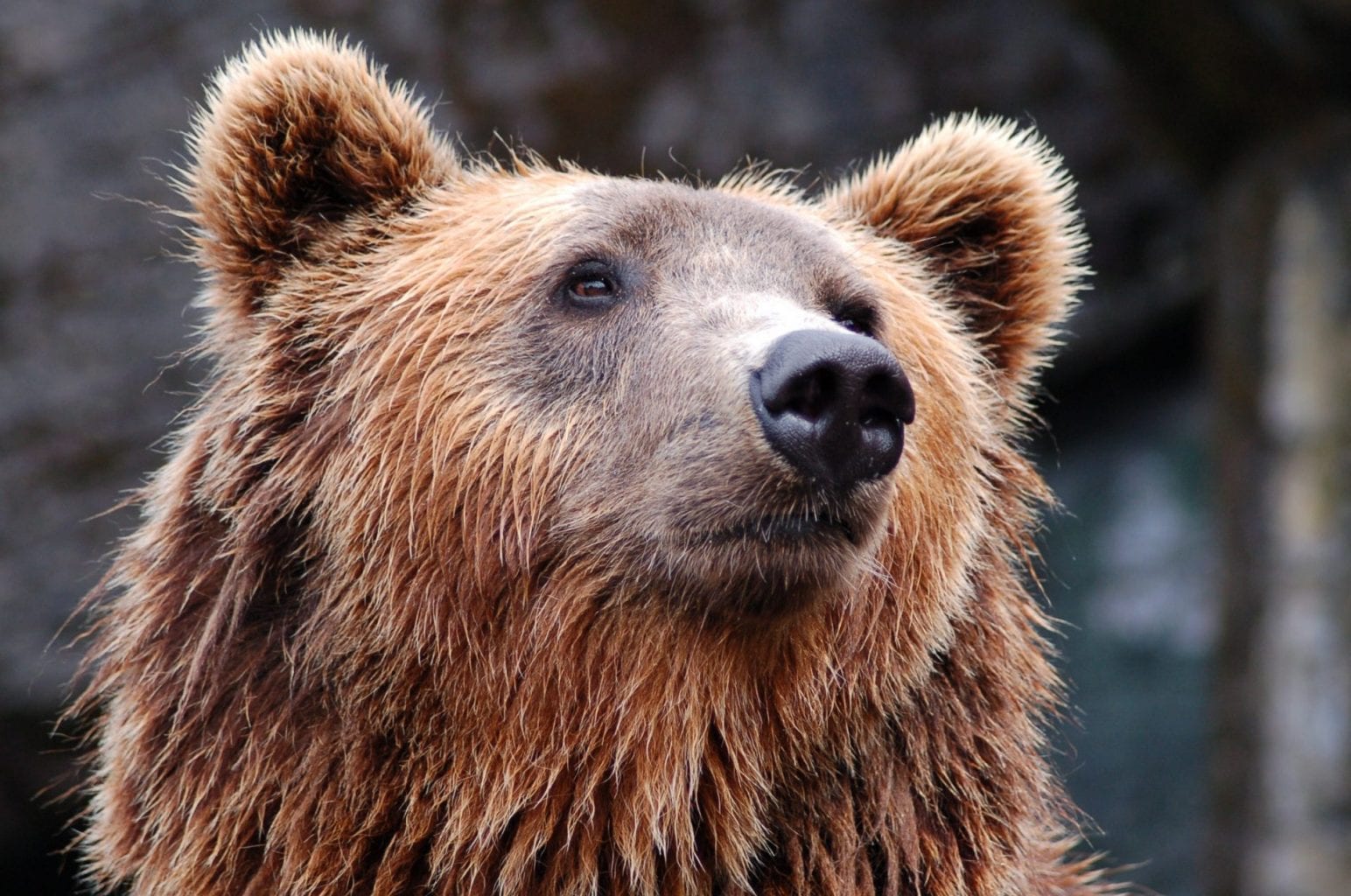 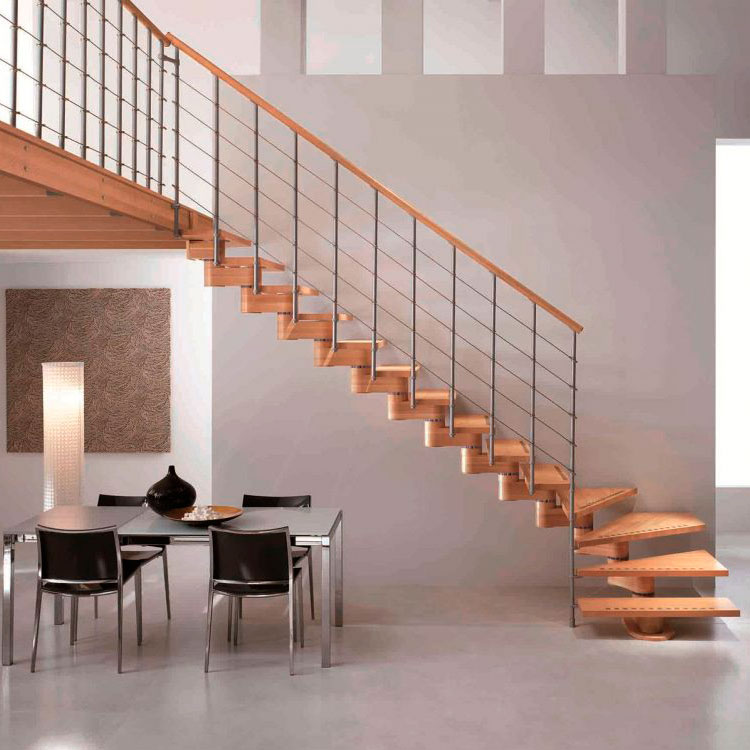 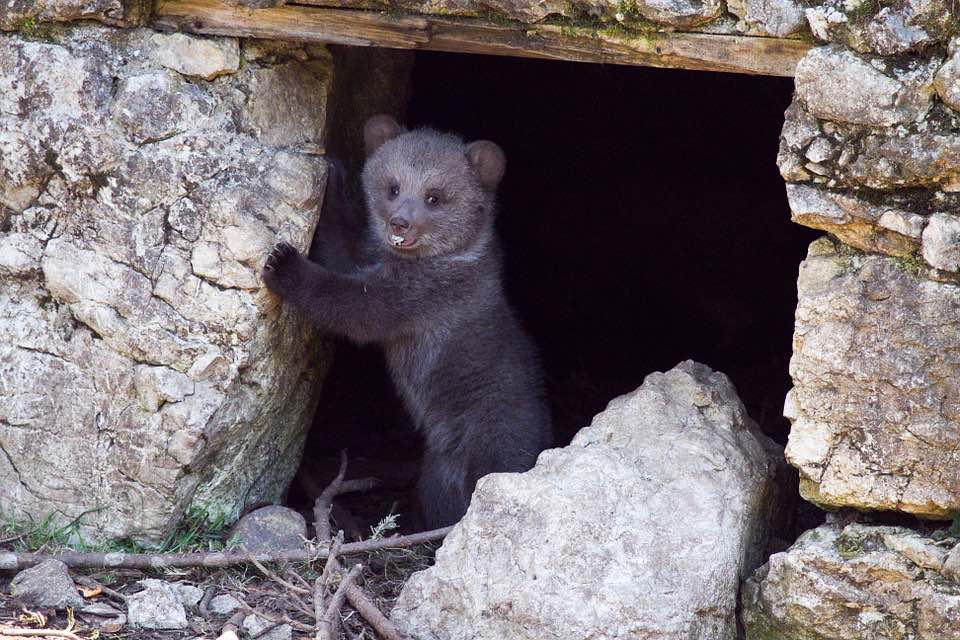 stair
lair
bear
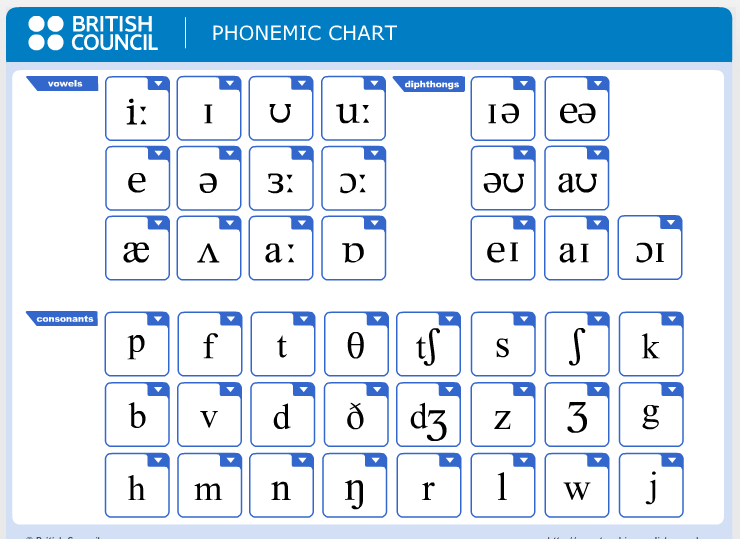 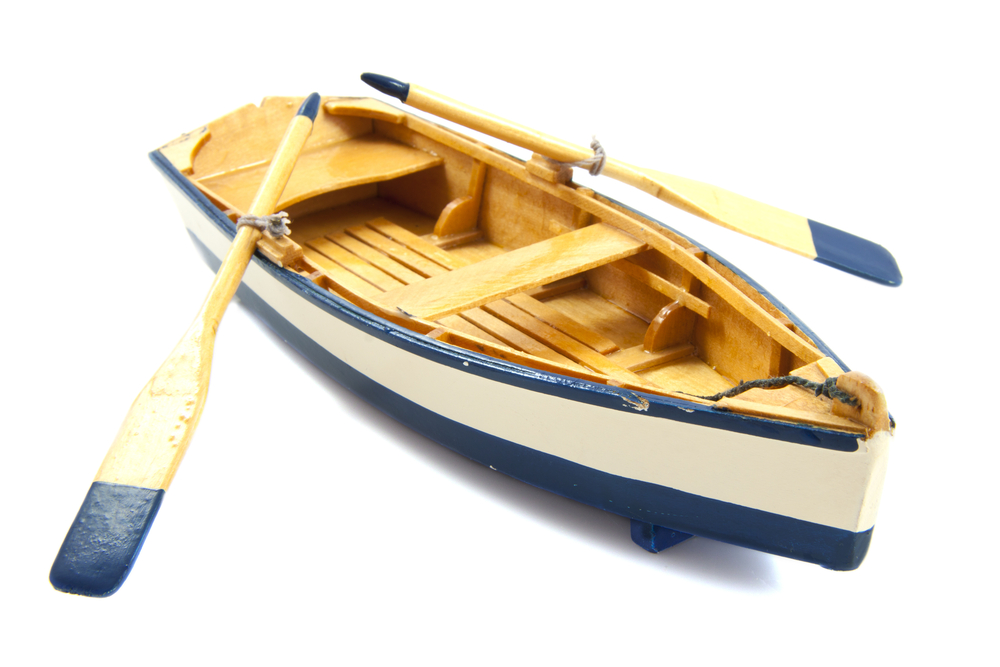 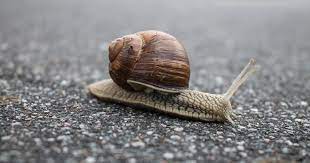 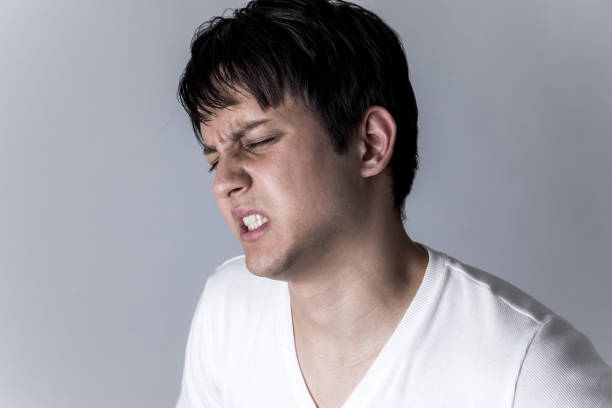 boat
slow
moan
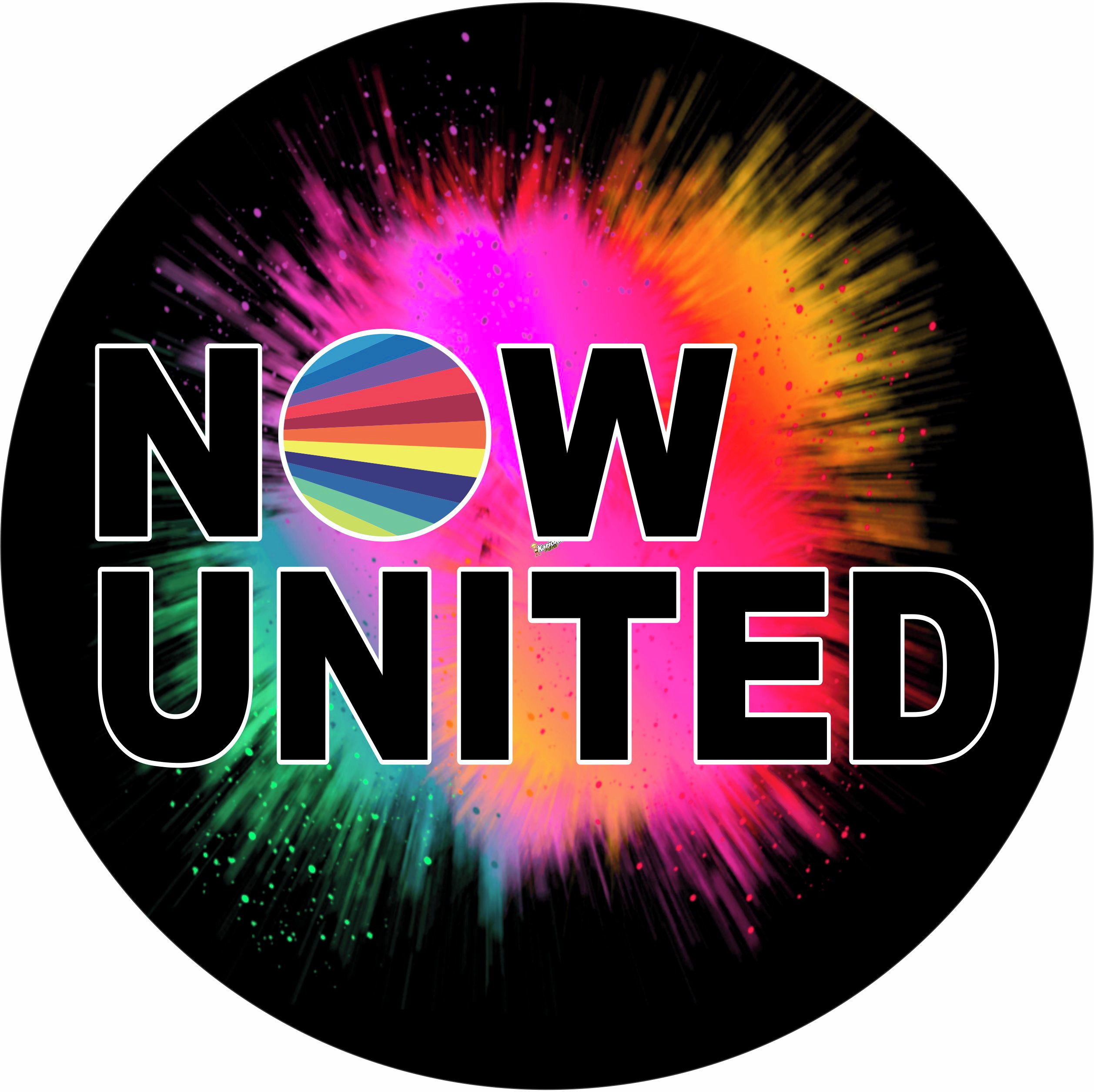 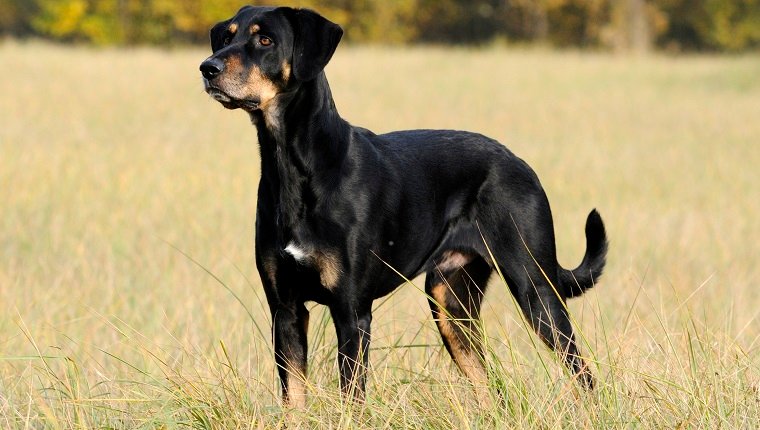 Hound dog
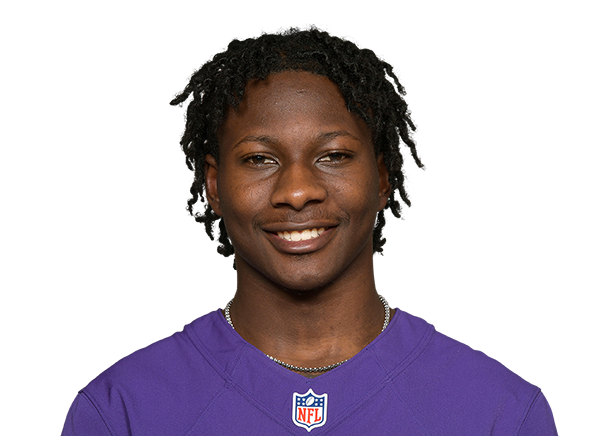 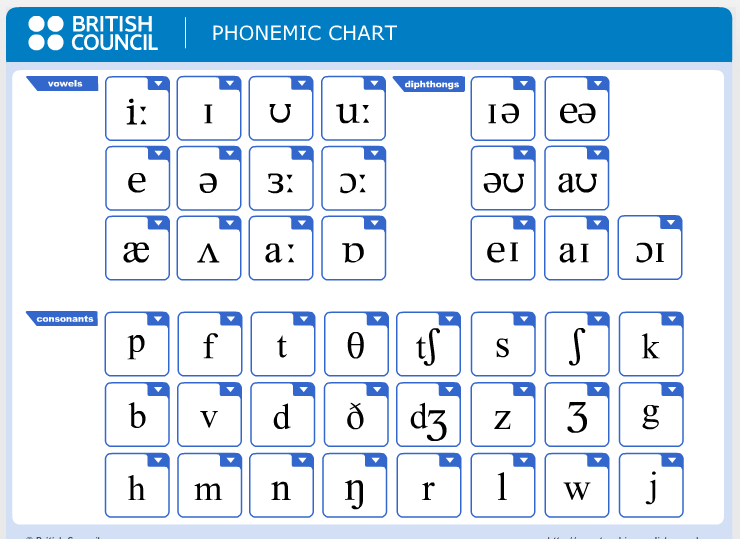 now
brown
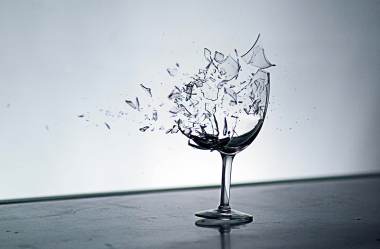 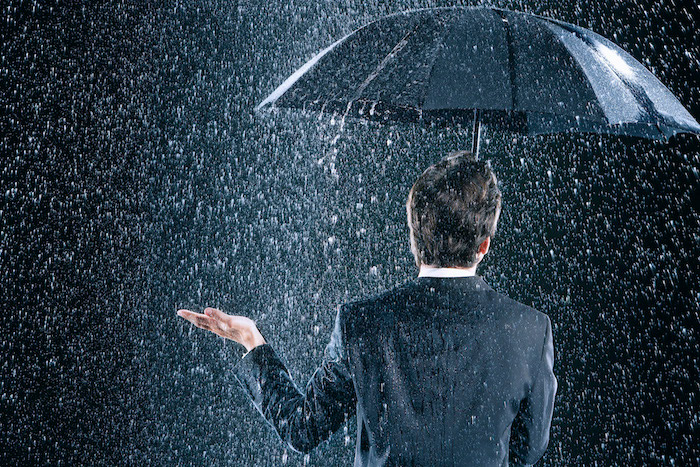 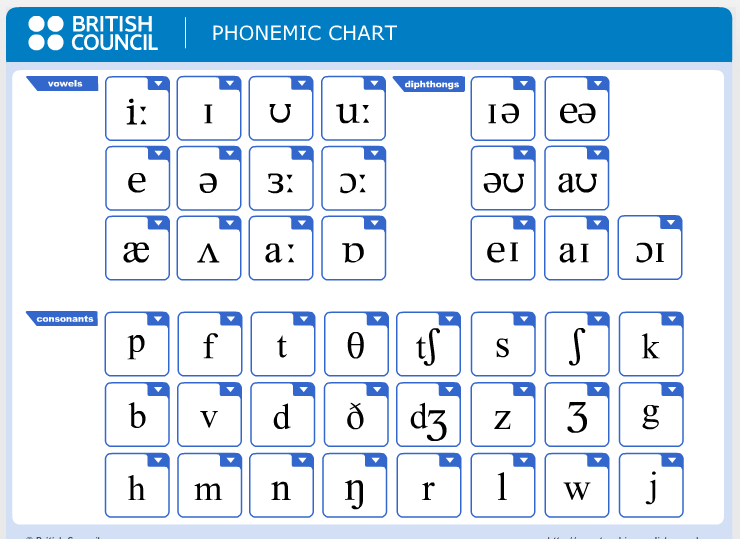 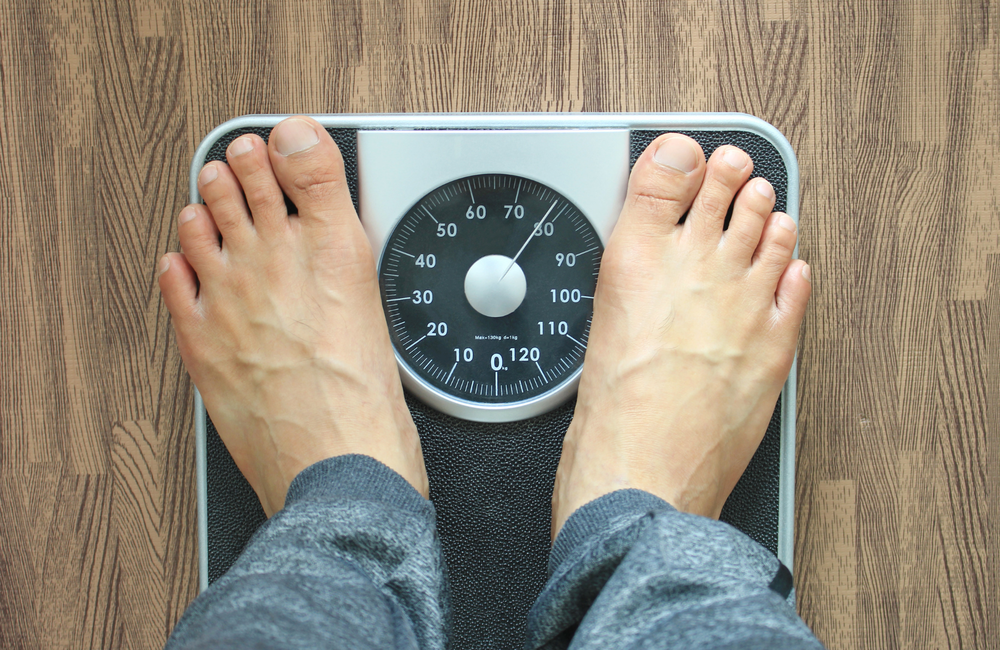 rain
break
weight
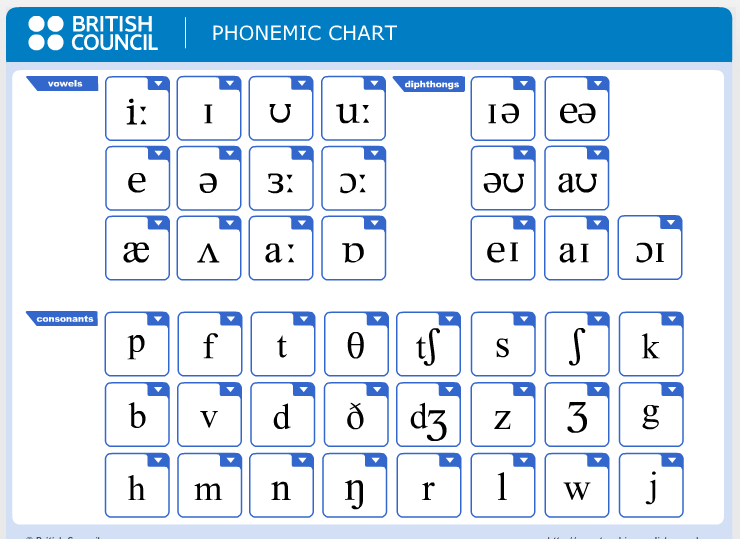 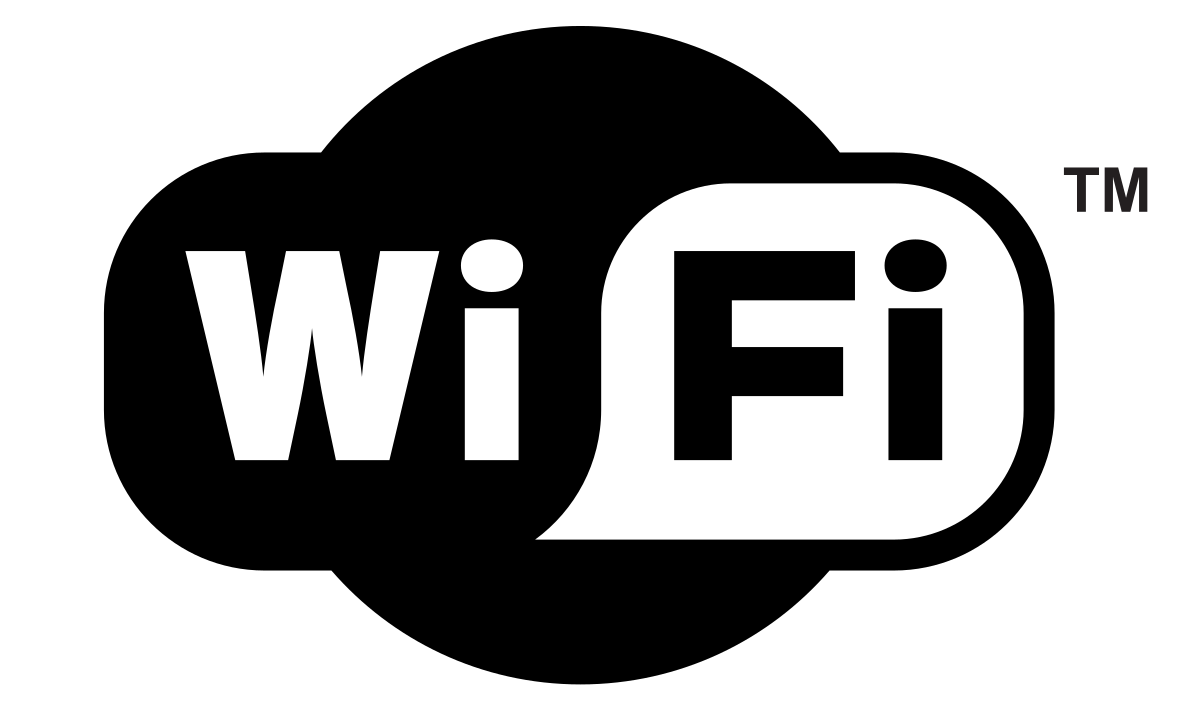 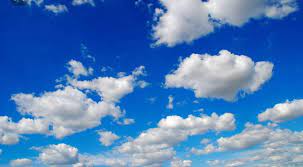 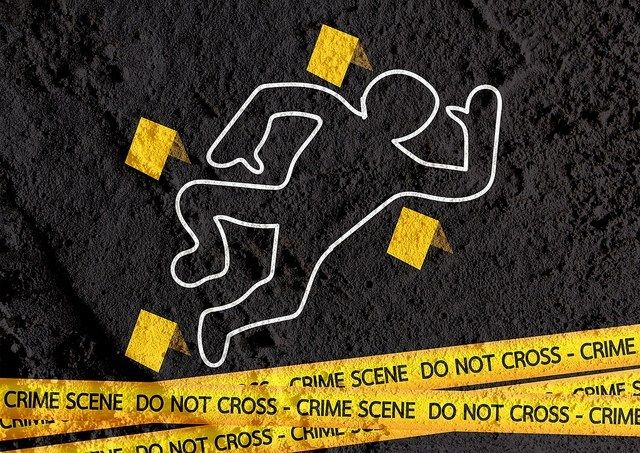 crime
Sky
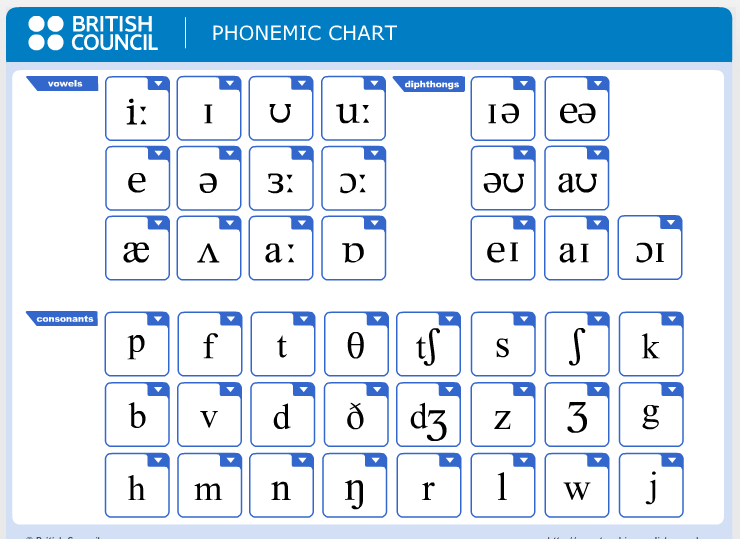 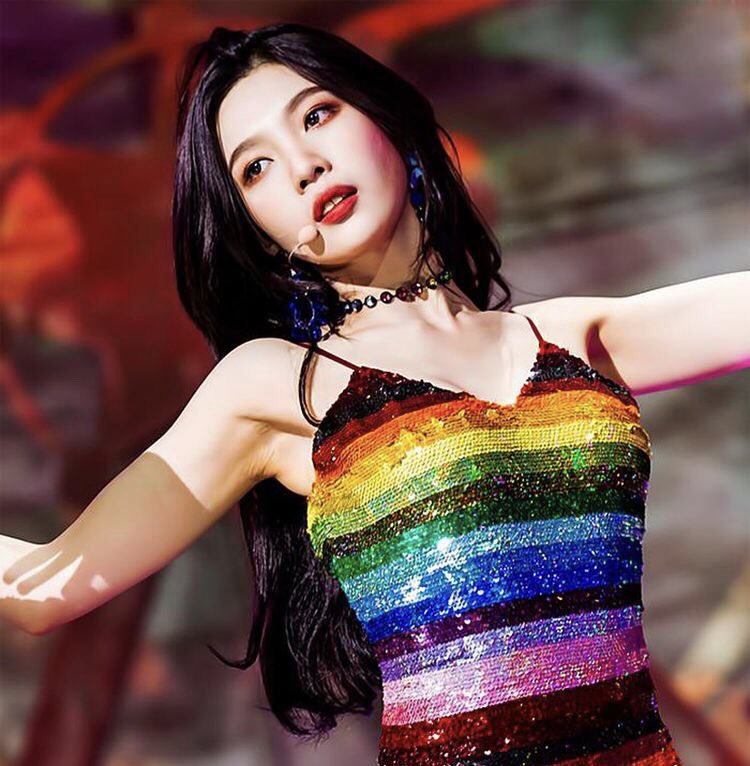 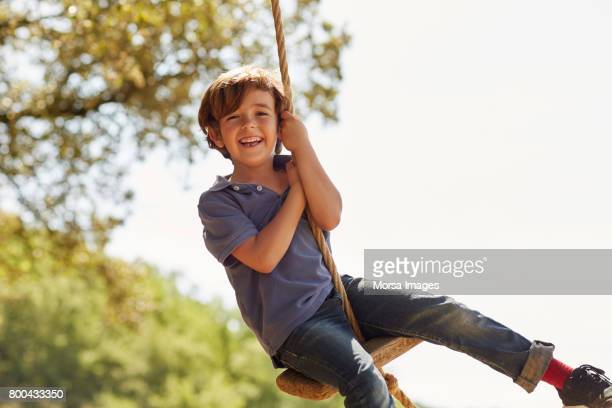 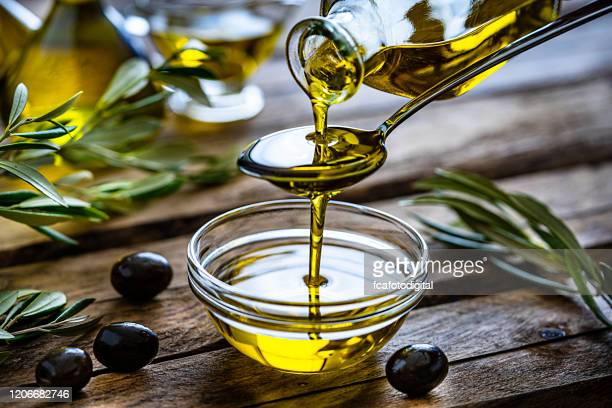 boy
joy
oil
CONSONANT
put
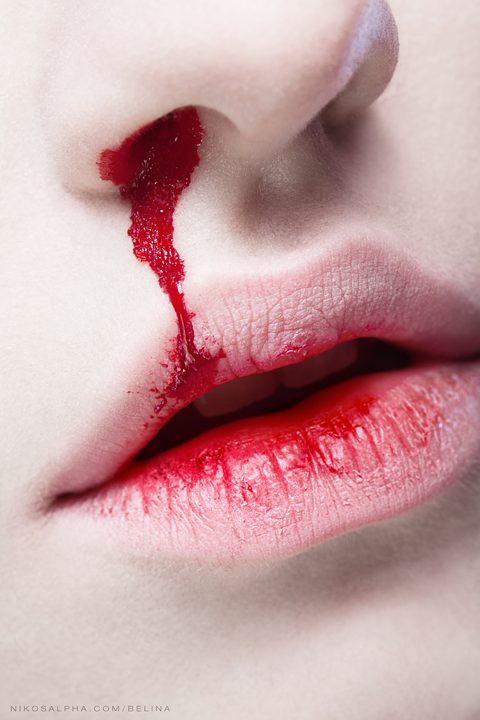 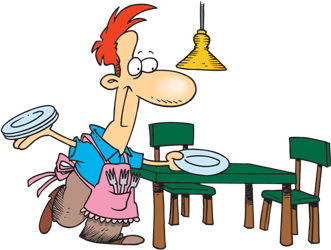 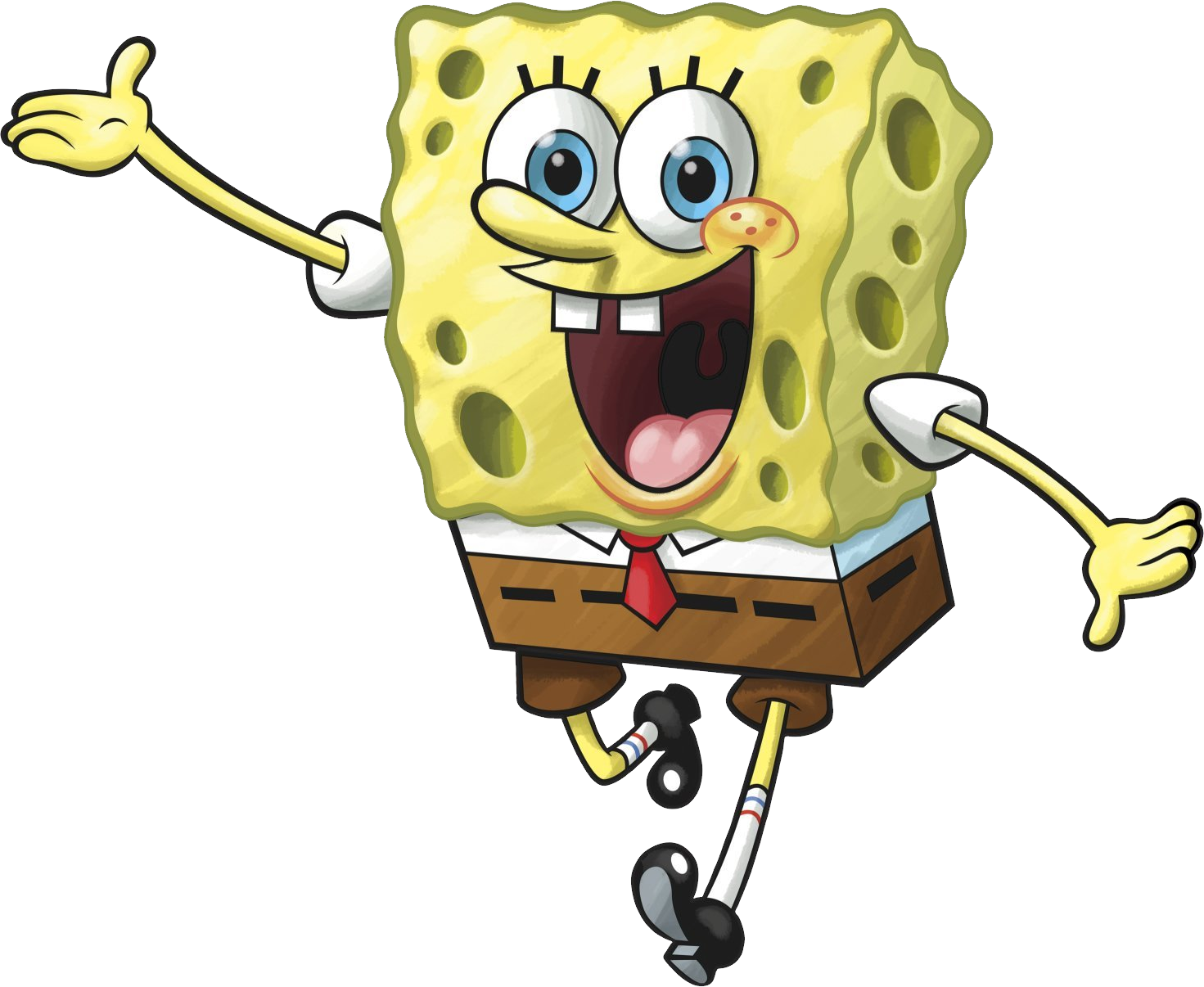 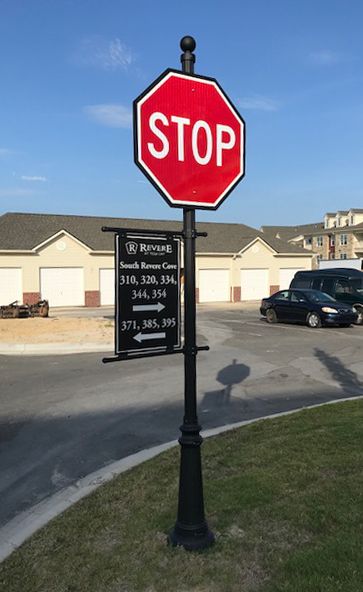 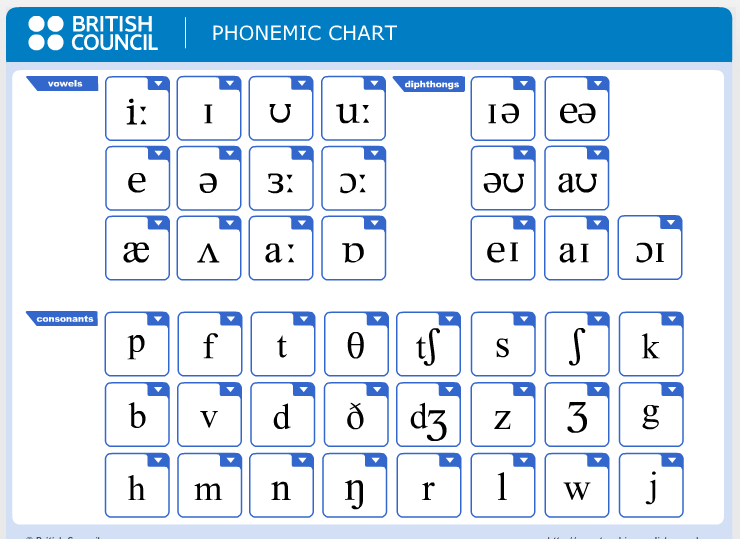 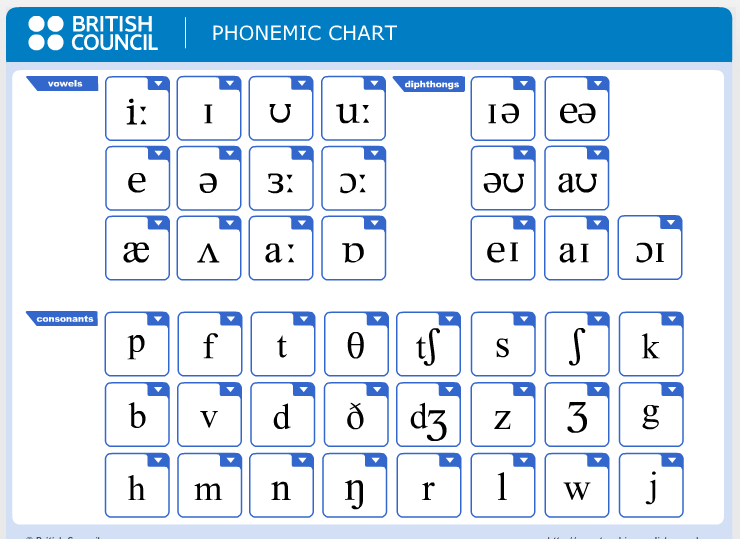 bleed
Spoungebob
enough
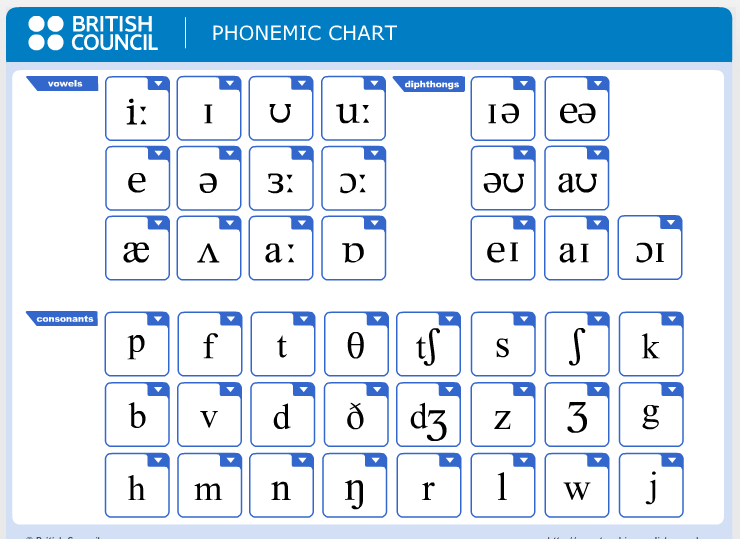 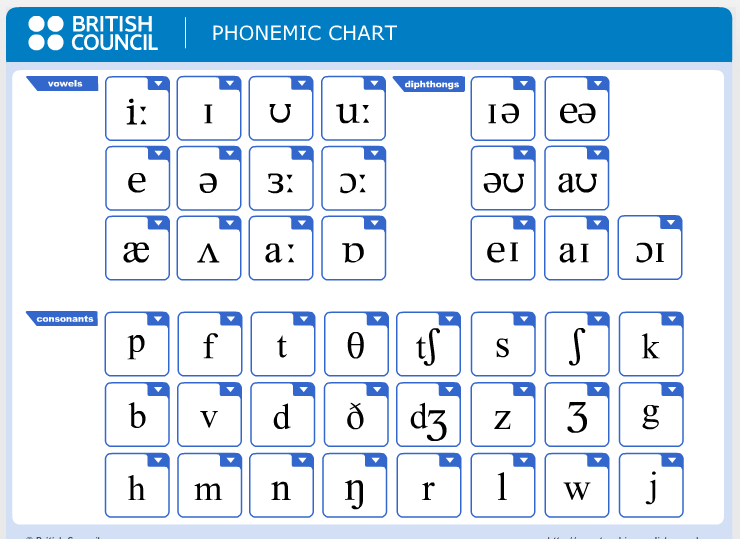 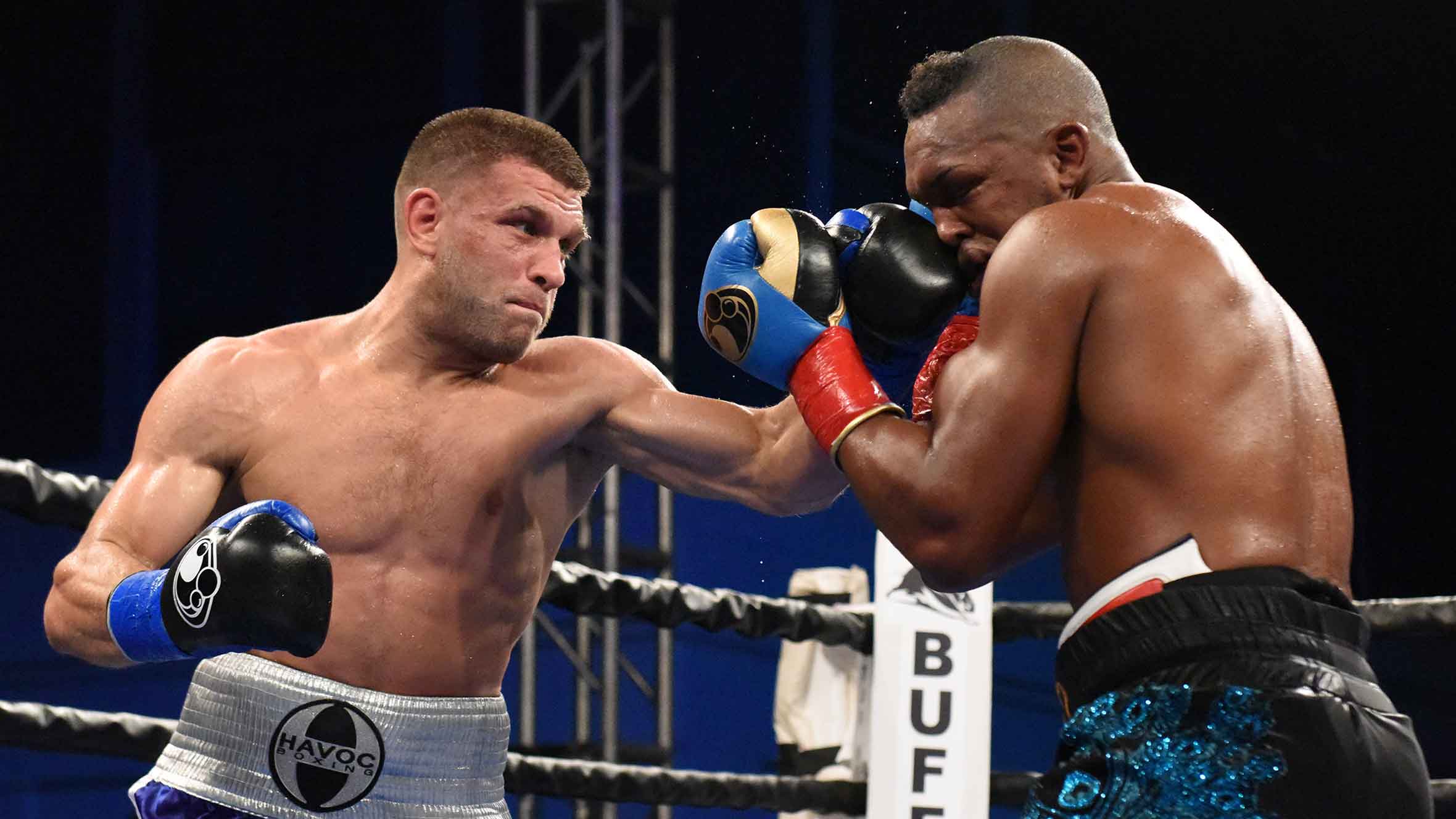 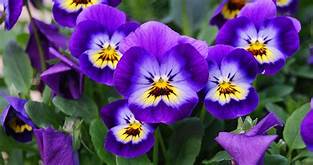 violet
fight
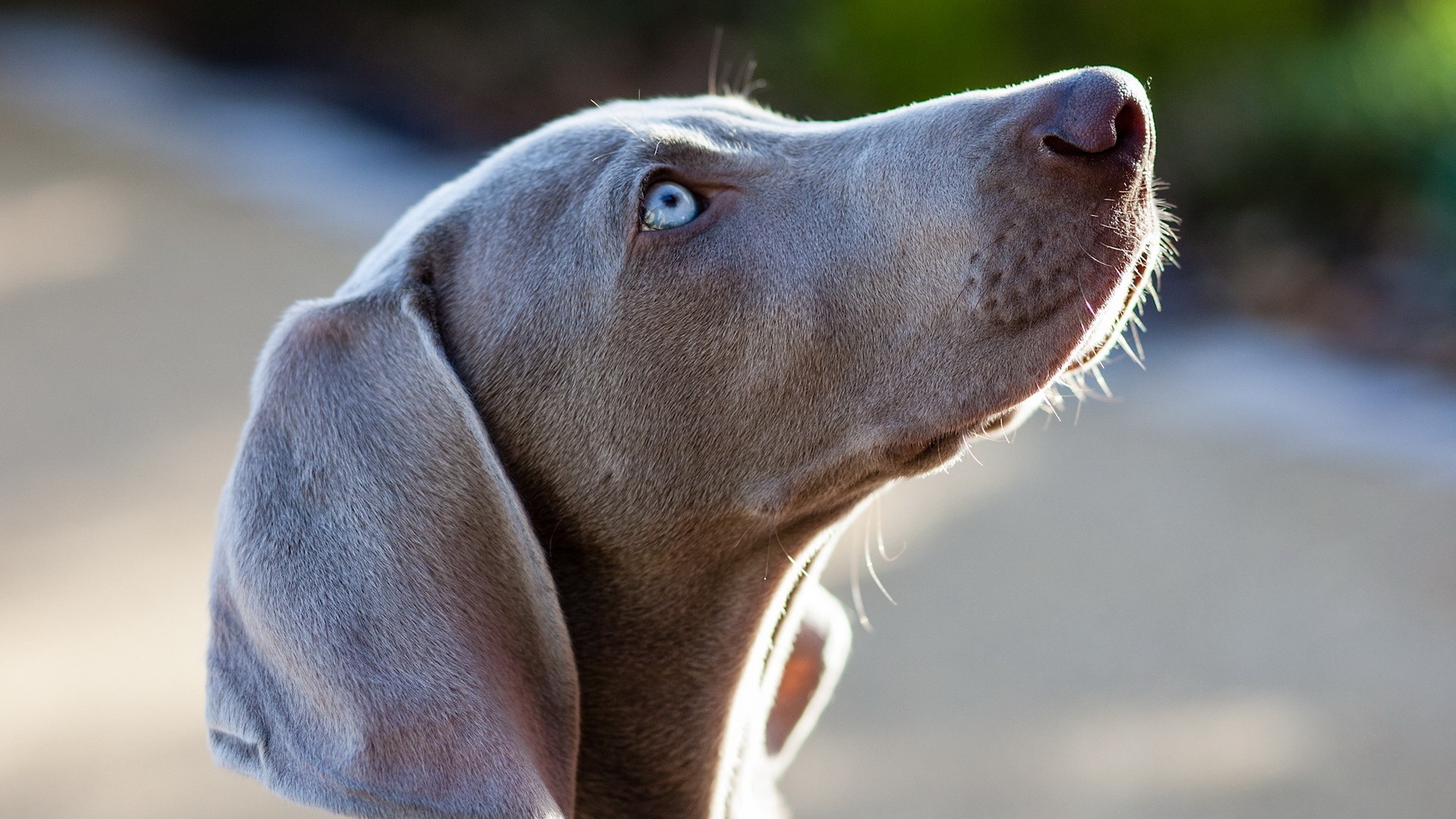 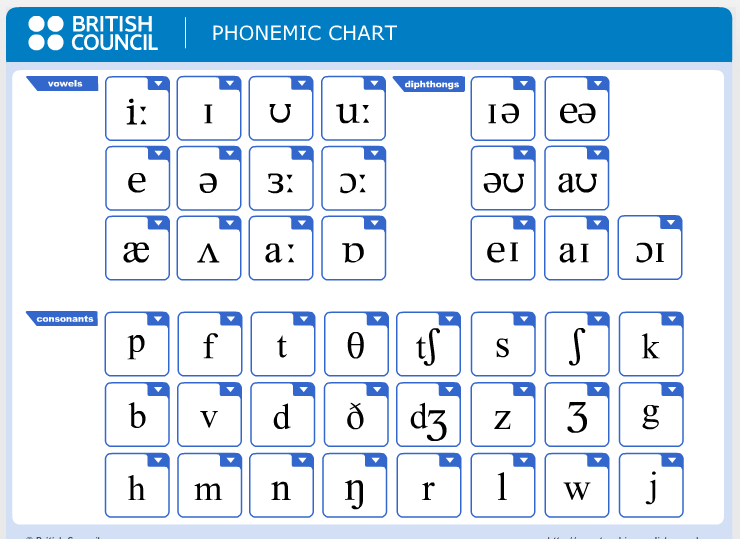 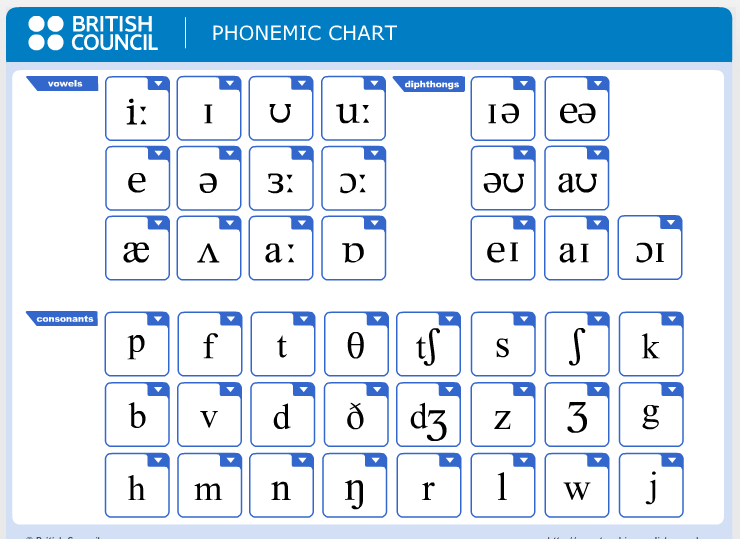 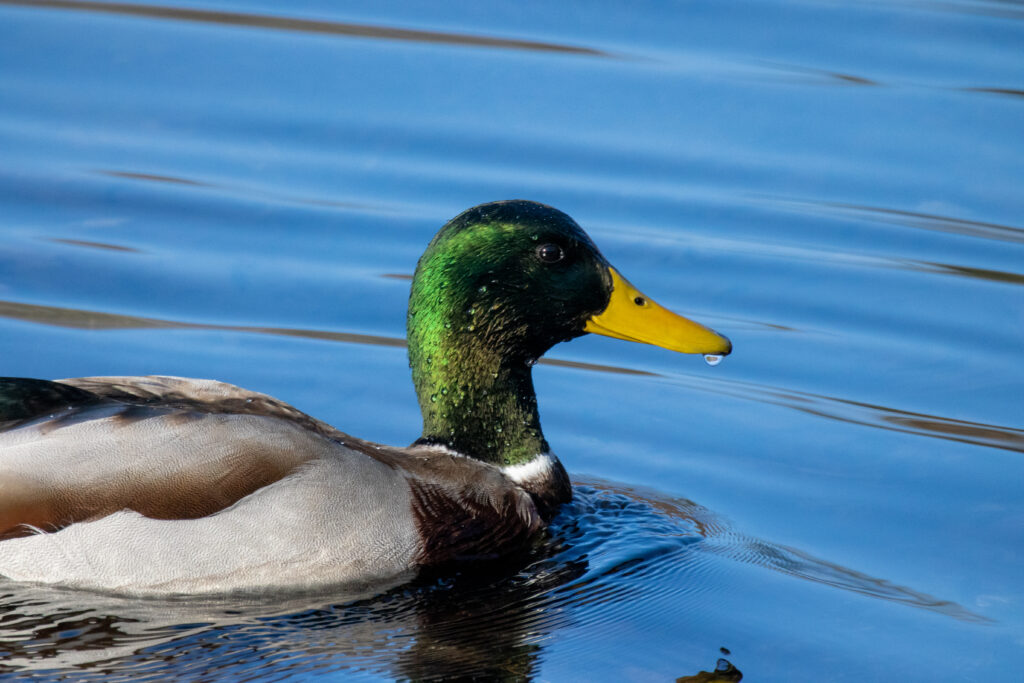 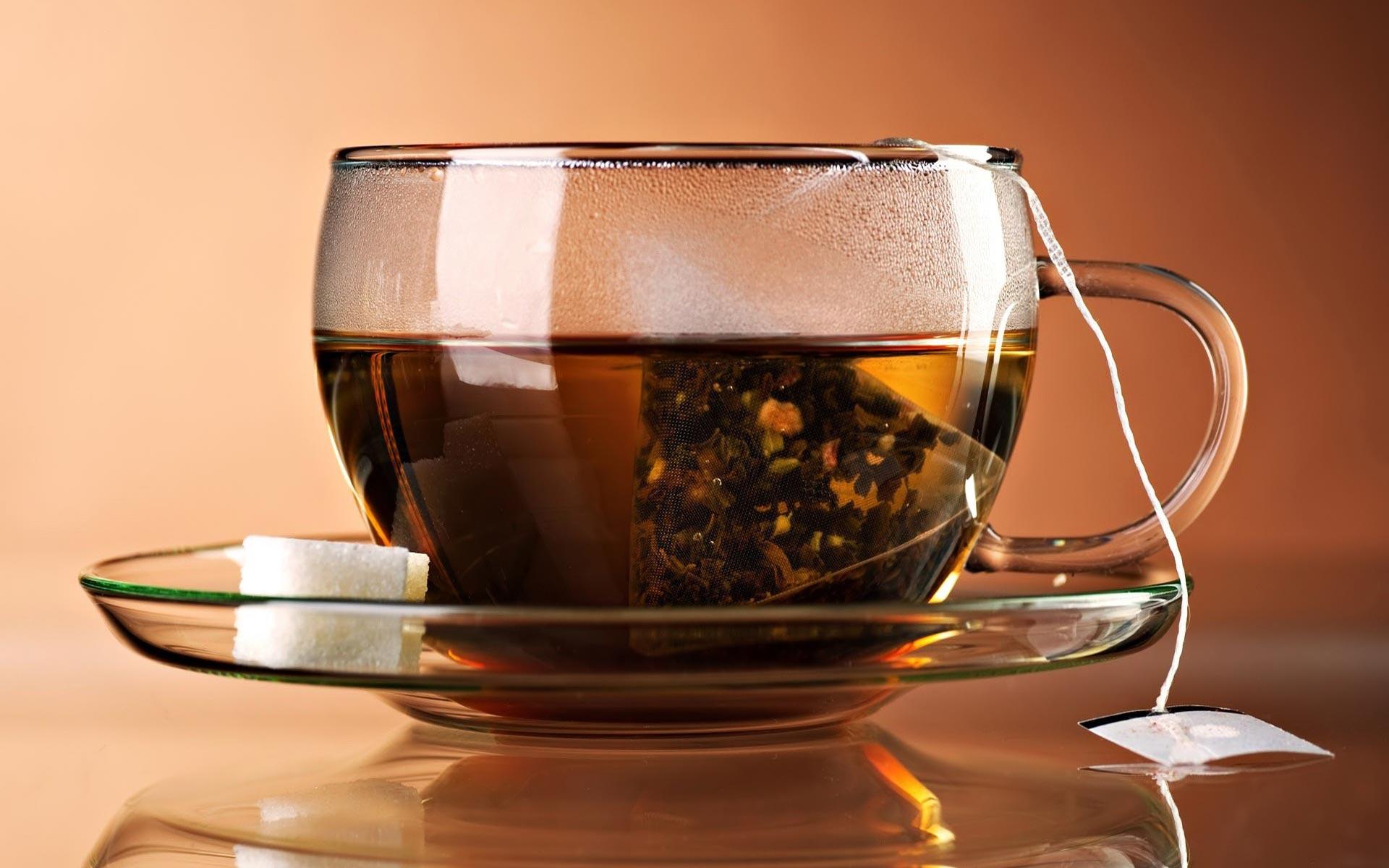 Duck
Dog
dot
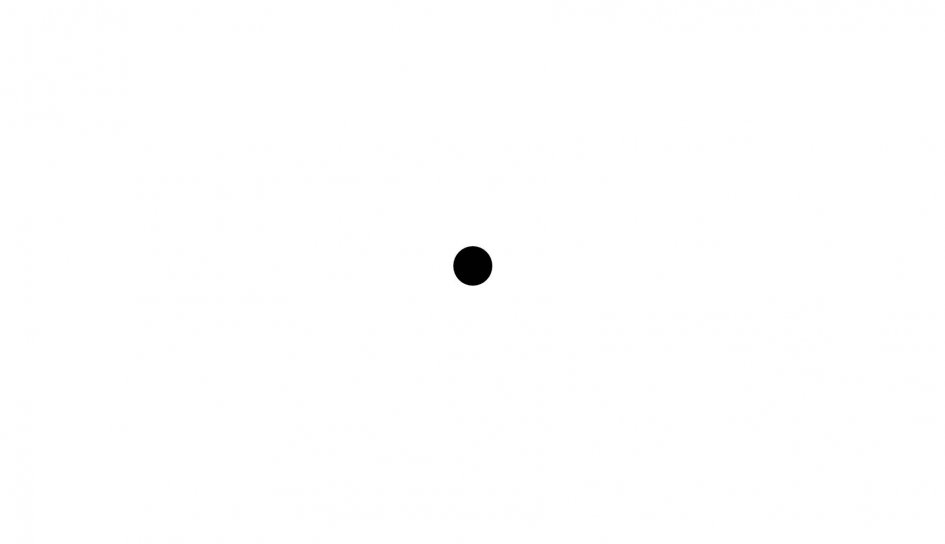 tea
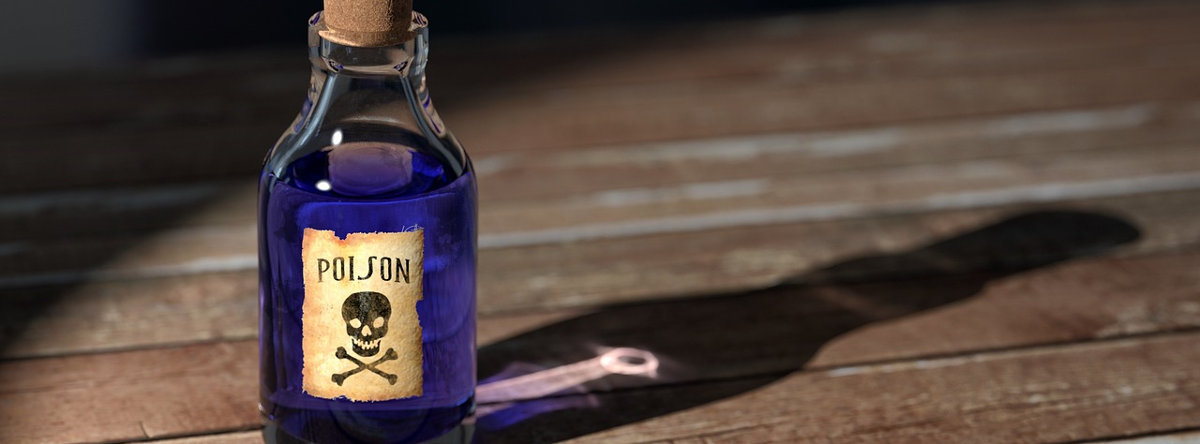 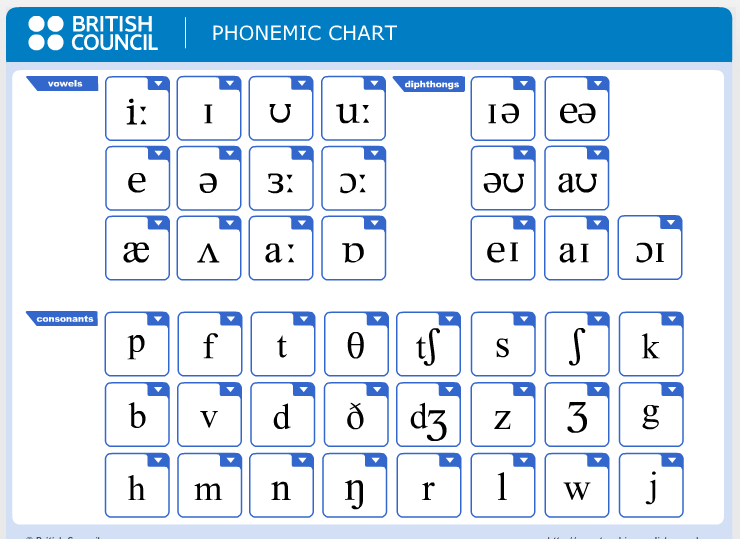 poison
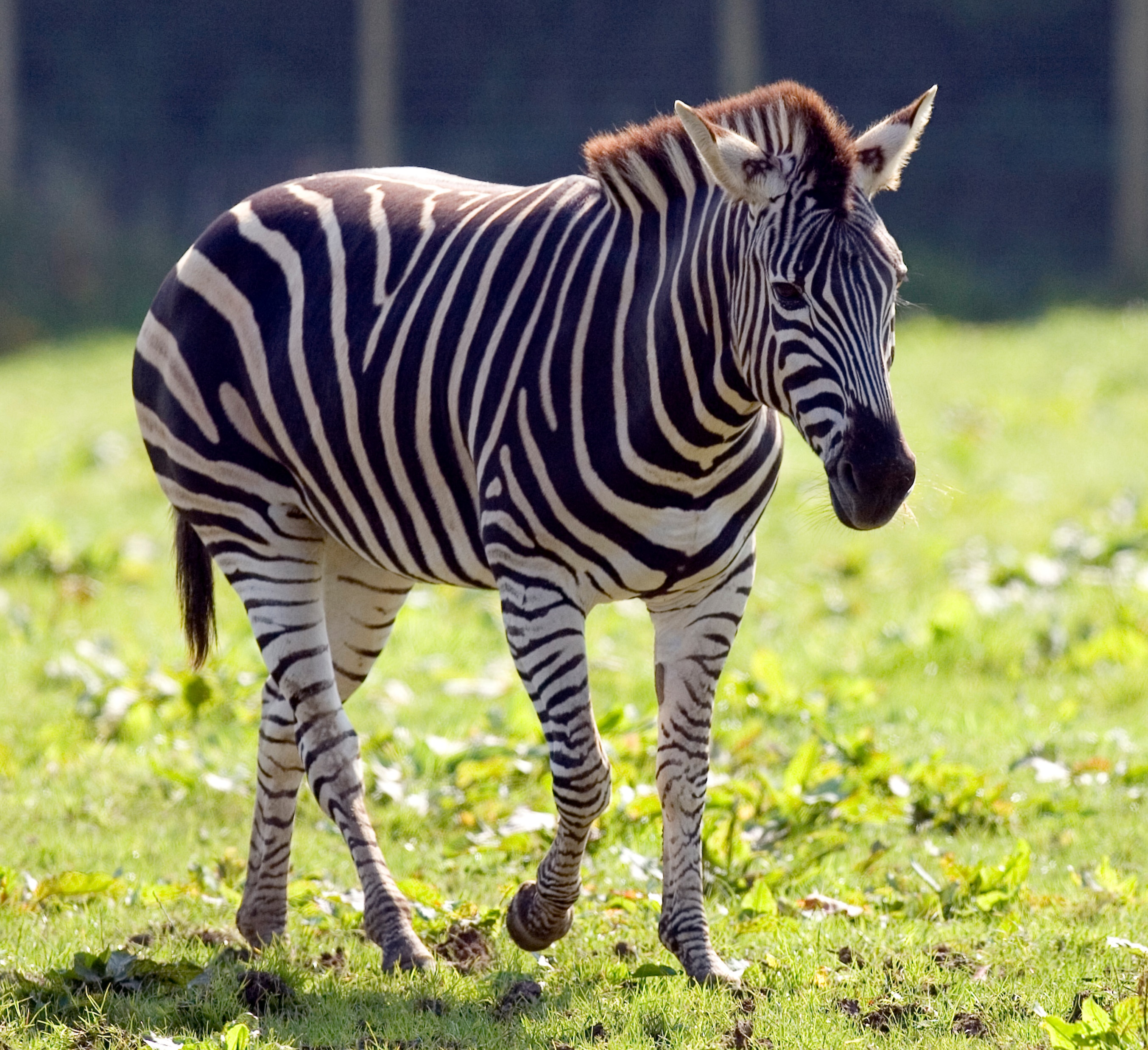 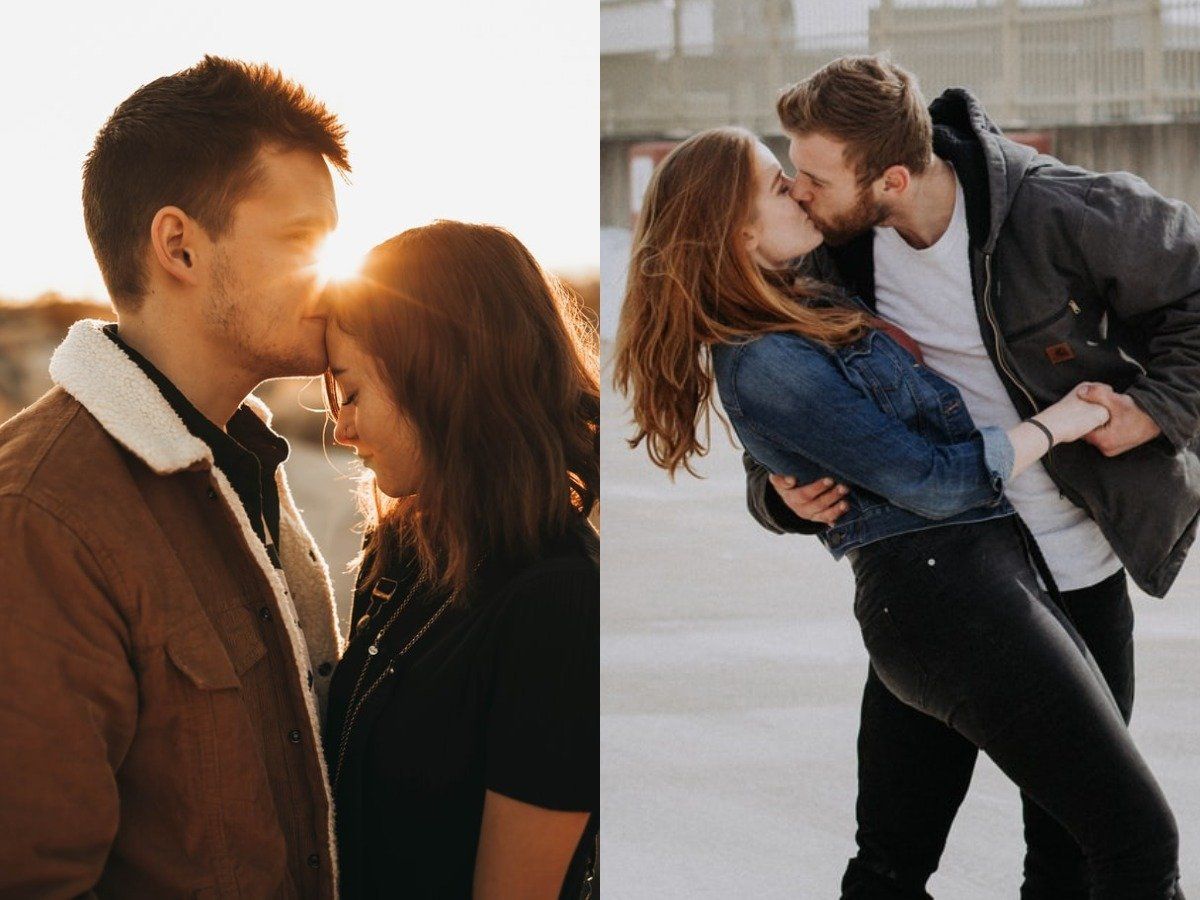 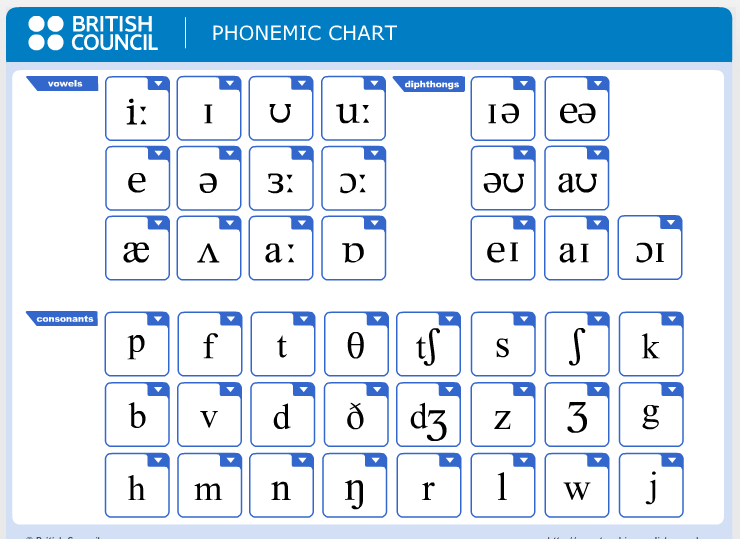 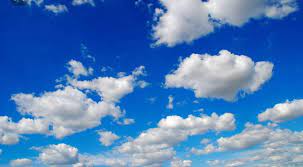 kiss
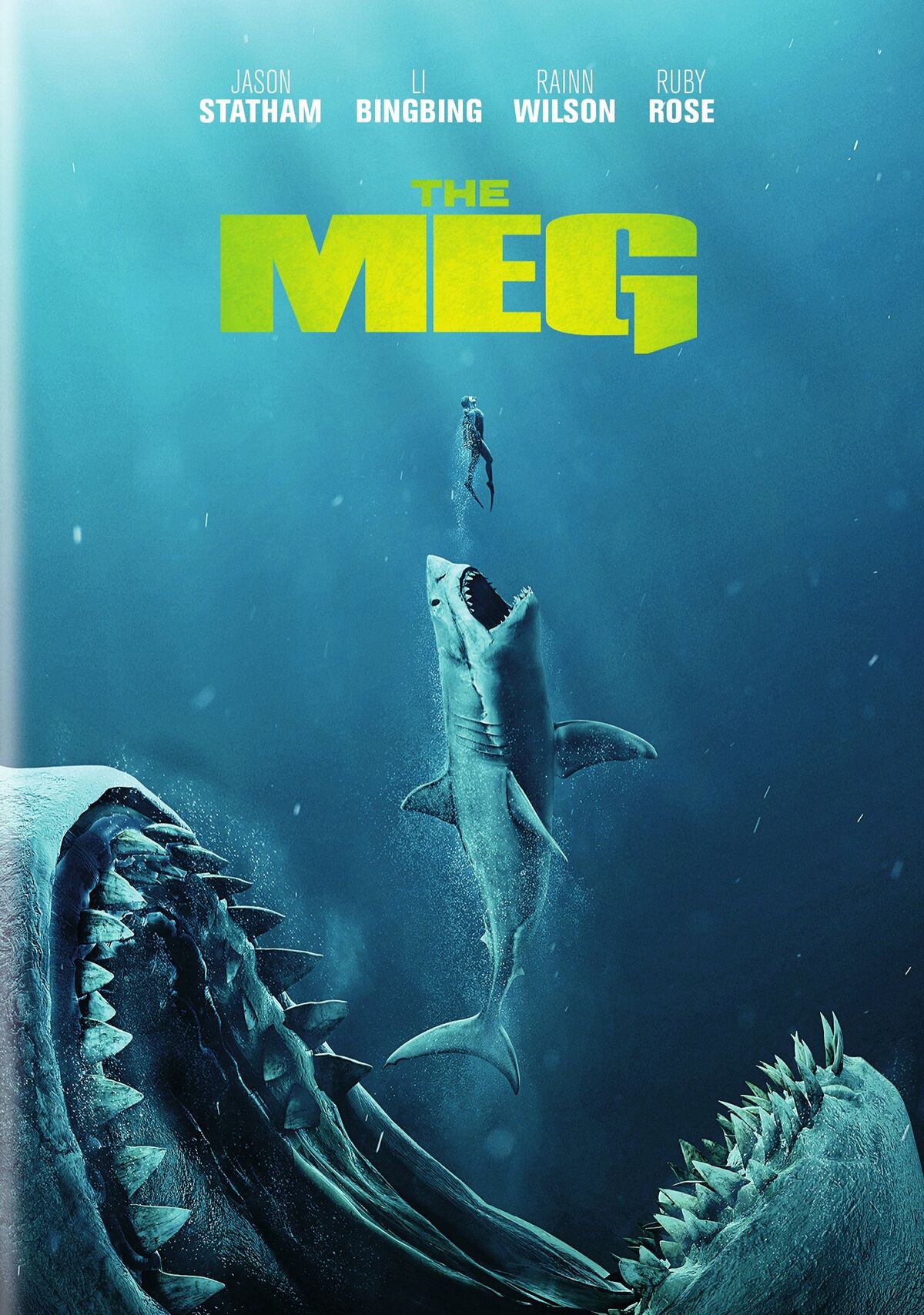 zebra
Sky
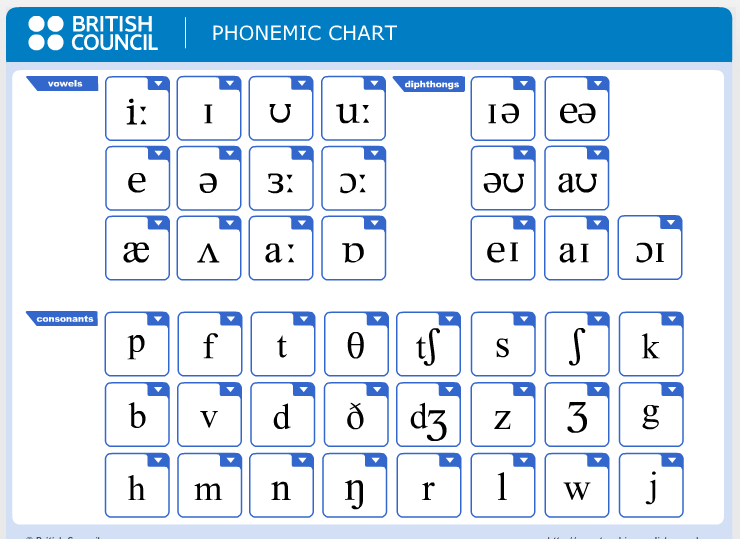 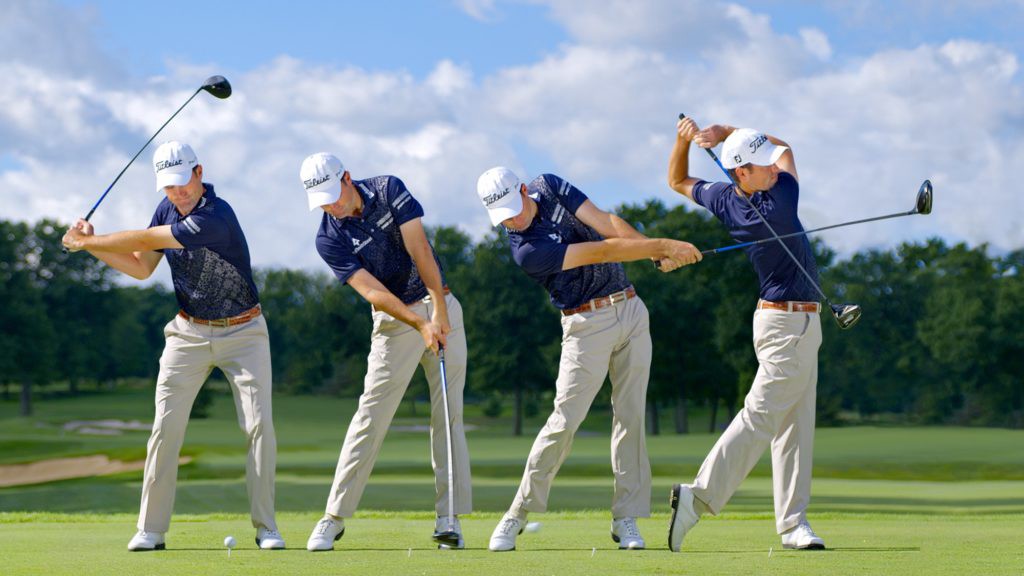 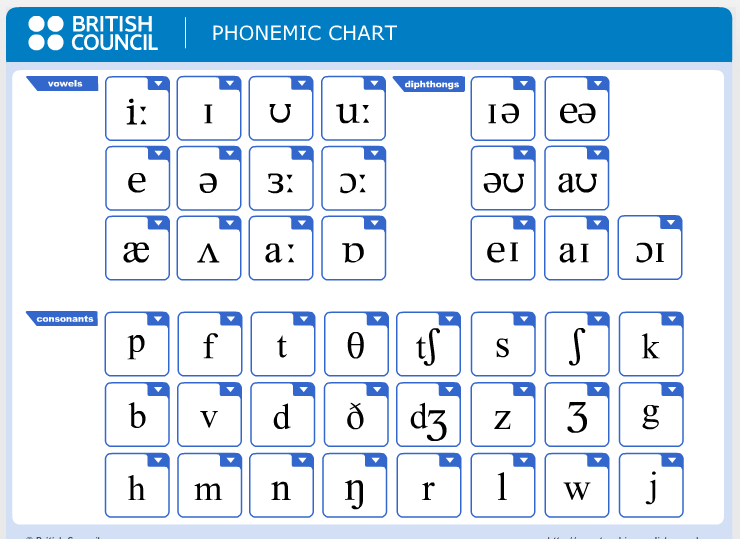 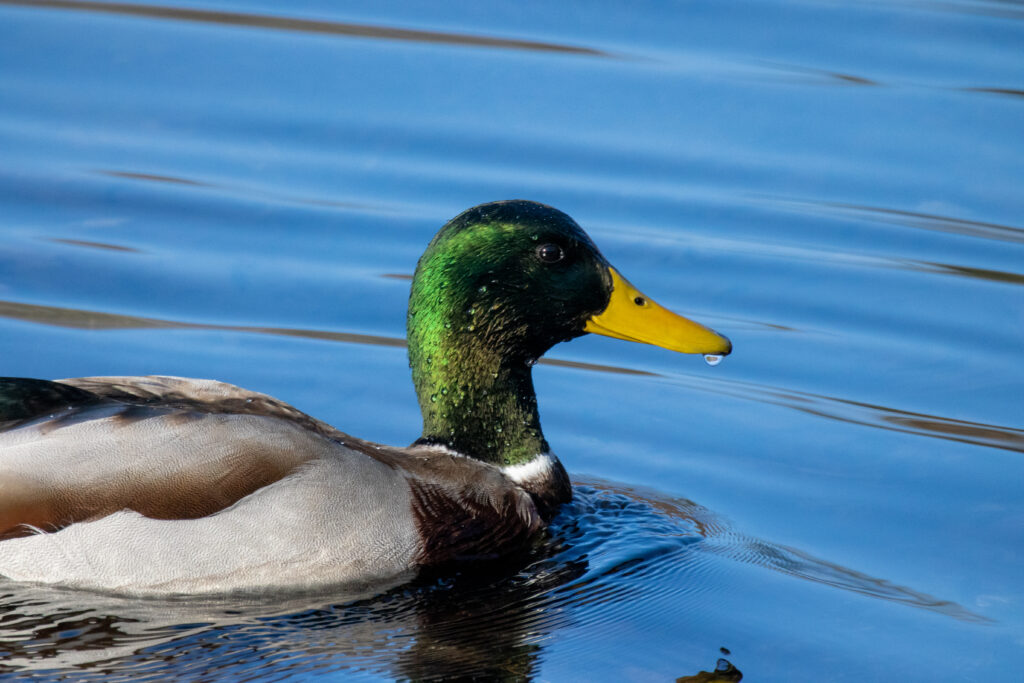 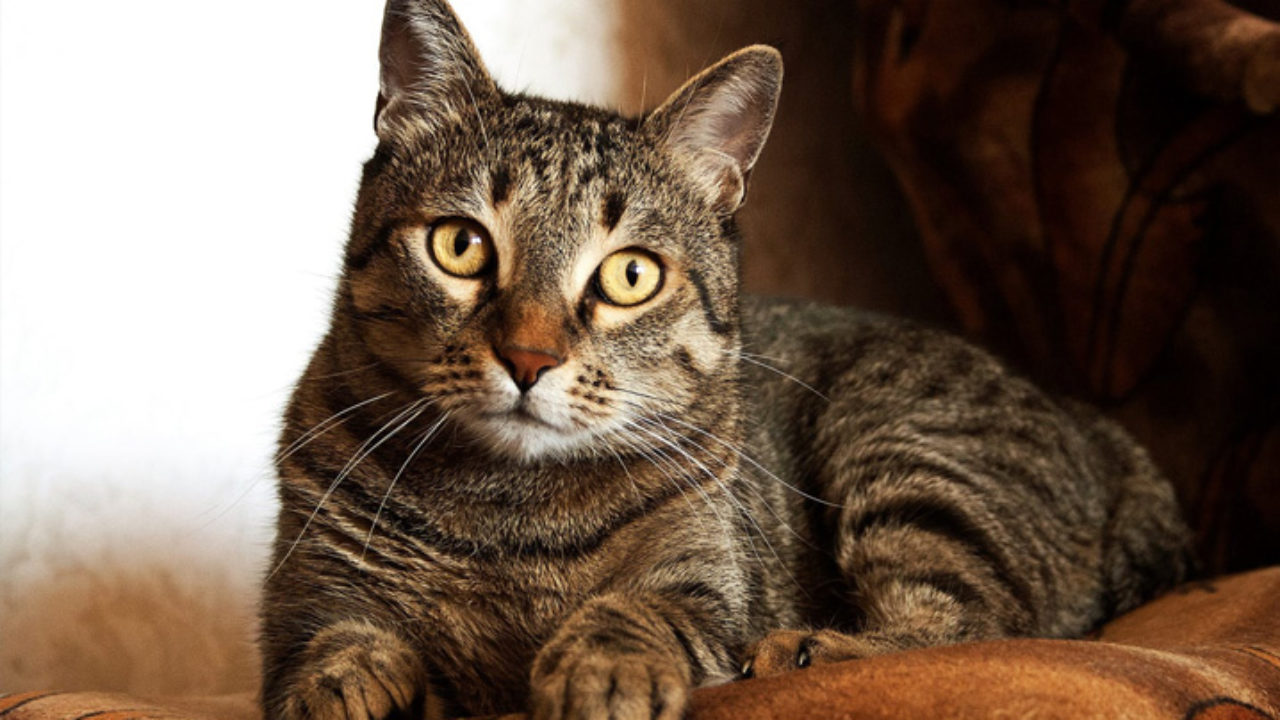 golf
cat
Duck
house
super hero
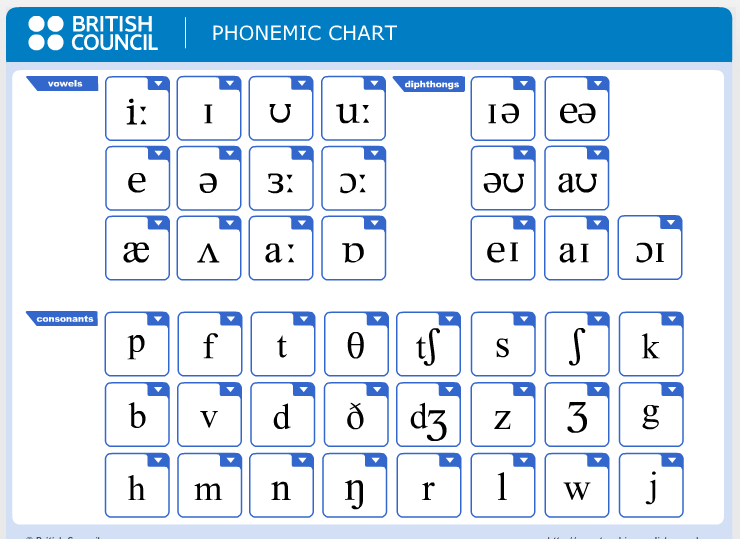 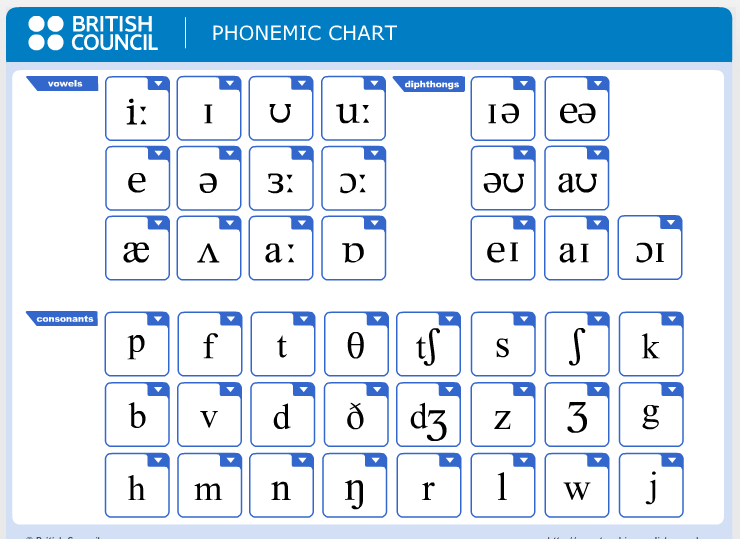 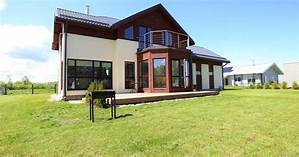 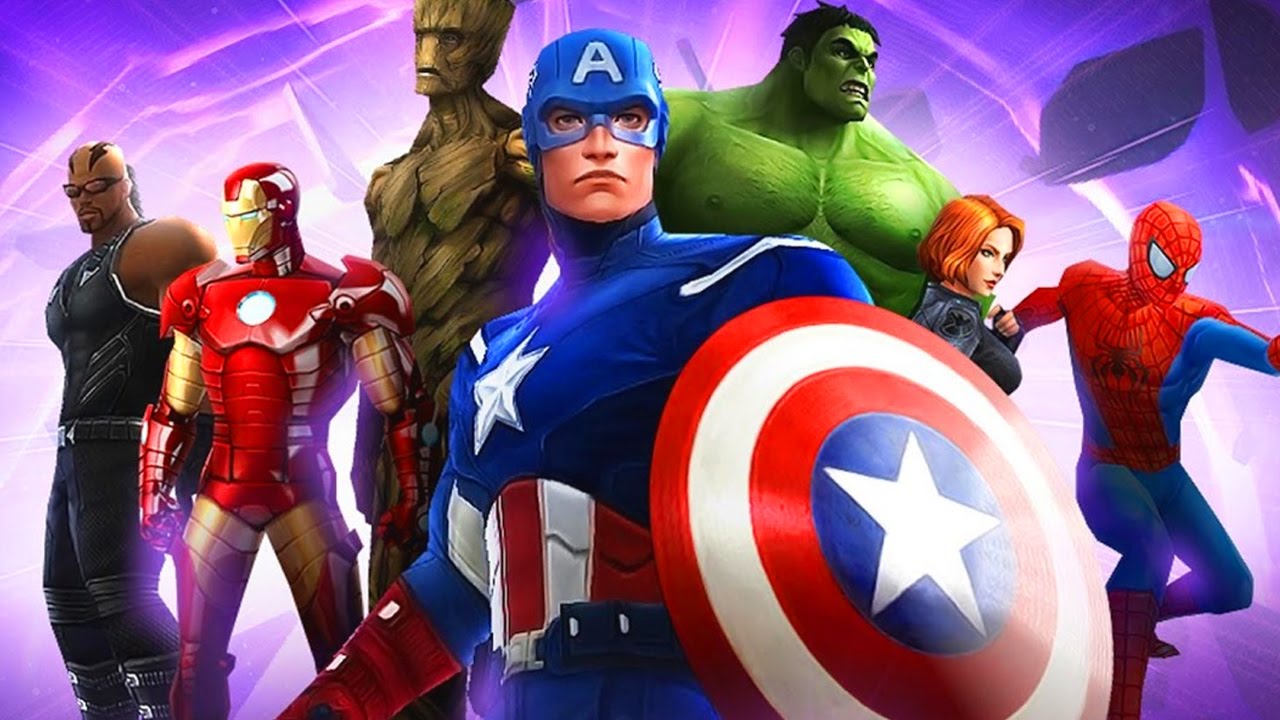 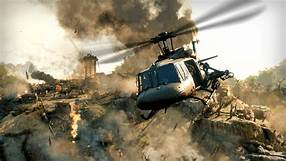 war
Tom 
Hiddleston
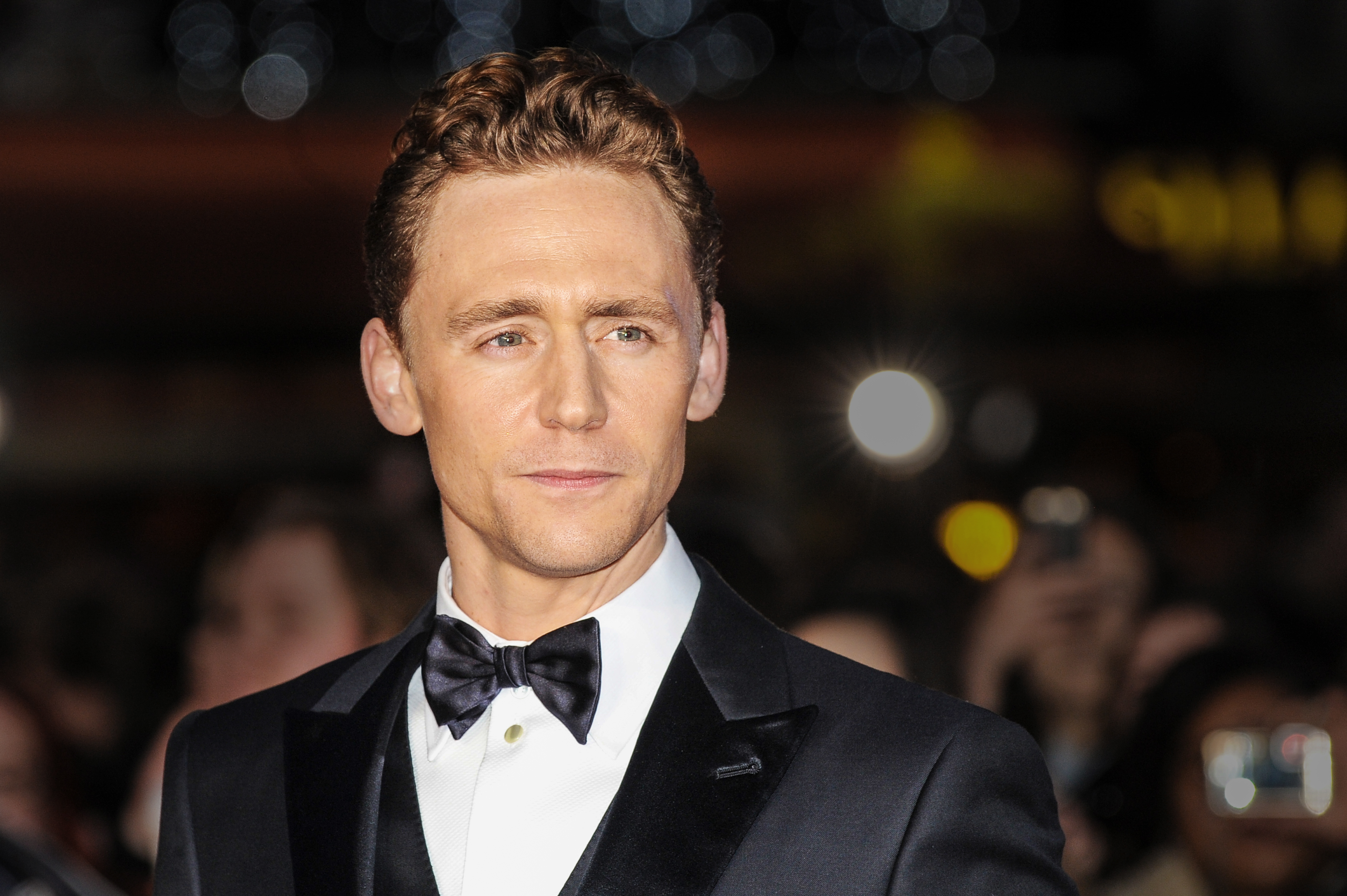 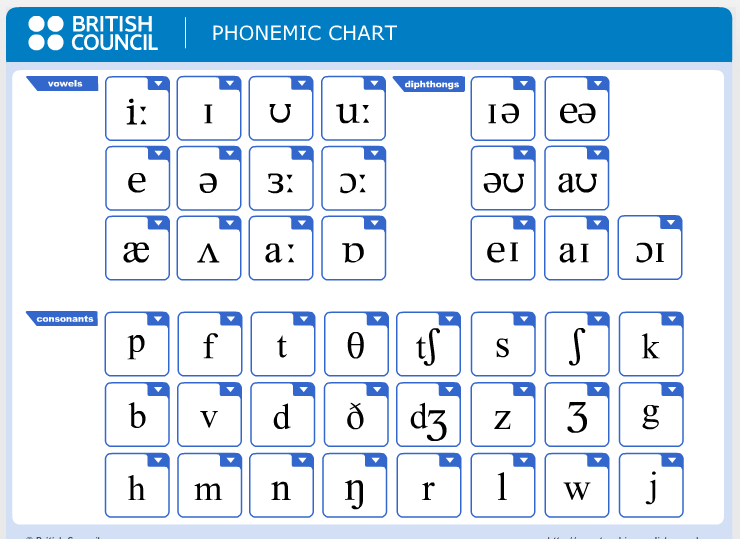 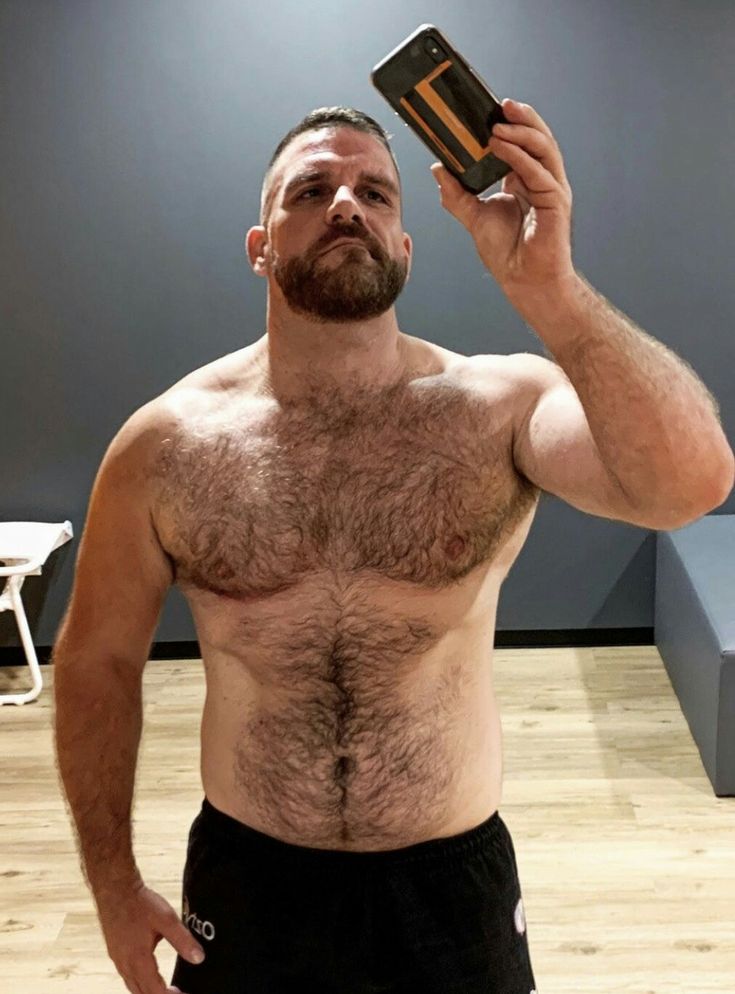 man
you
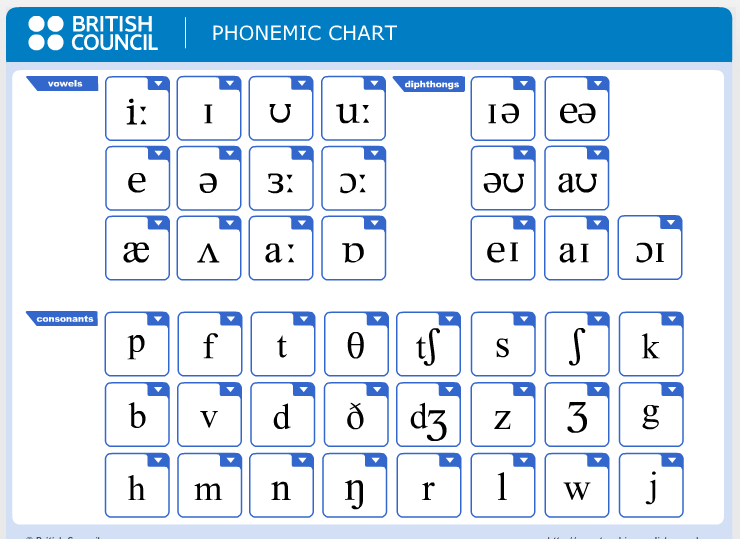 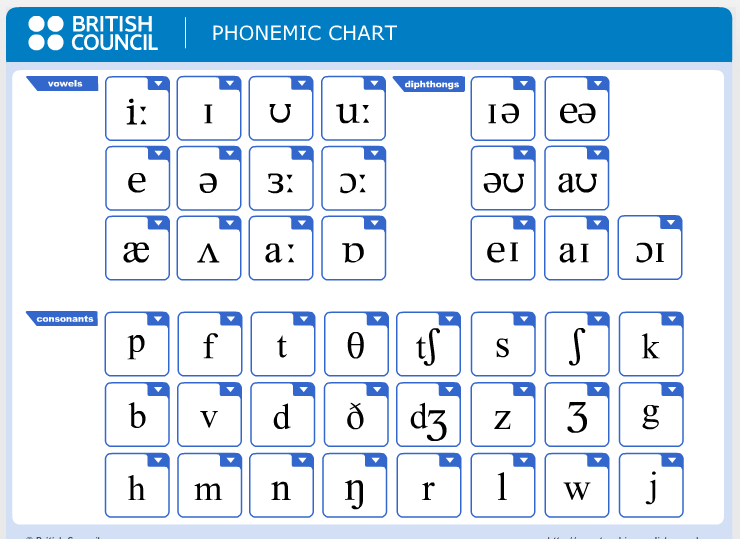 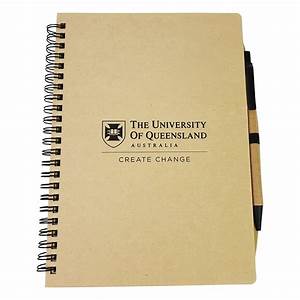 notebook
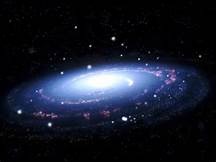 universe
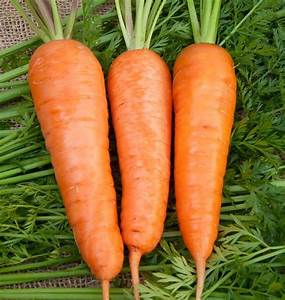 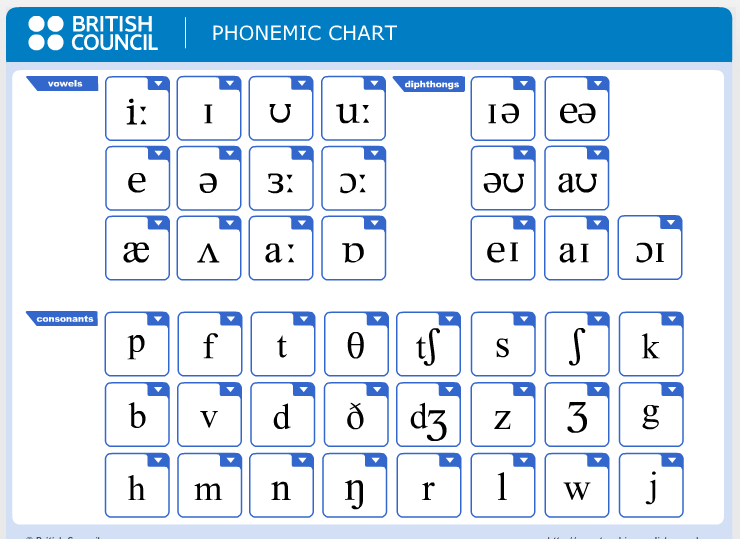 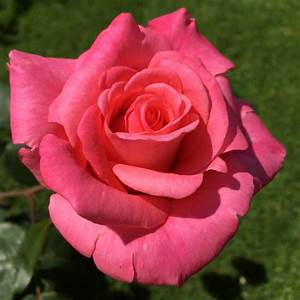 rose
carrot
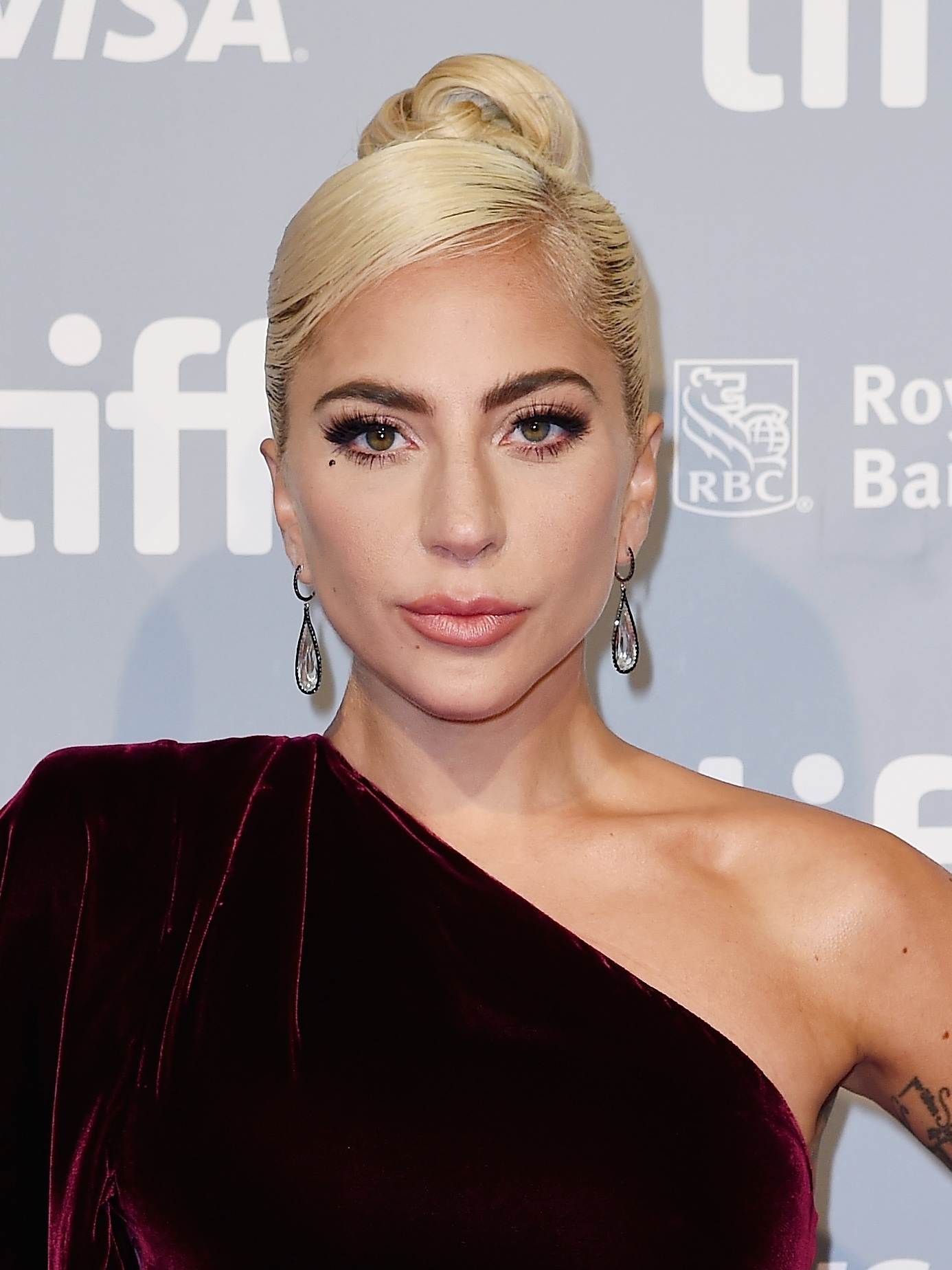 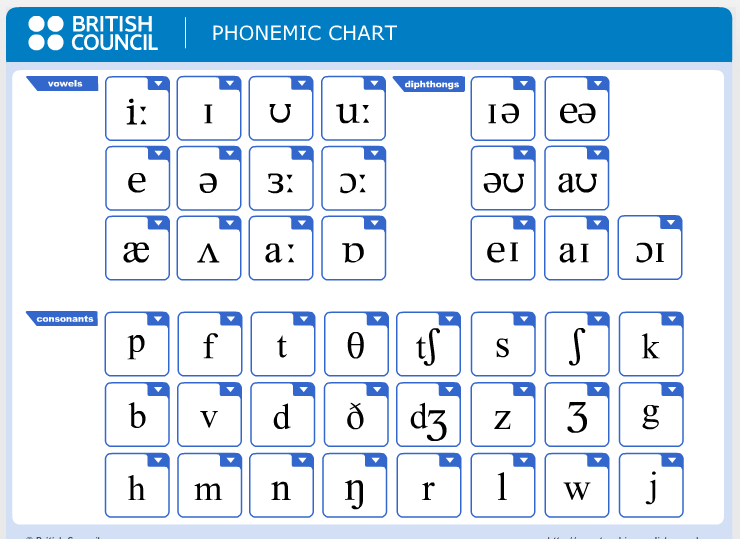 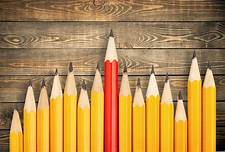 Lady Gaga
pencil
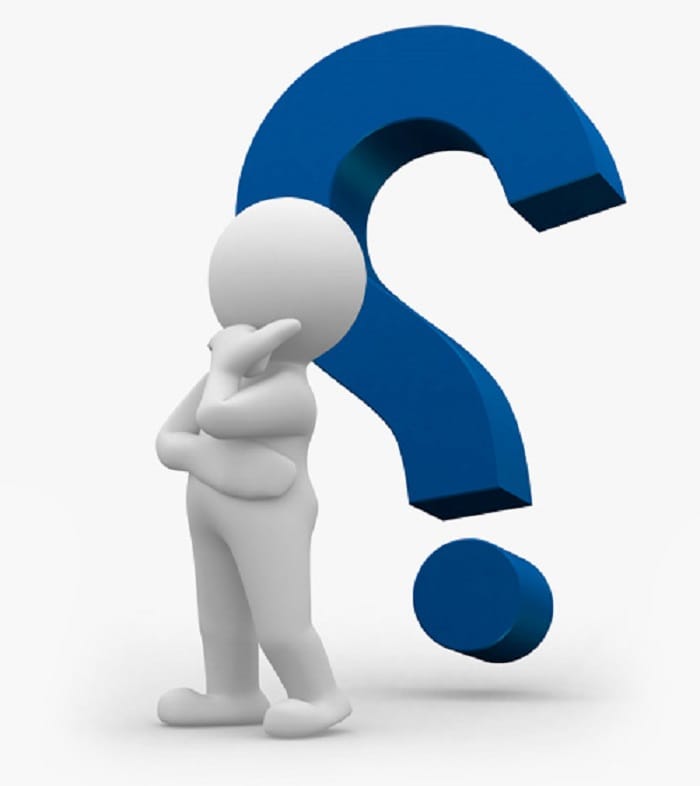 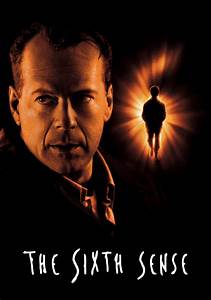 pleasure
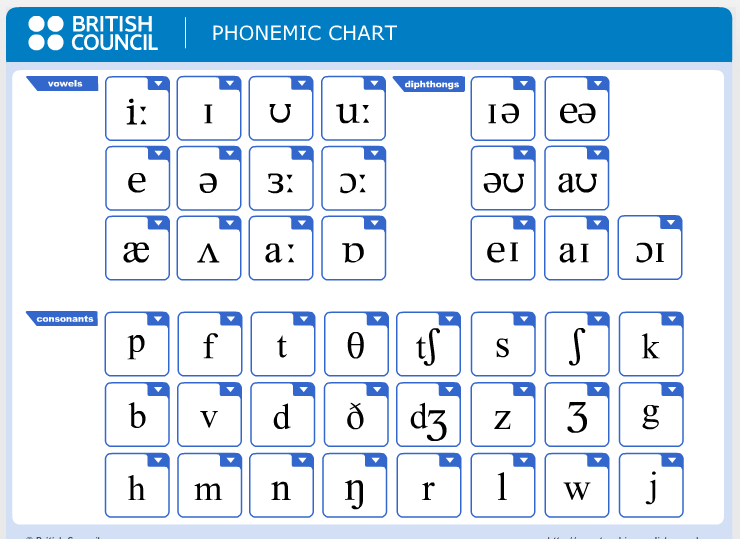 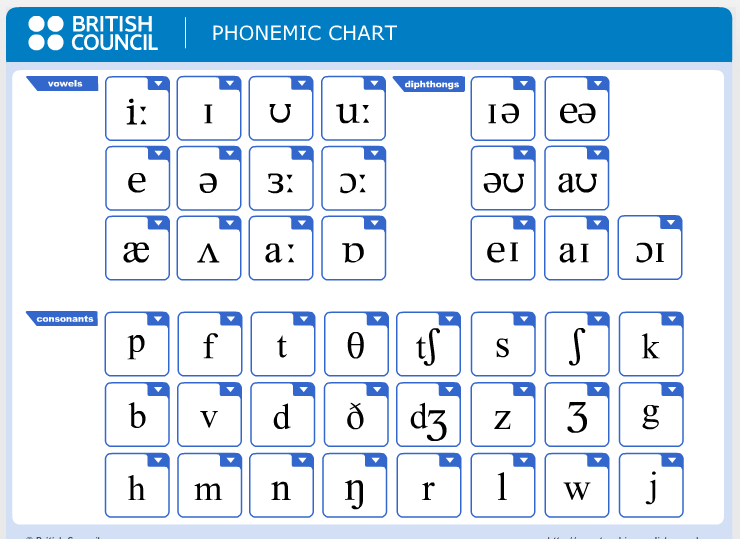 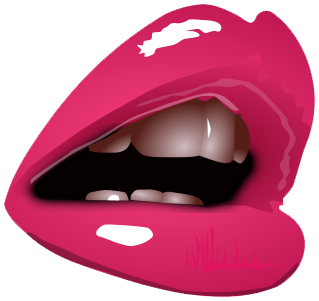 luxury
sixth
think
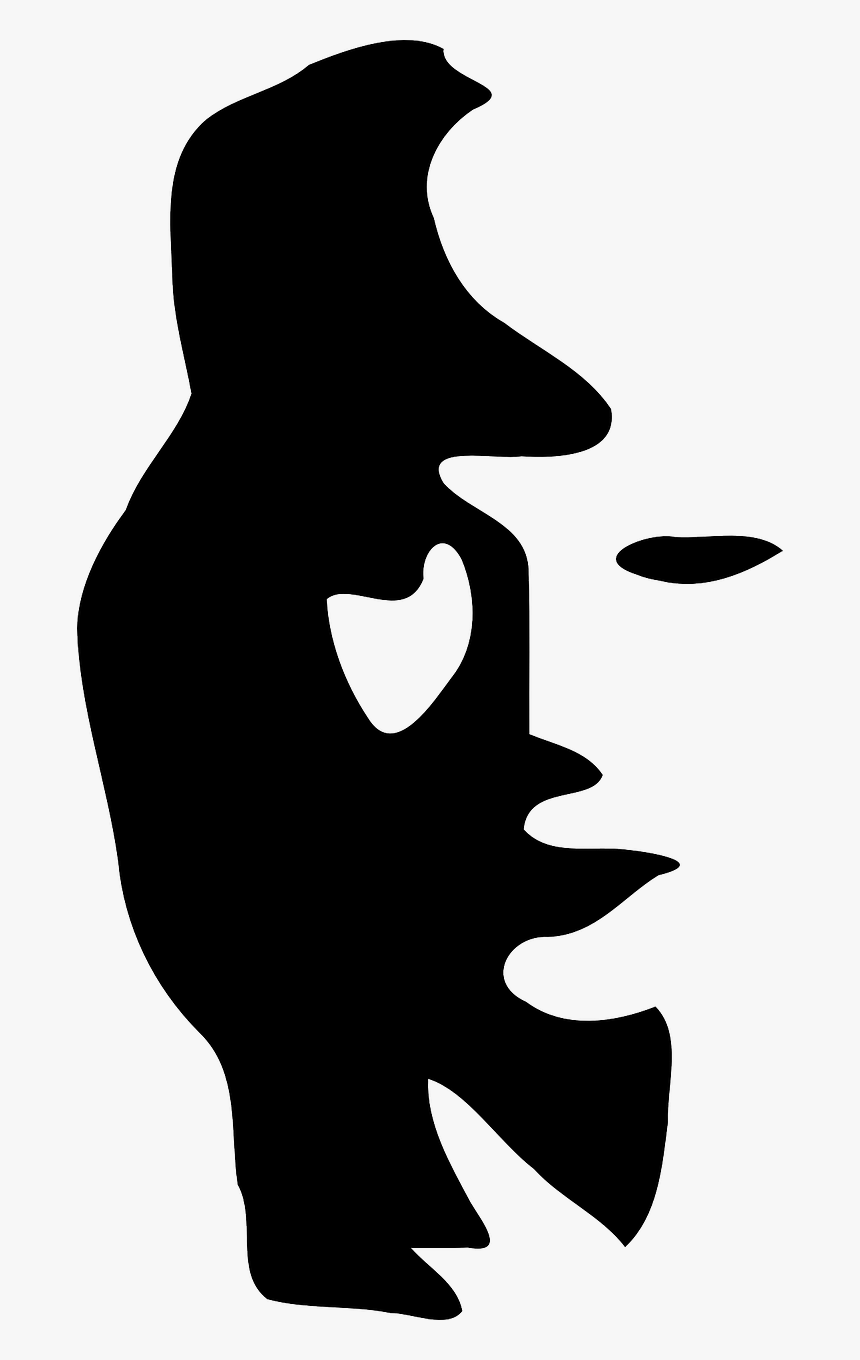 ilusion
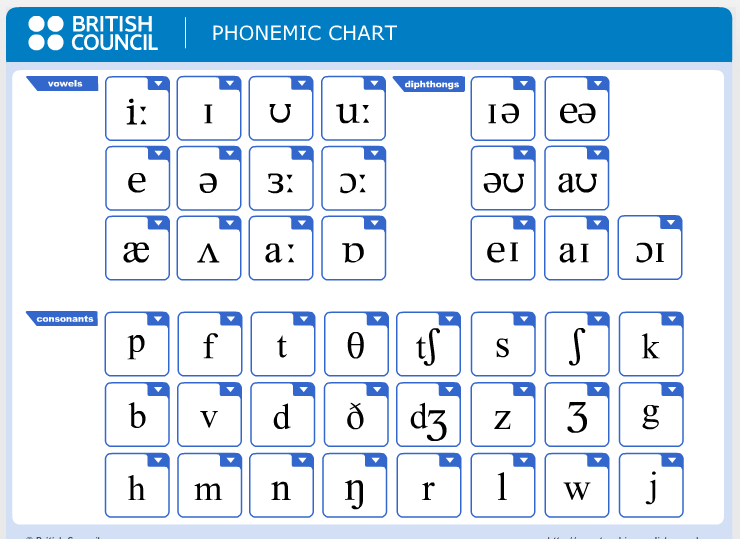 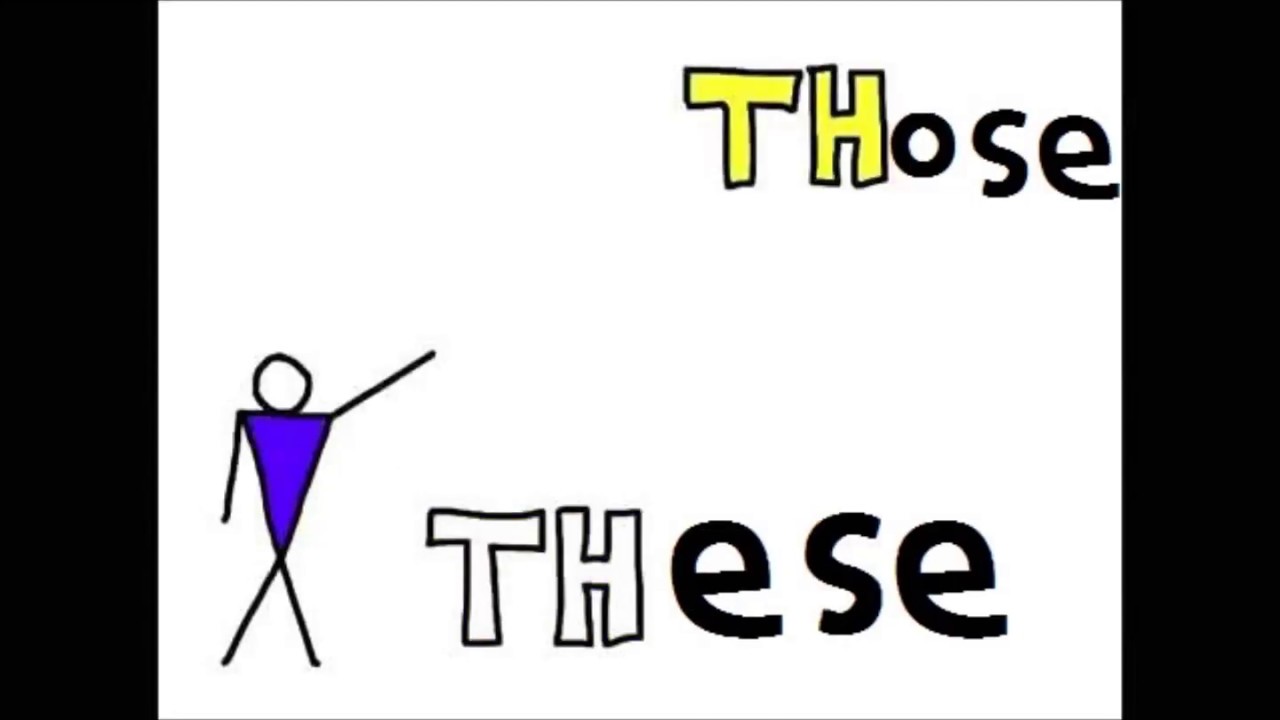 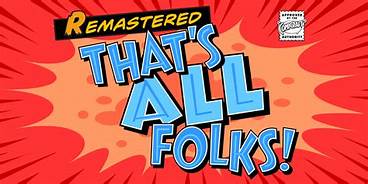 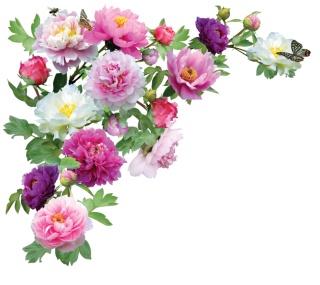 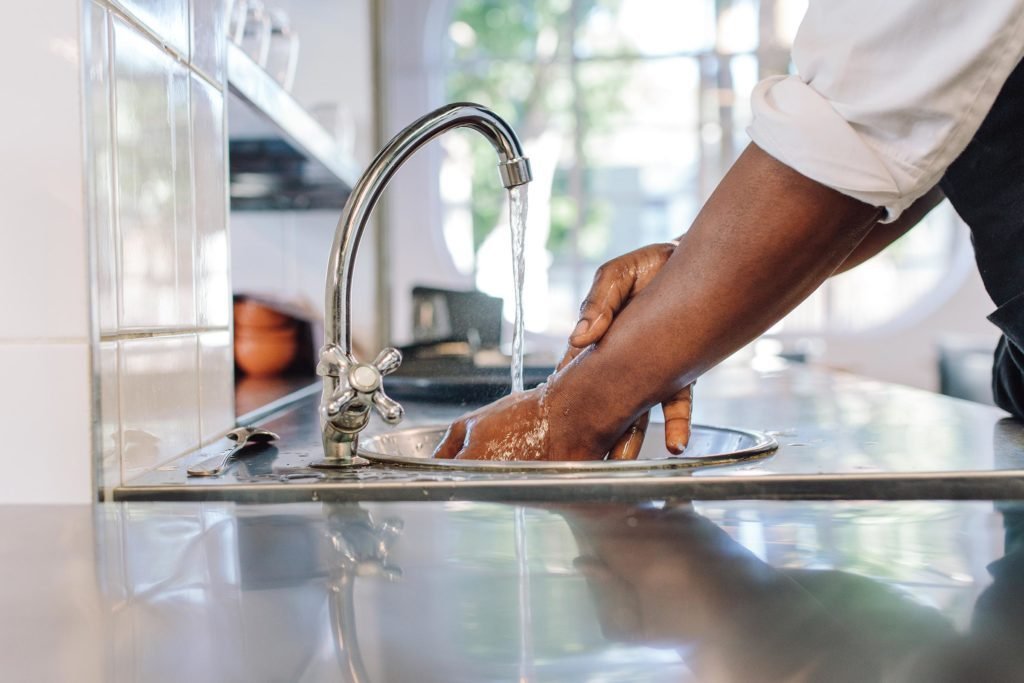 spring
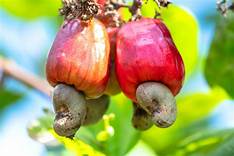 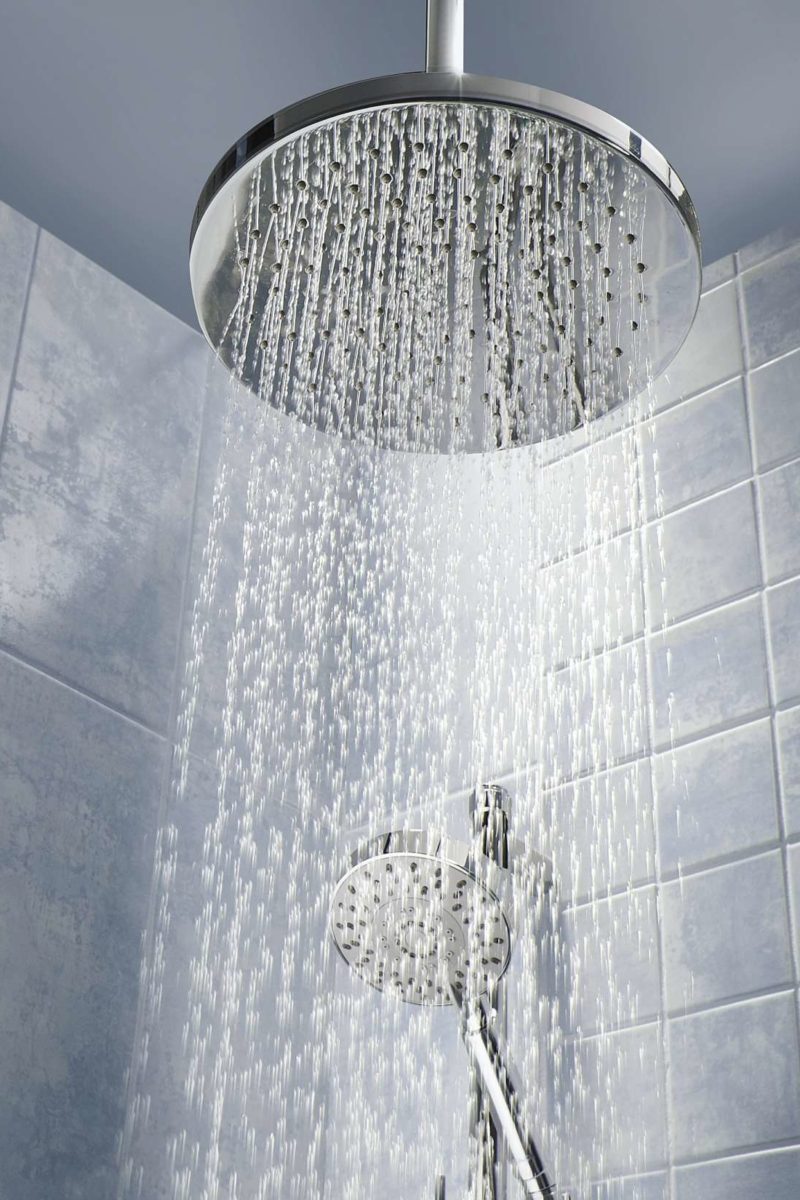 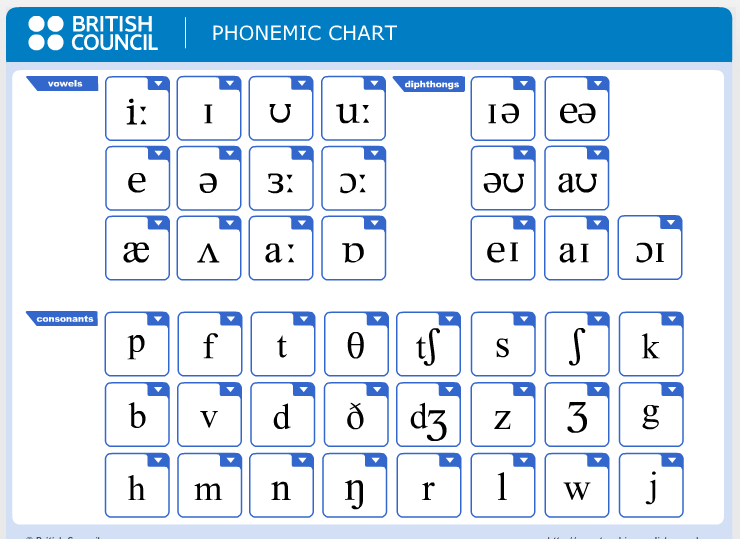 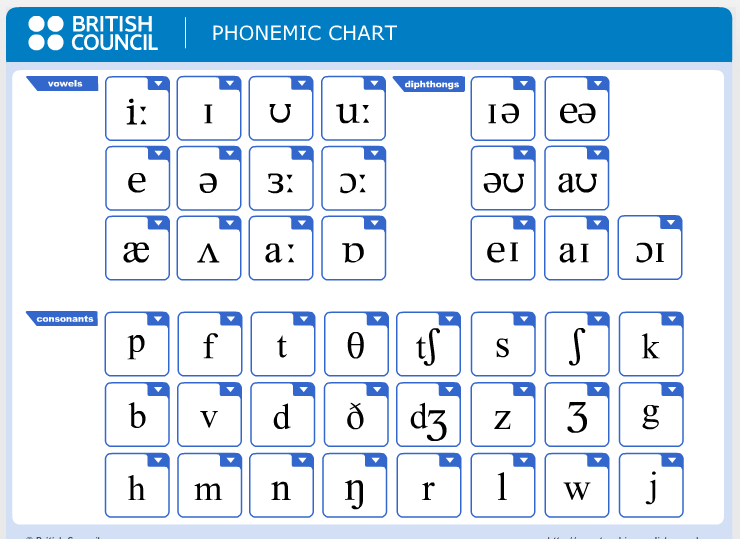 cashew
wash
shower
angry
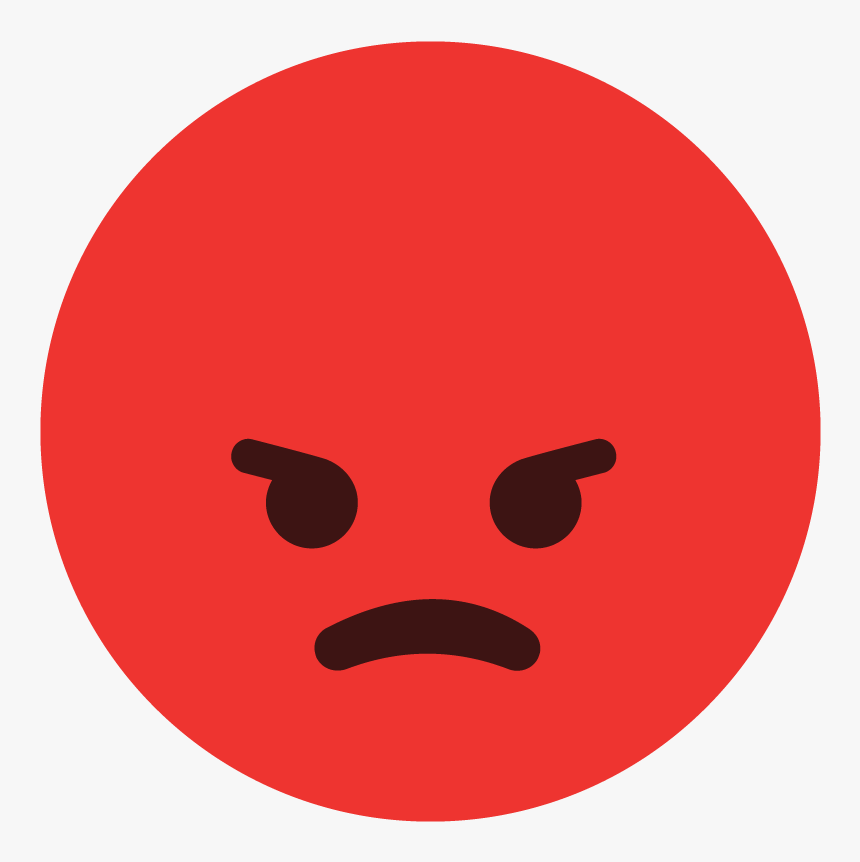 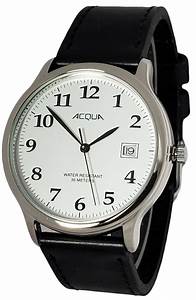 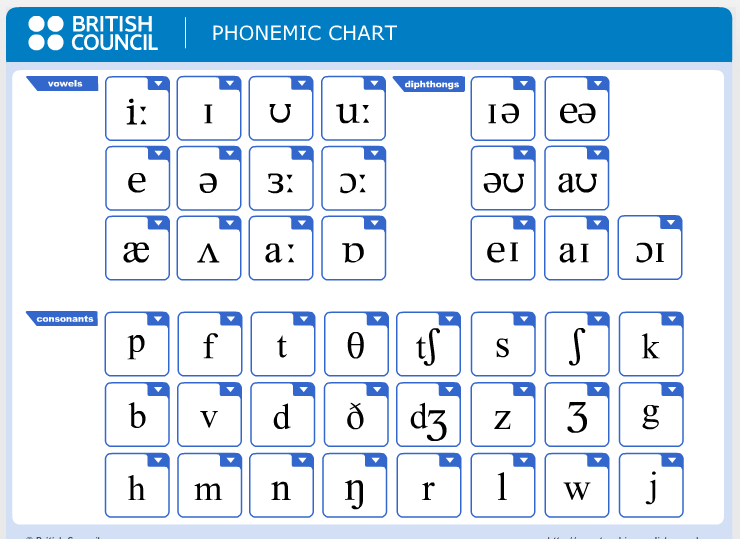 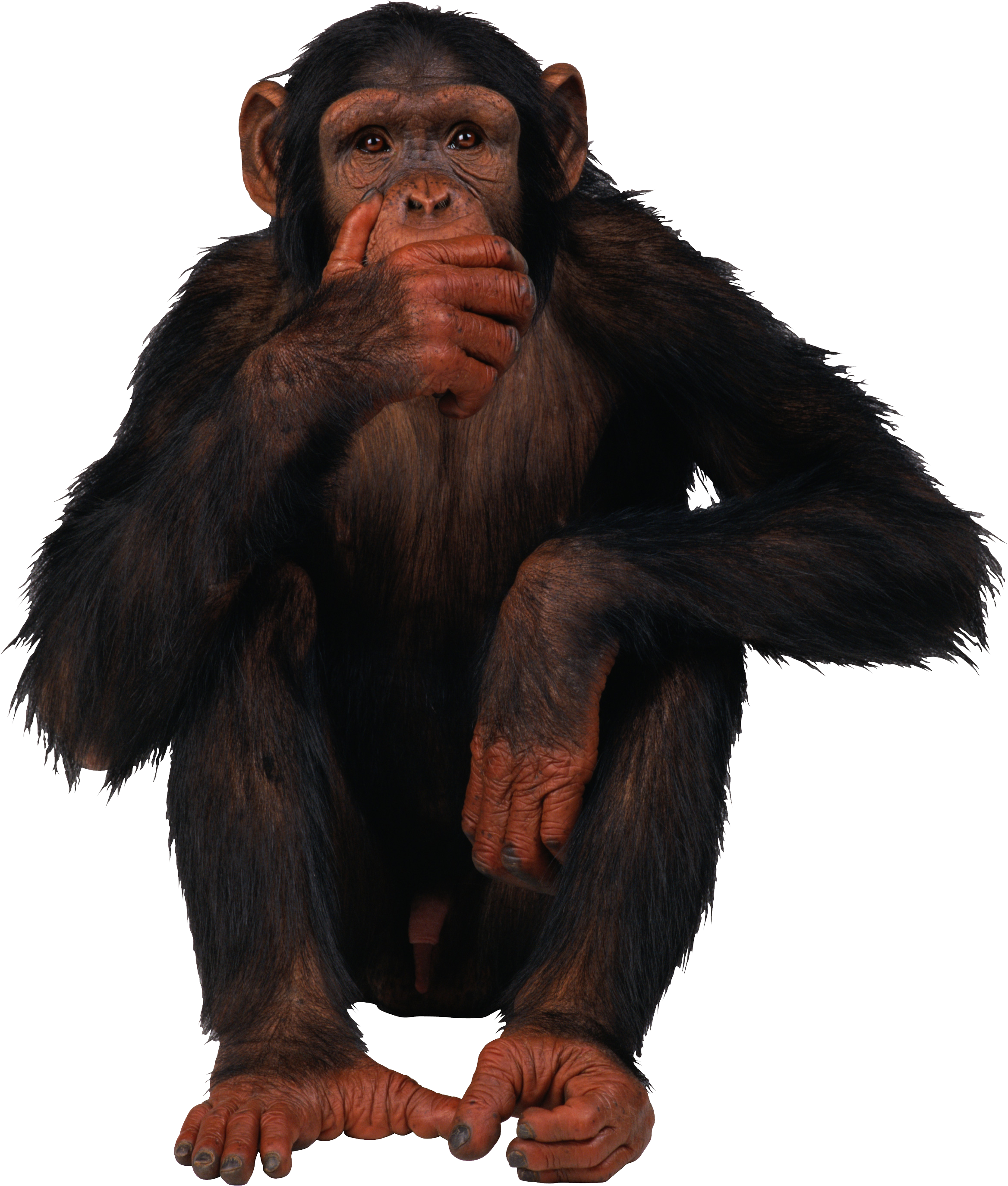 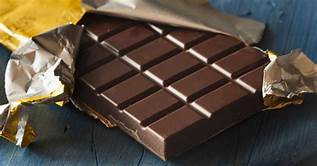 monkey
chocolate
watch
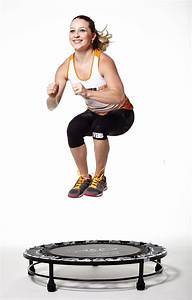 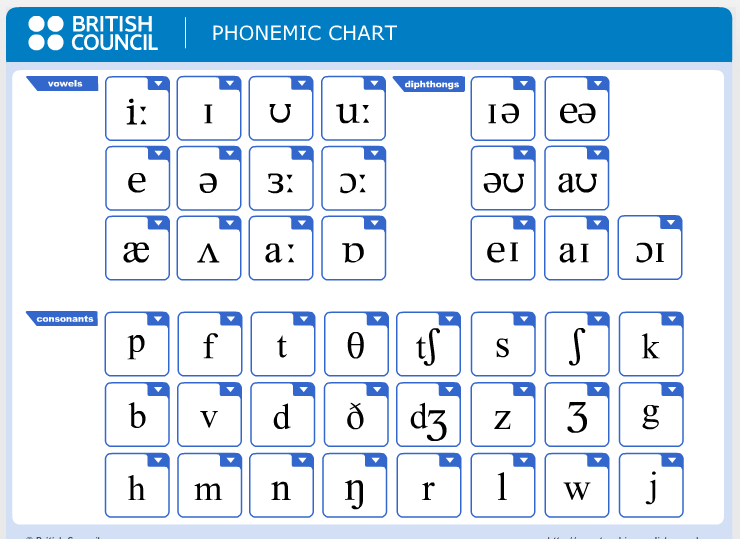 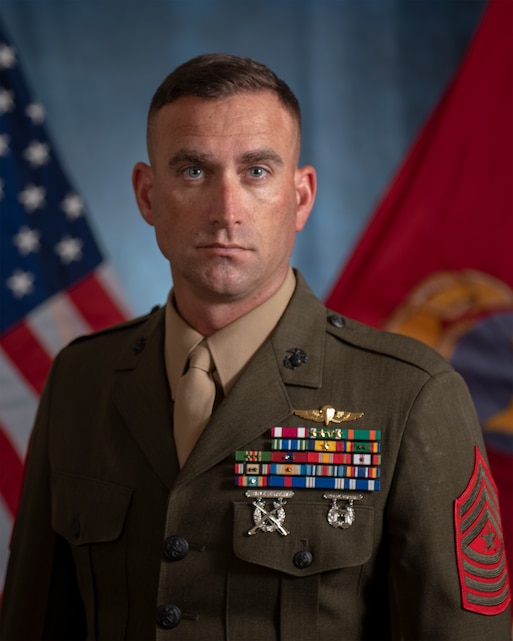 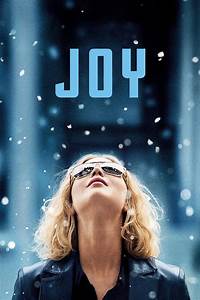 jump
major
Ponto Extra:
Obs: Pode ser feito em duplas (no caderno, em documento word ou powerpoint). Data: 09/12/2021

ACESSE O SITE: https://inglesnoteclado.com.br/2016/04/cores-em-ingles.html 
ANOTE A COR E FAÇA A TRANSCRIÇÃO FONÉTICA:
https://www.phonetizer.com/ui
OUÇA COMO FAZ A PRONÚNCIA:
https://tophonetics.com/
ANOTE AS PALAVRAS QUE TEM O MESMO SOM DAS VOGAIS UMA ABAIXO DA OUTRA E PINTE O SOM DAS VOGAIS COM COR DIFERENTE COMO NO EXEMPLO:
EXEMPLO:
Blue (AZUL) – Transcrição: /bluː/
Maroon (MARROM, COR DE TERRA/TELHA) – Transcrição: /məˈruːn/
Cerulean (CELÚREO) – Transcrição: /sɪˈruːljən/
Brown (MARROM, CASTANHO) – Transcrição: /braʊn/
Orange (LARANJA) – Transcrição: /ˈɒrɪnʤ/
Olive (OLIVA) – Transcrição: /ˈɒlɪv/
Turquoise (TURQUEZA) – Transcrição: /ˈtɜːkwɑːz/
Malve (COR DE MALVA) – Transcrição: /məʊv/
Aquamarine (AGUA MARINHA, VERDE AZULADO) – Transcrição: /ˌækwəməˈriːn/
References
https://tophonetics.com/
https://www.thoughtco.com/diphthong-phonetics-term-1690456